Summary table (RMSE vs obs)
Annual SST (pre-industrial)
DECKv1
v2beta4
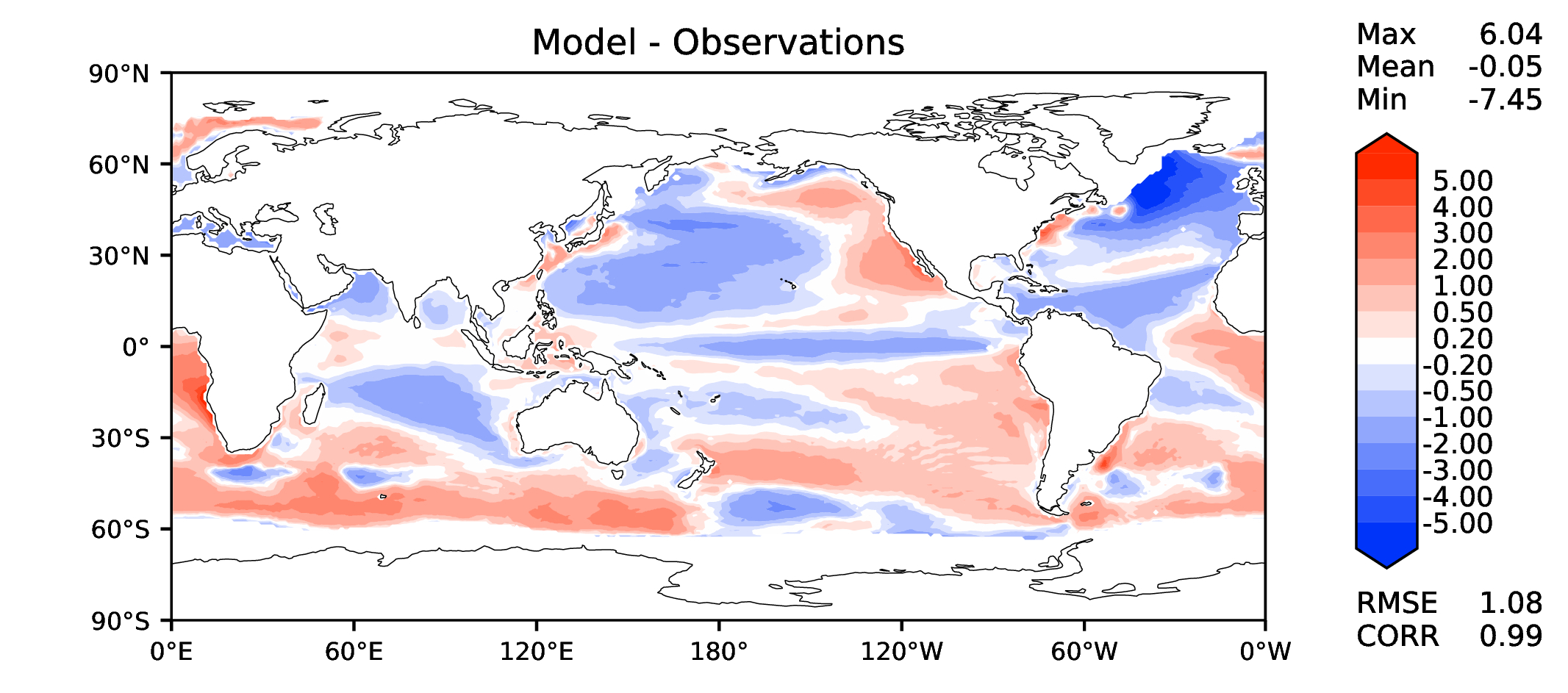 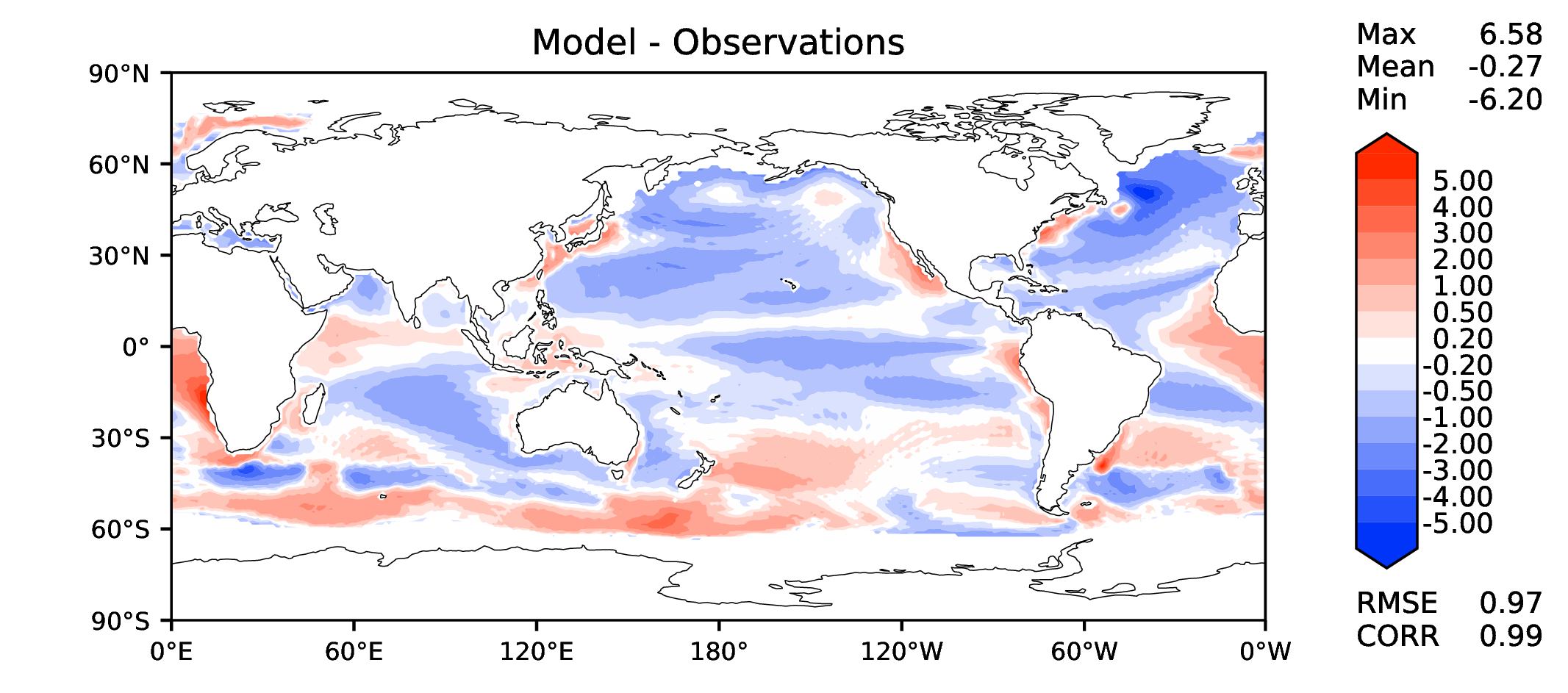 v2rc1a
v2rc1c
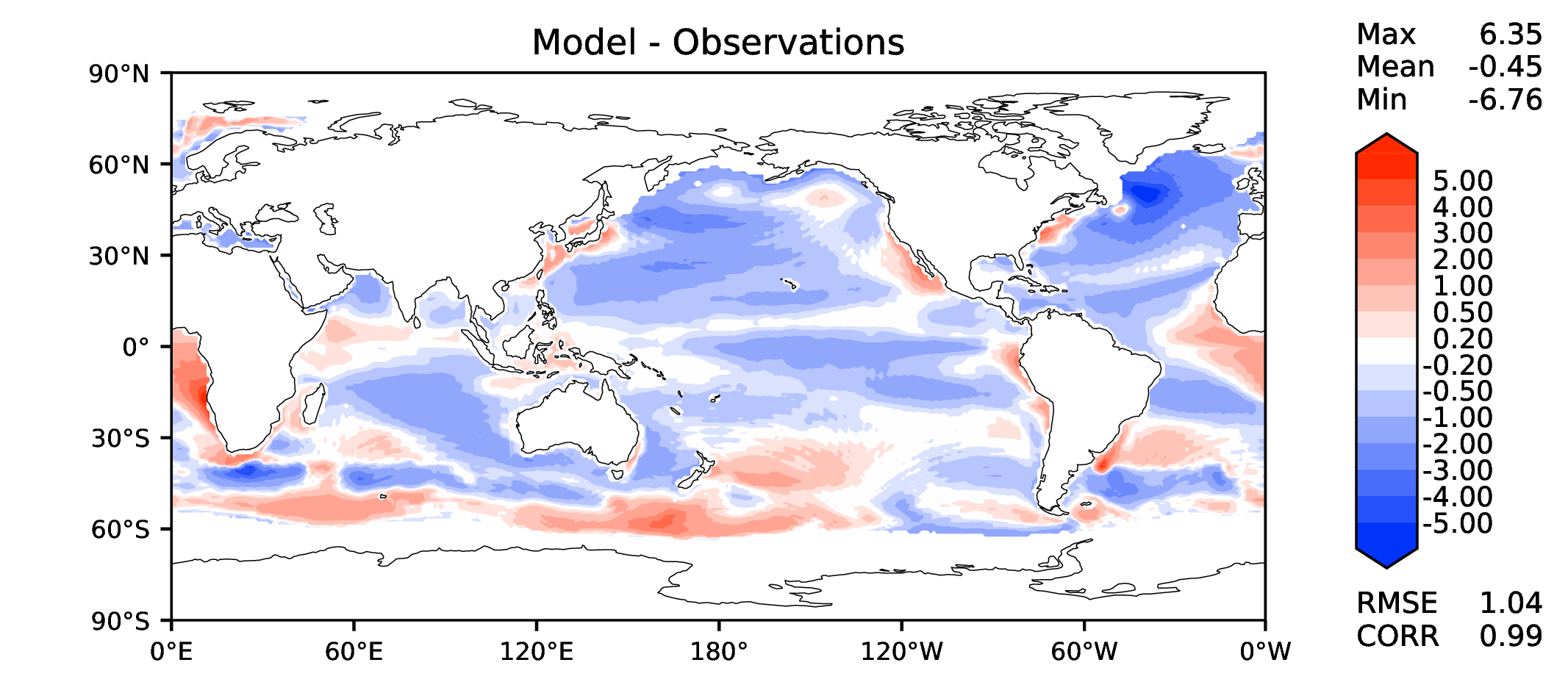 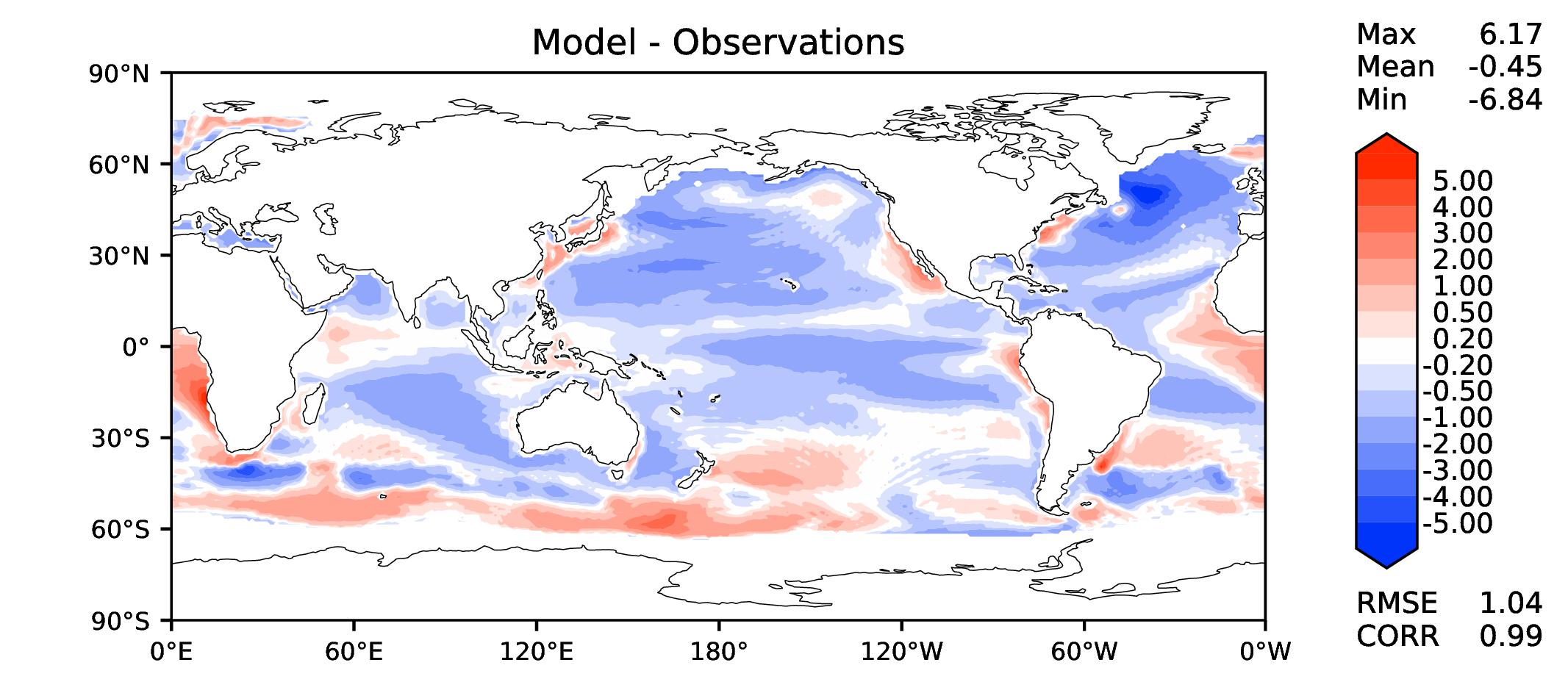 Annual total precipitation
DECKv1
v2beta4
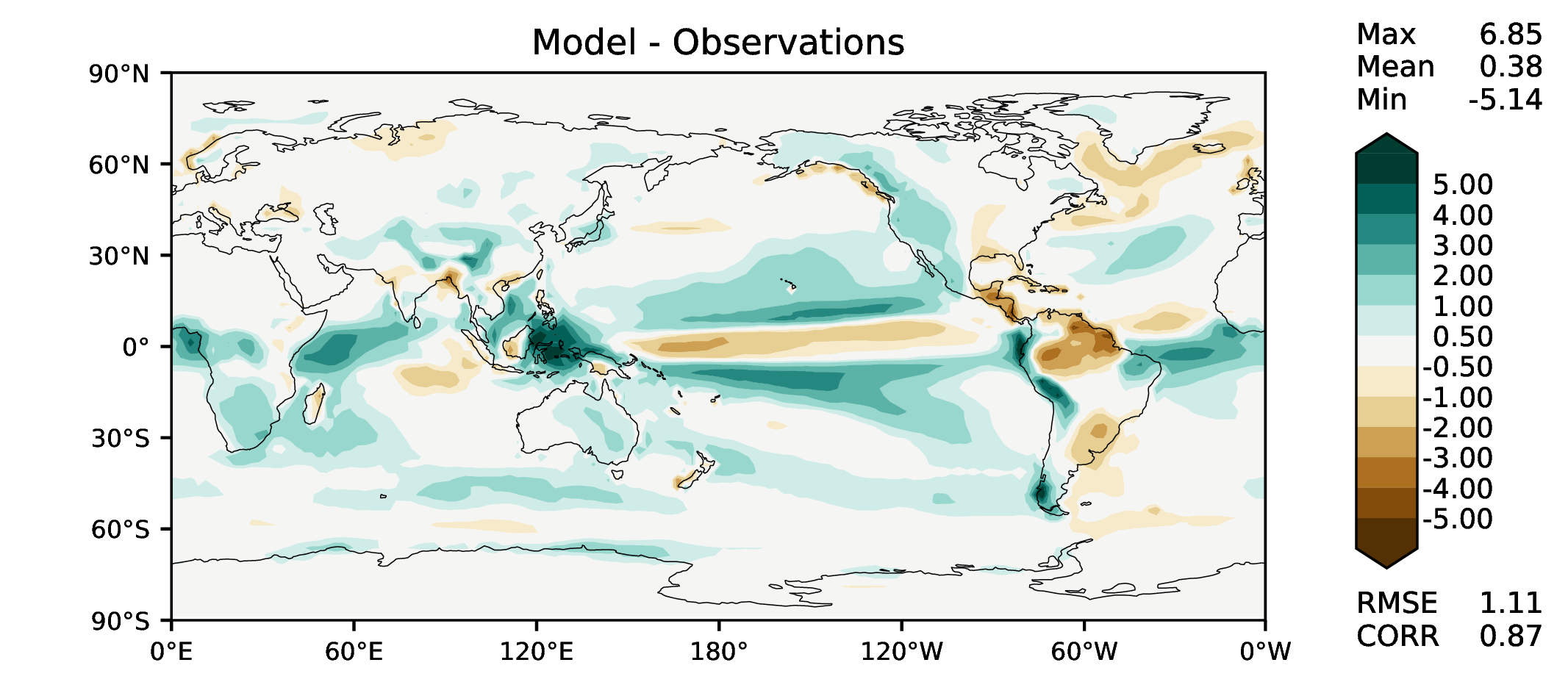 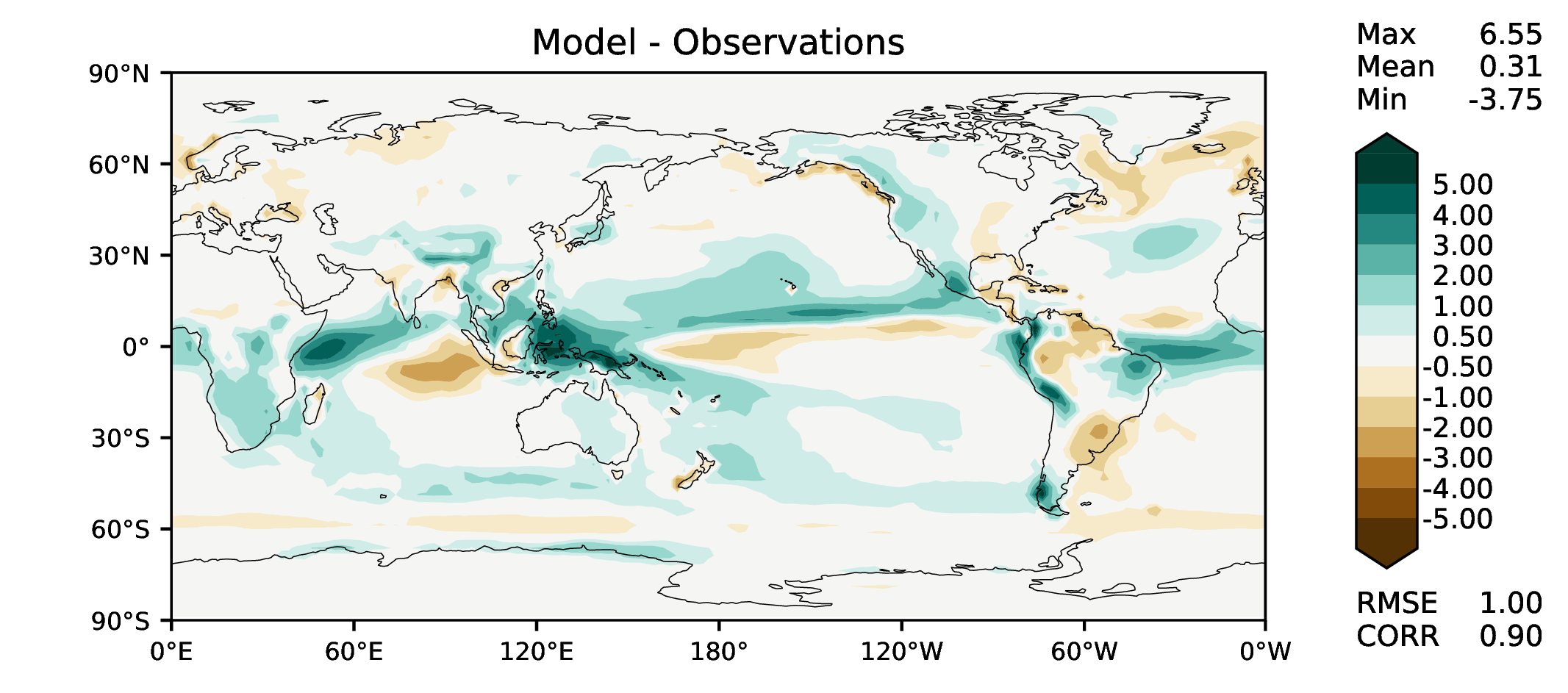 v2rc1a
v2rc1c
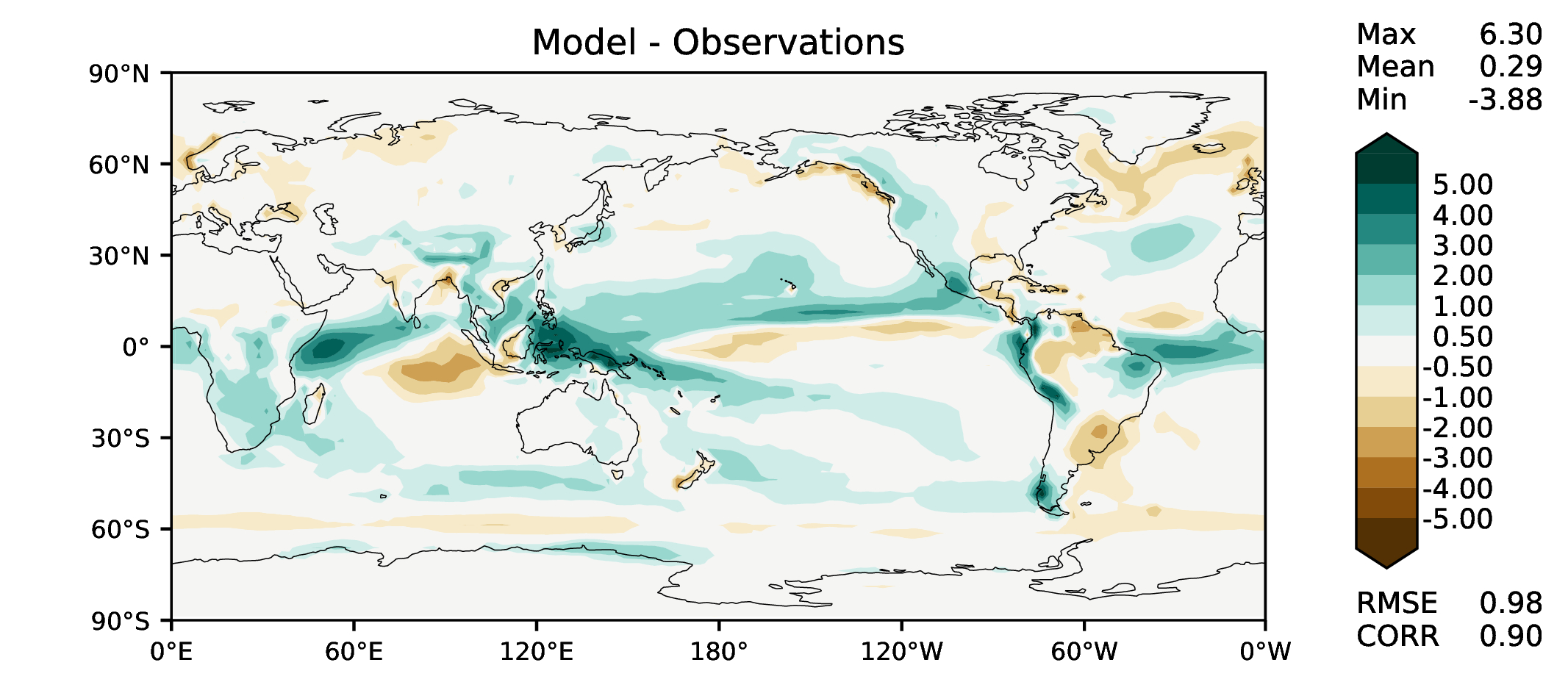 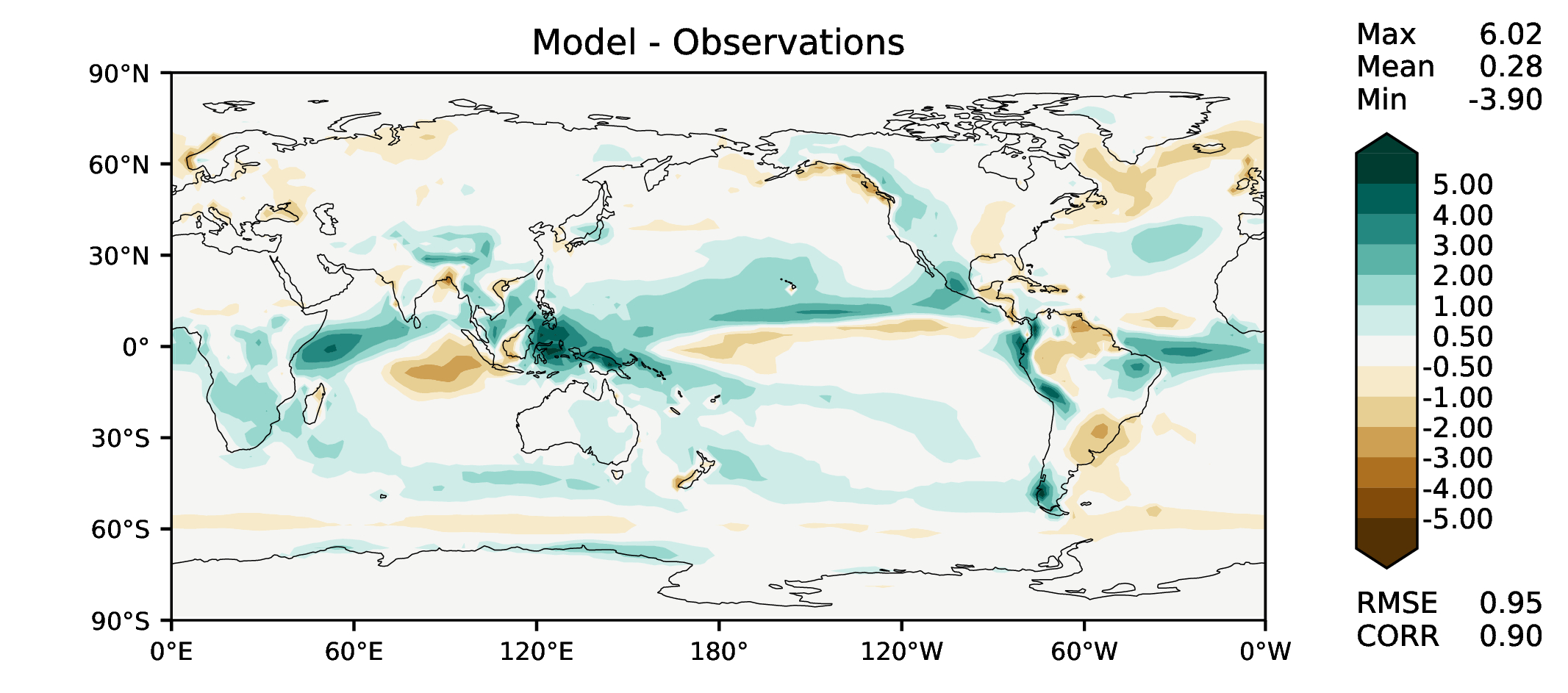 DJF total precipitation
DECKv1
v2beta4
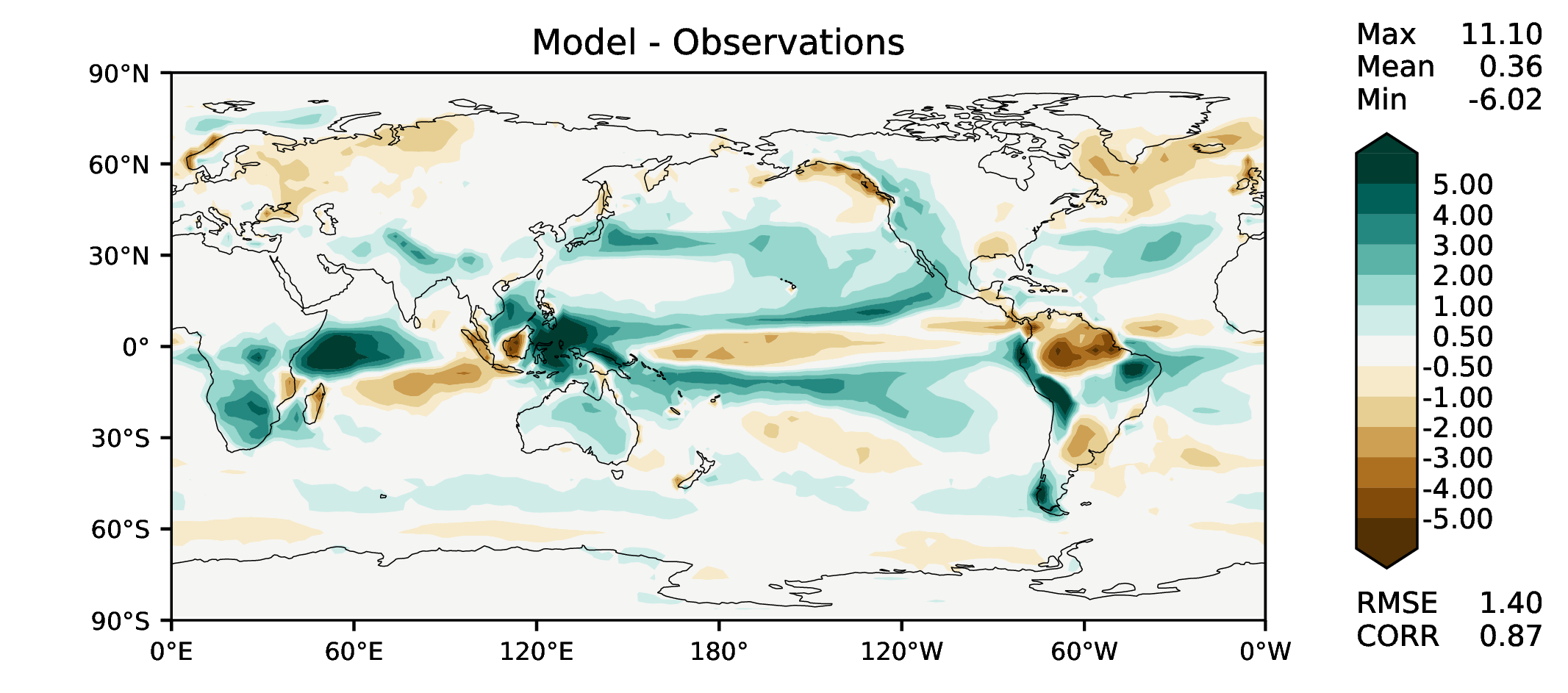 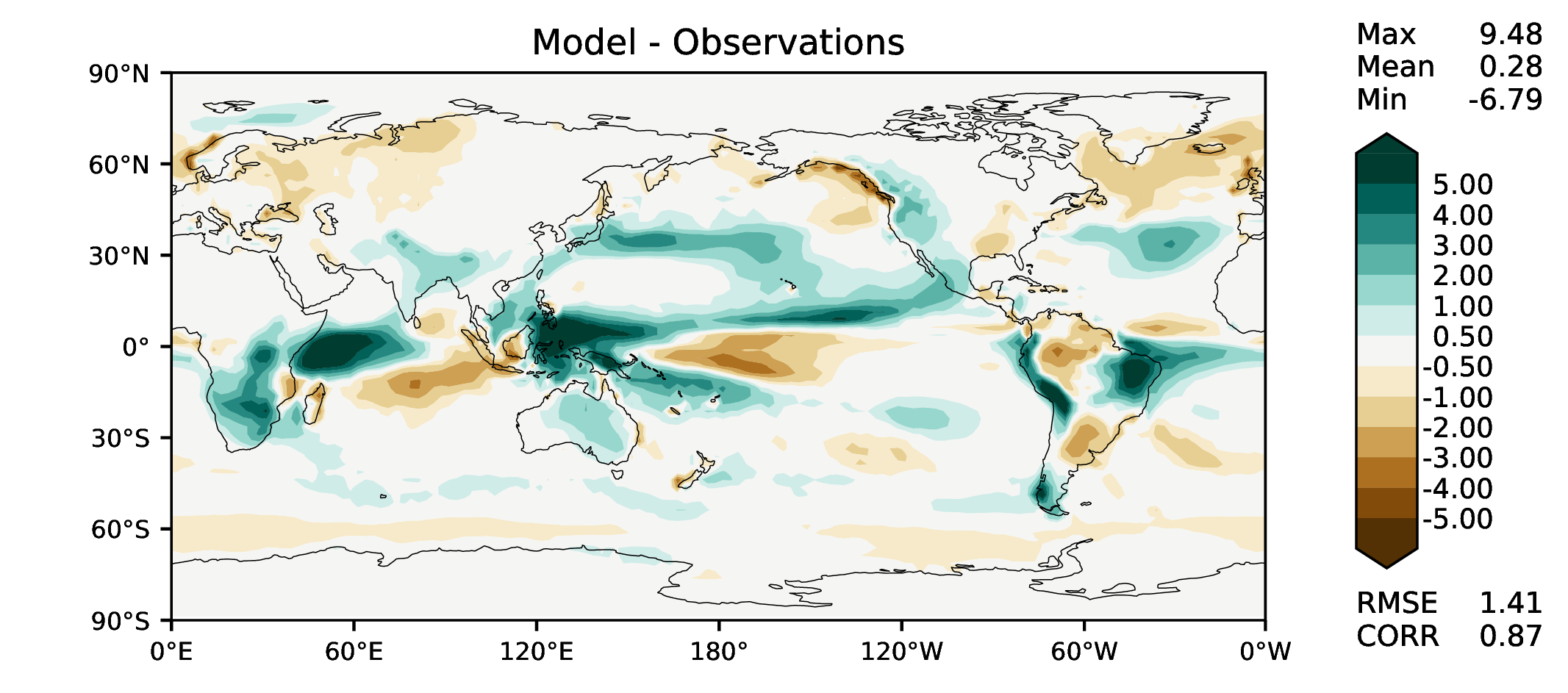 v2rc1a
v2rc1c
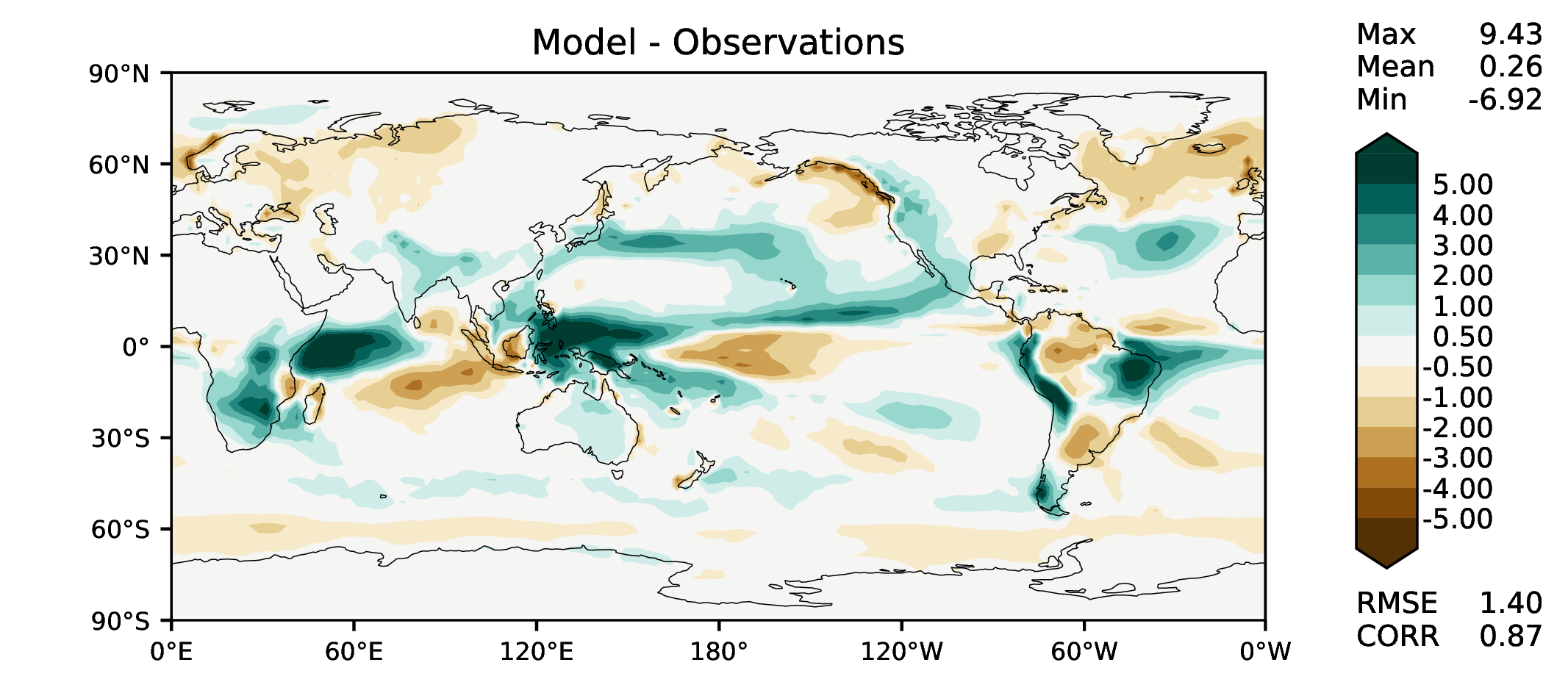 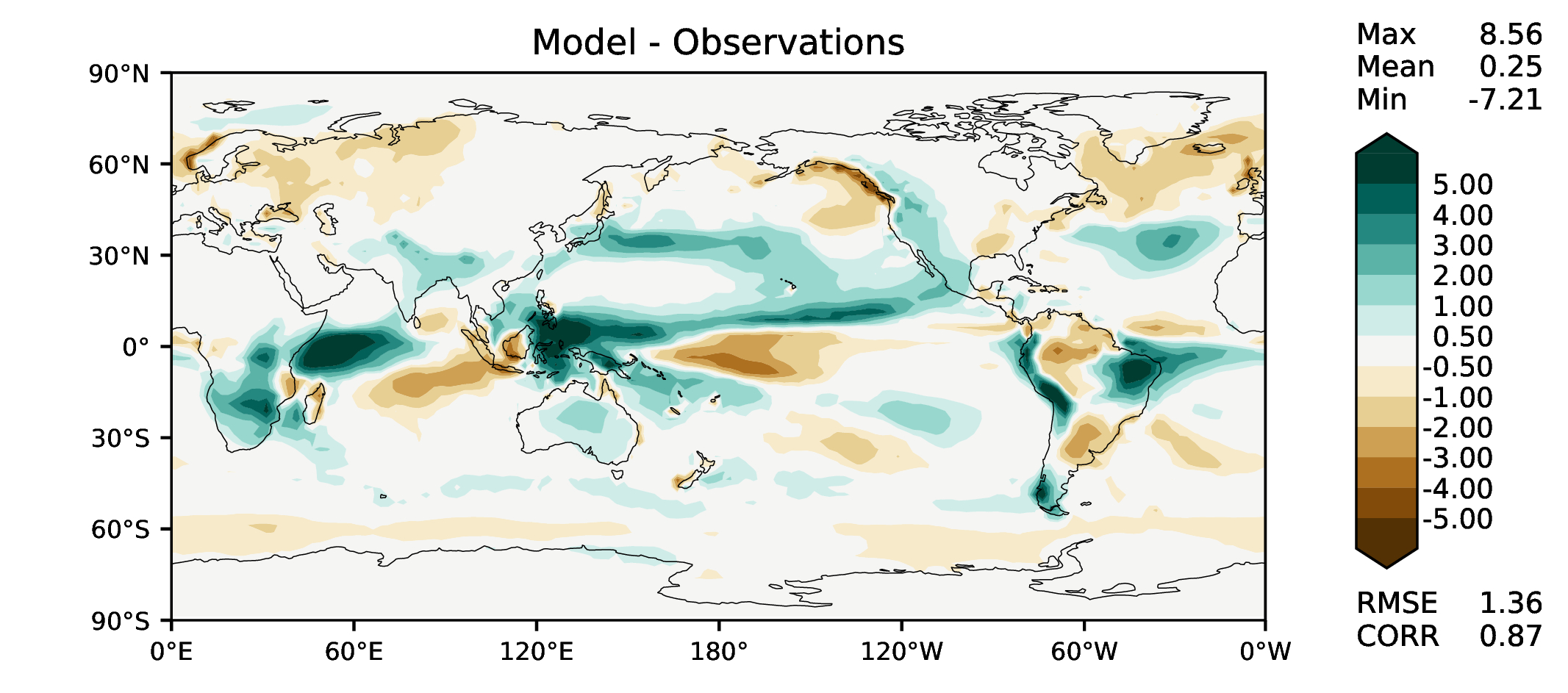 MAM total precipitation
DECKv1
v2beta4
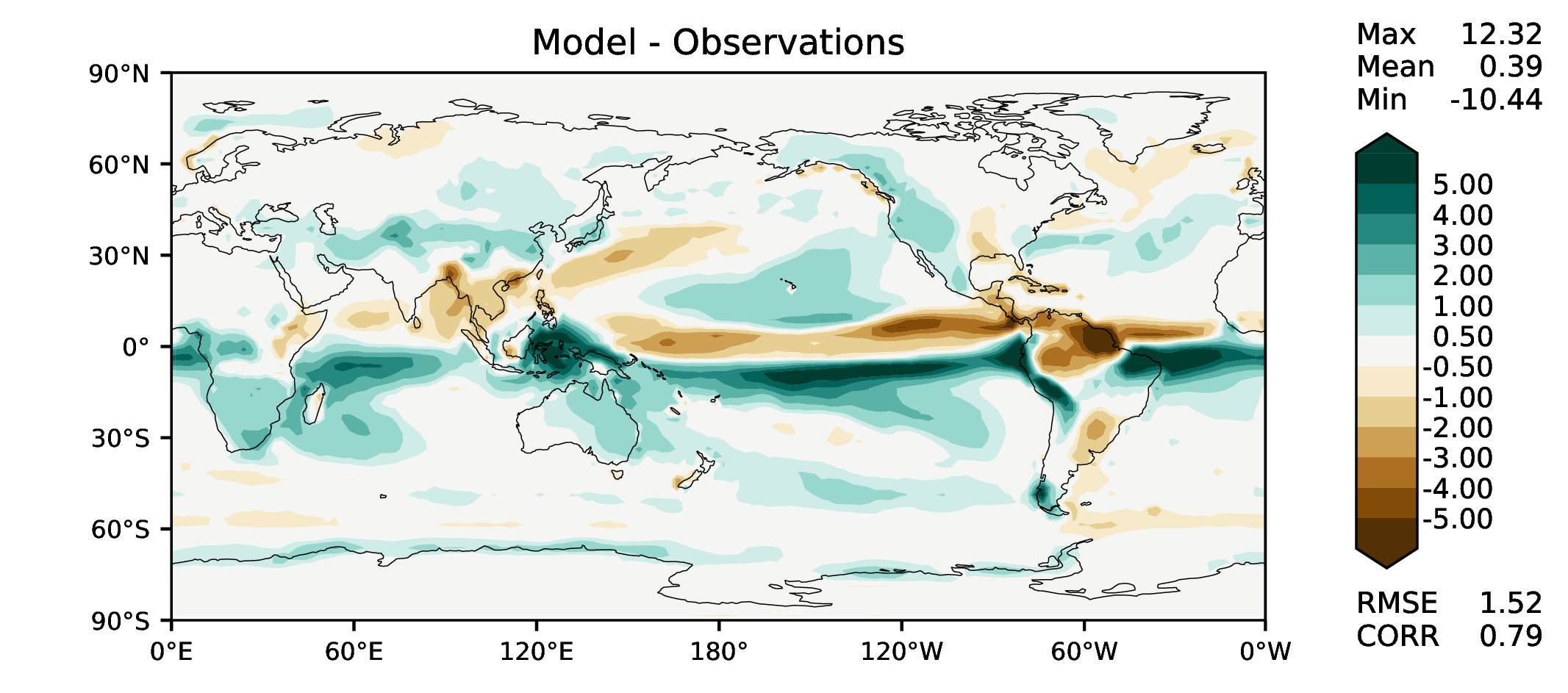 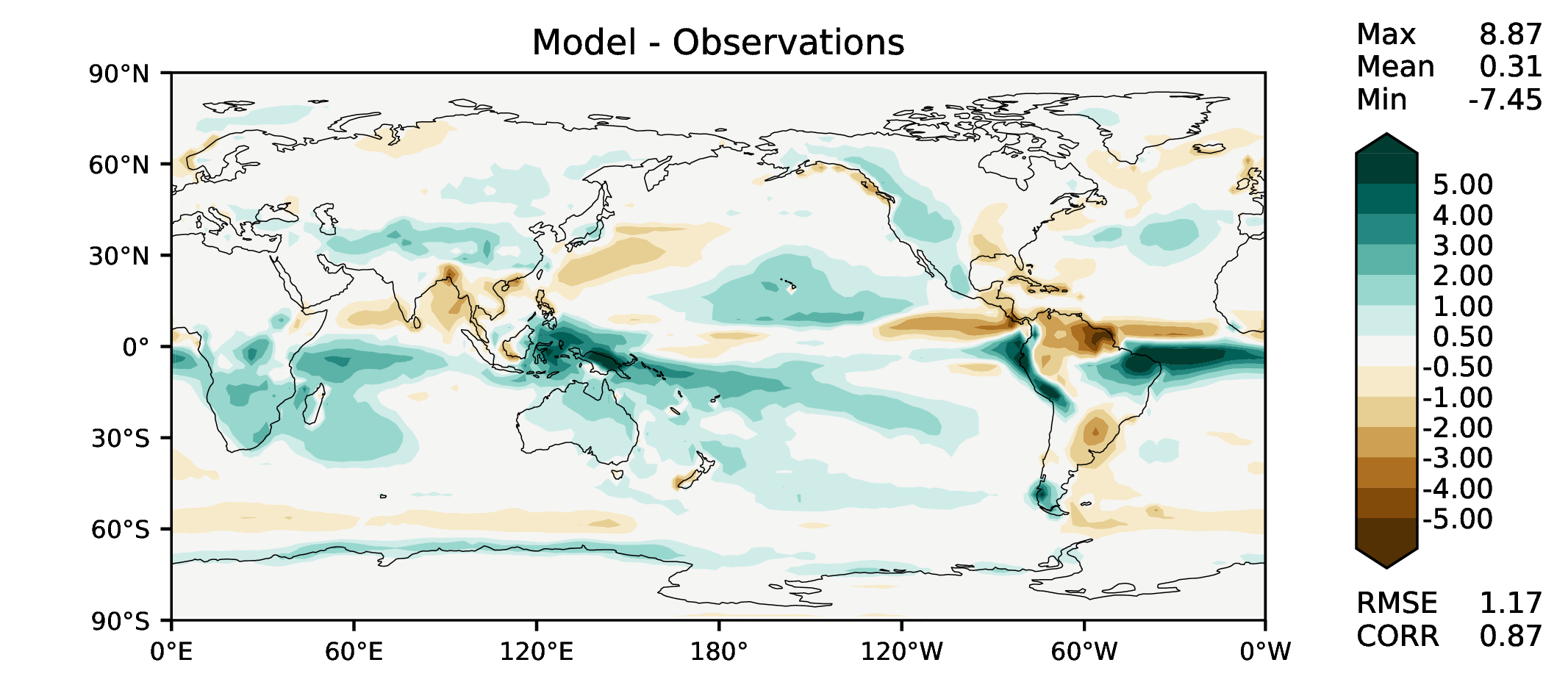 v2rc1a
v2rc1c
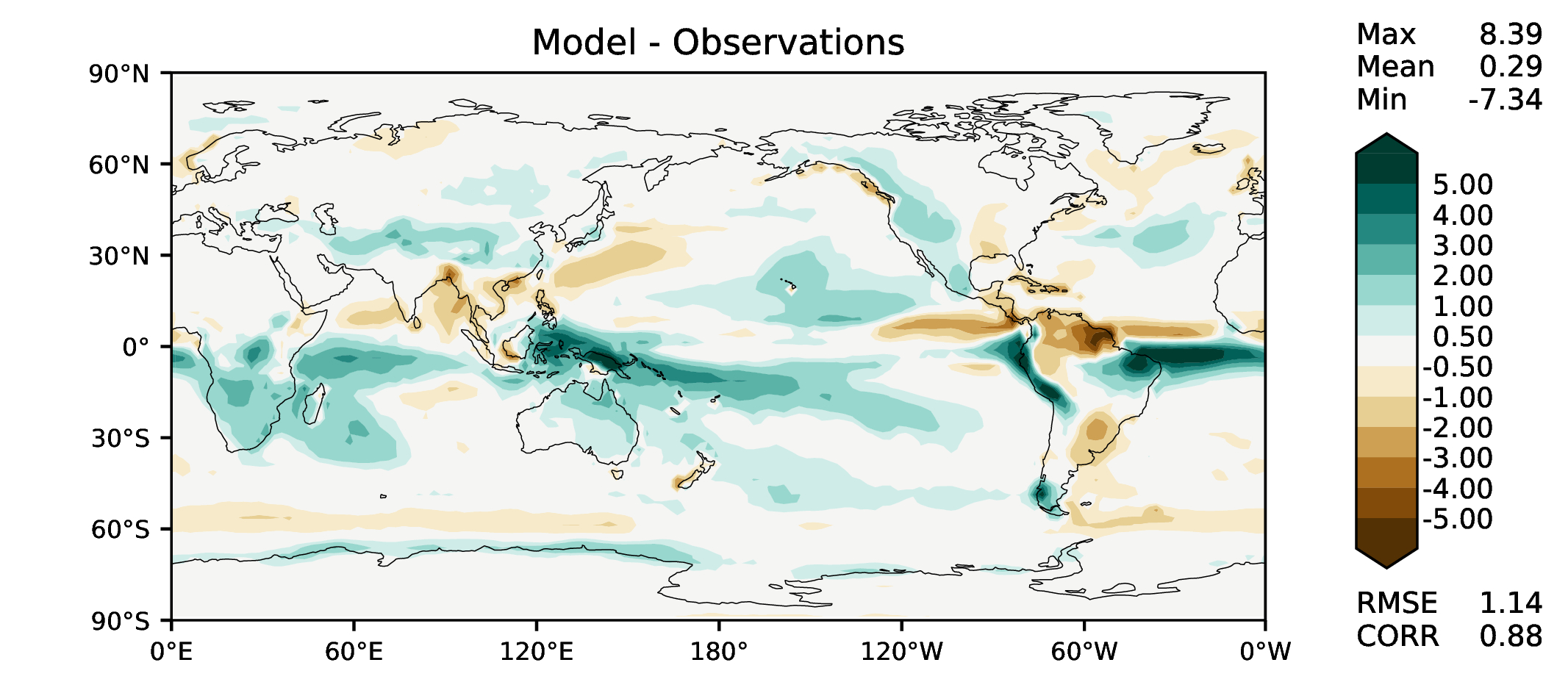 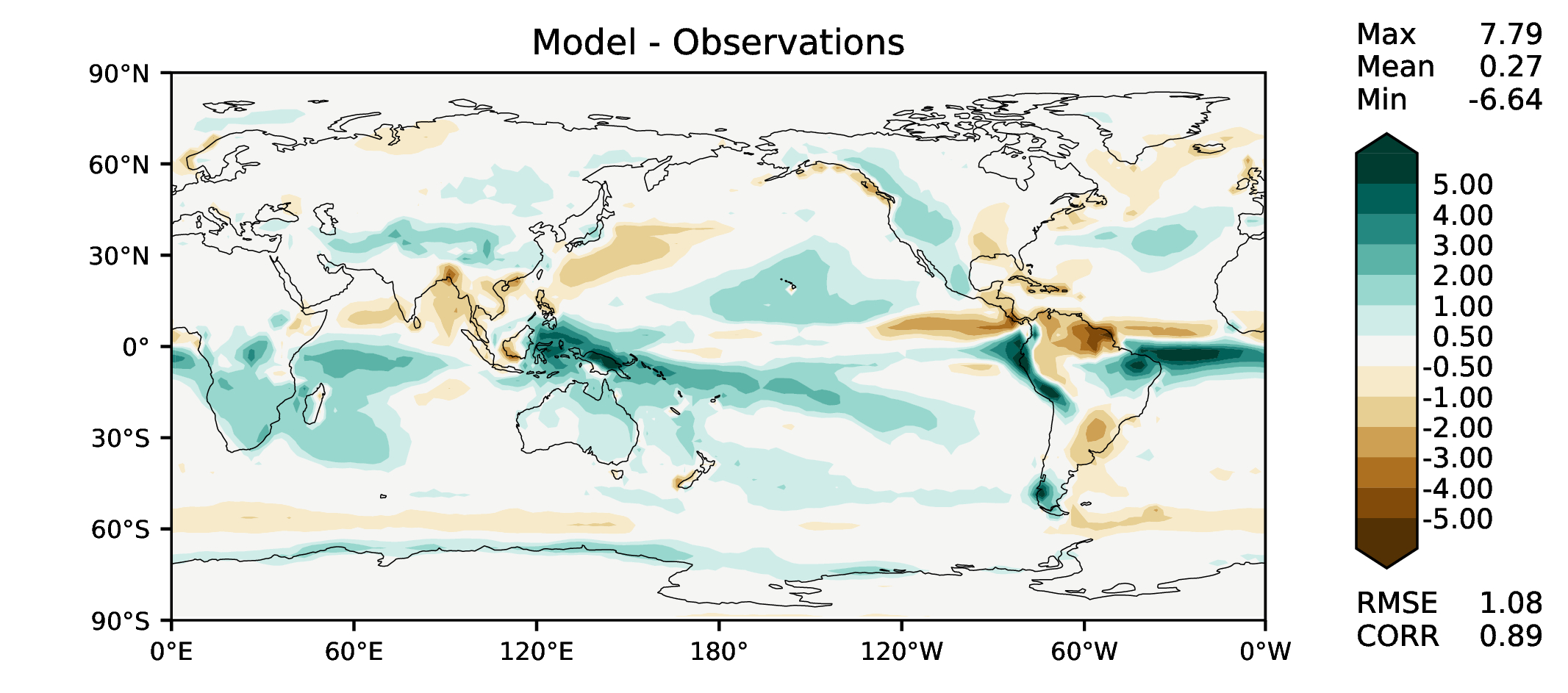 JJA total precipitation
DECKv1
v2beta4
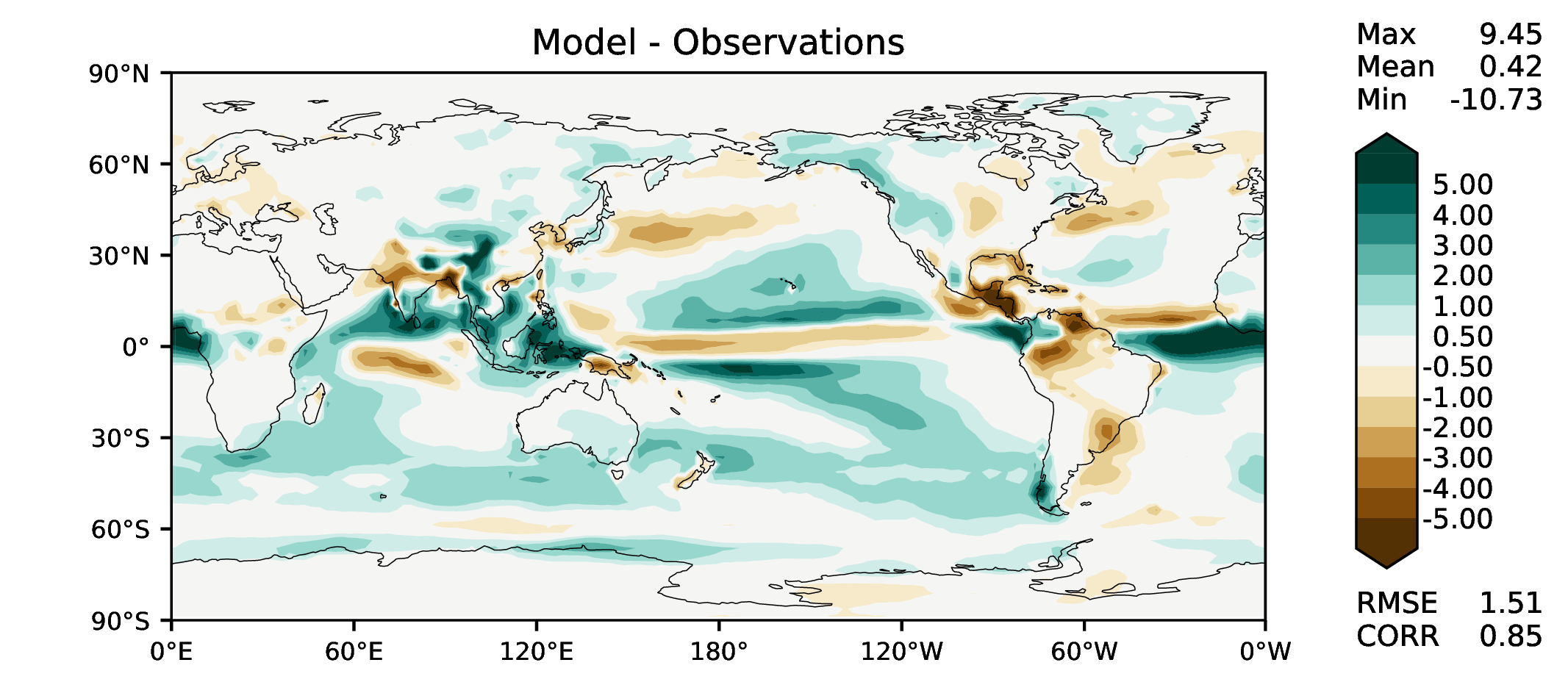 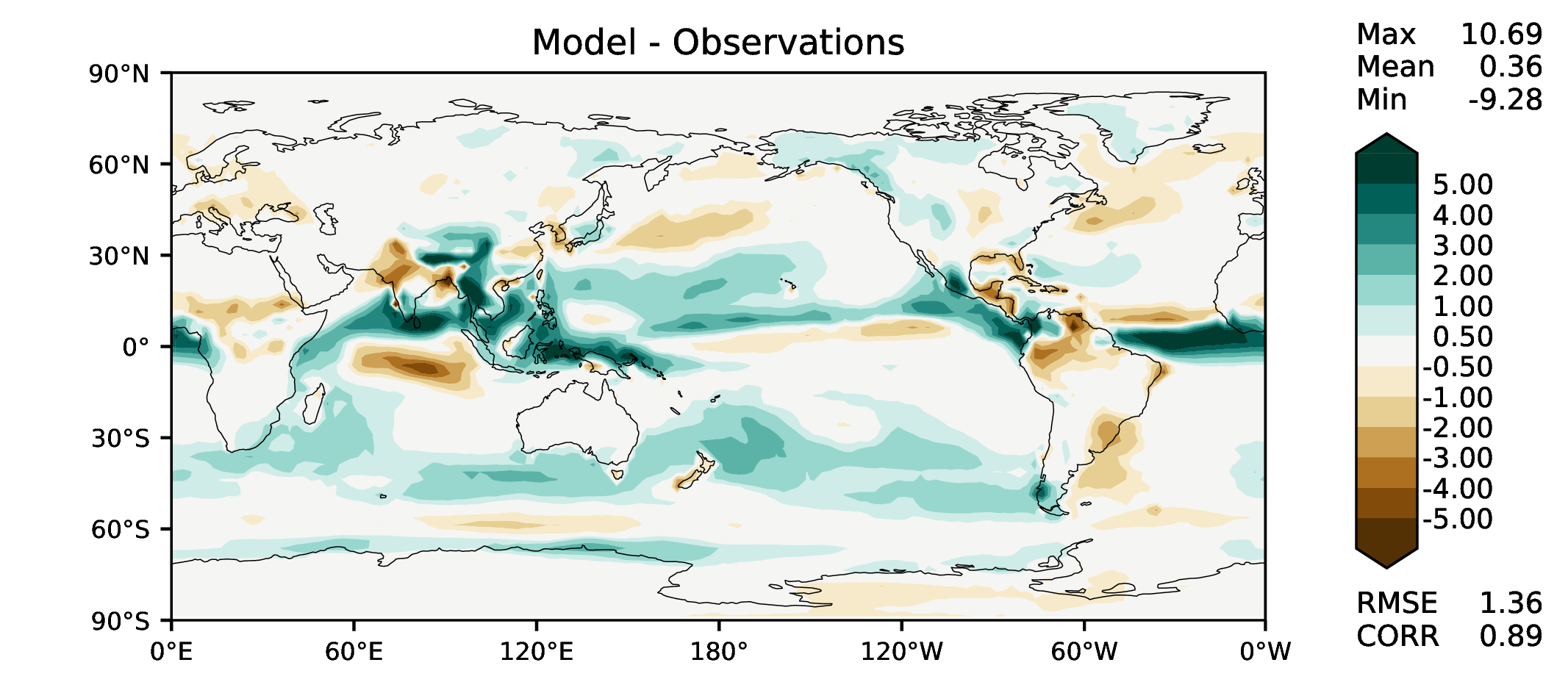 v2rc1a
v2rc1c
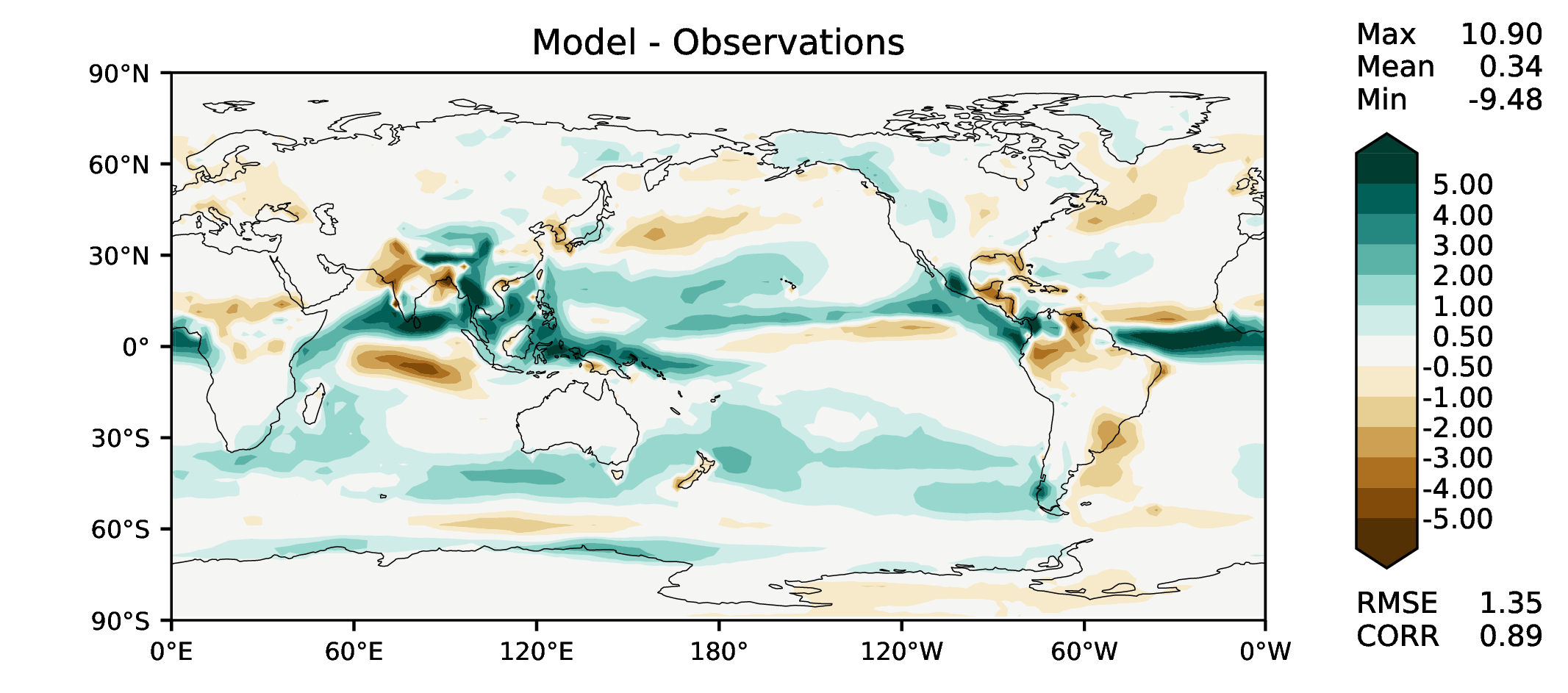 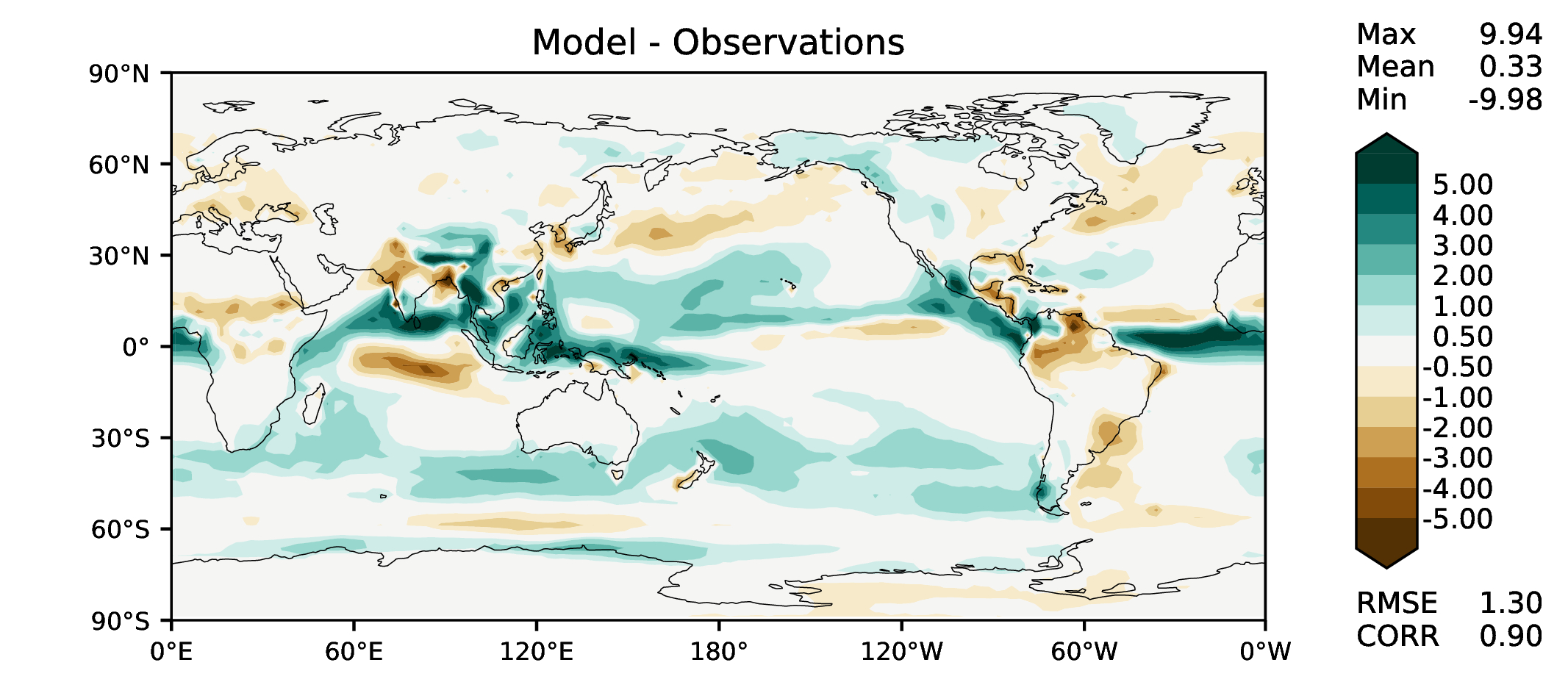 SON total precipitation
DECKv1
v2beta4
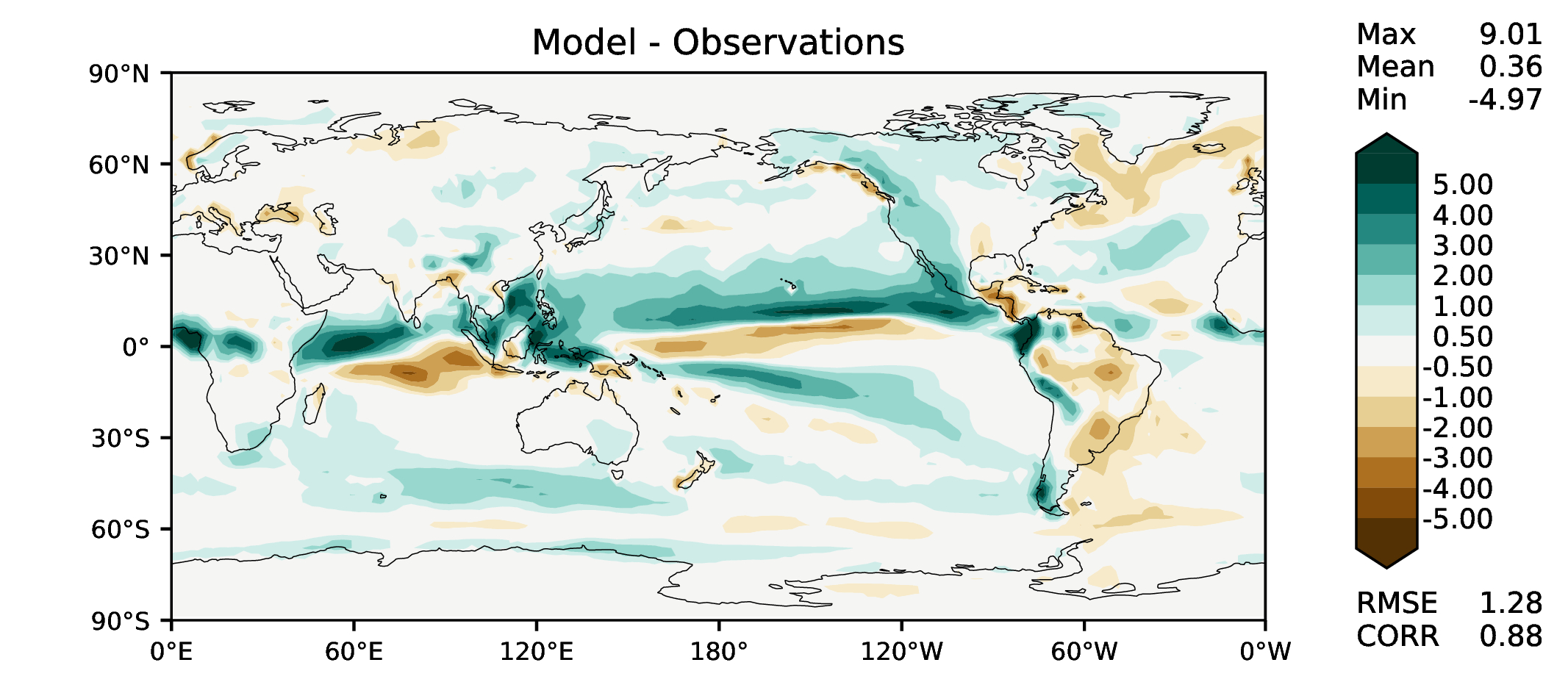 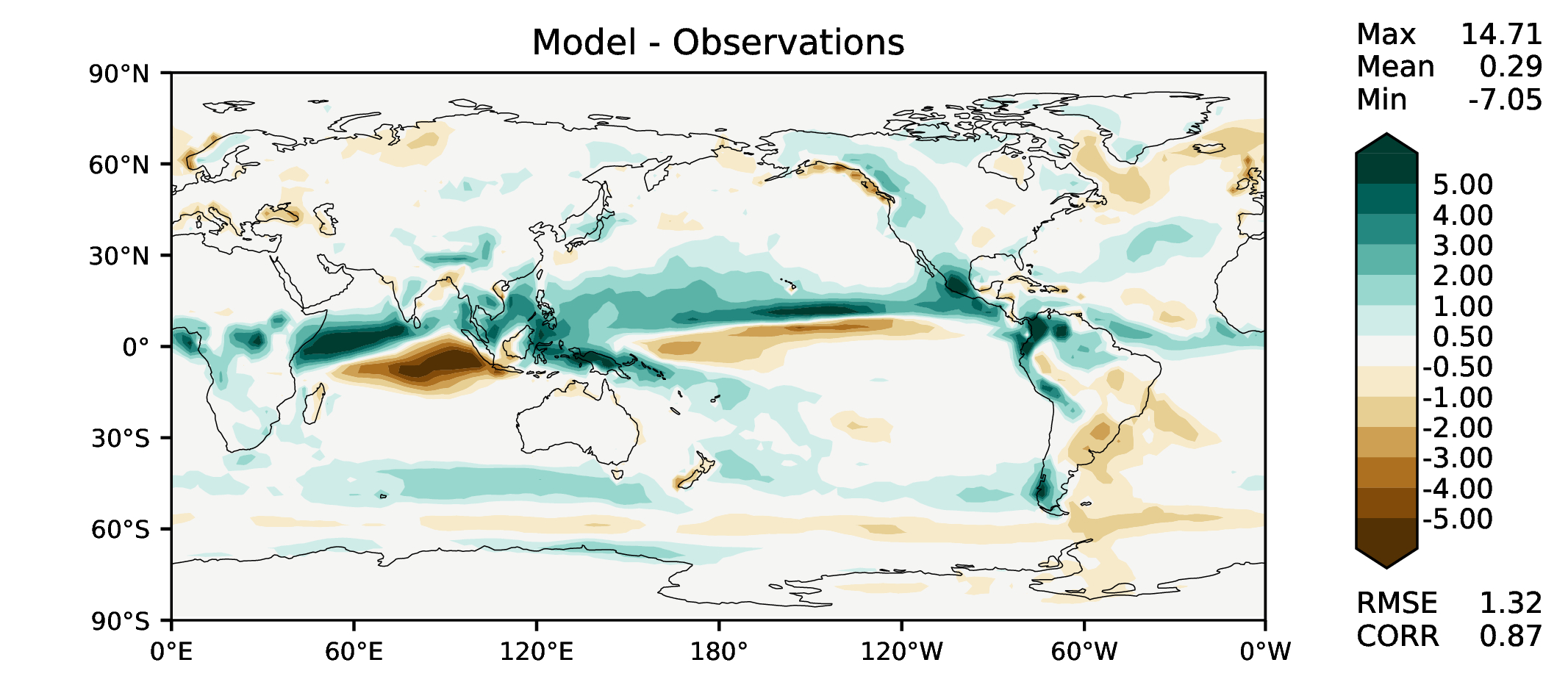 v2rc1a
v2rc1c
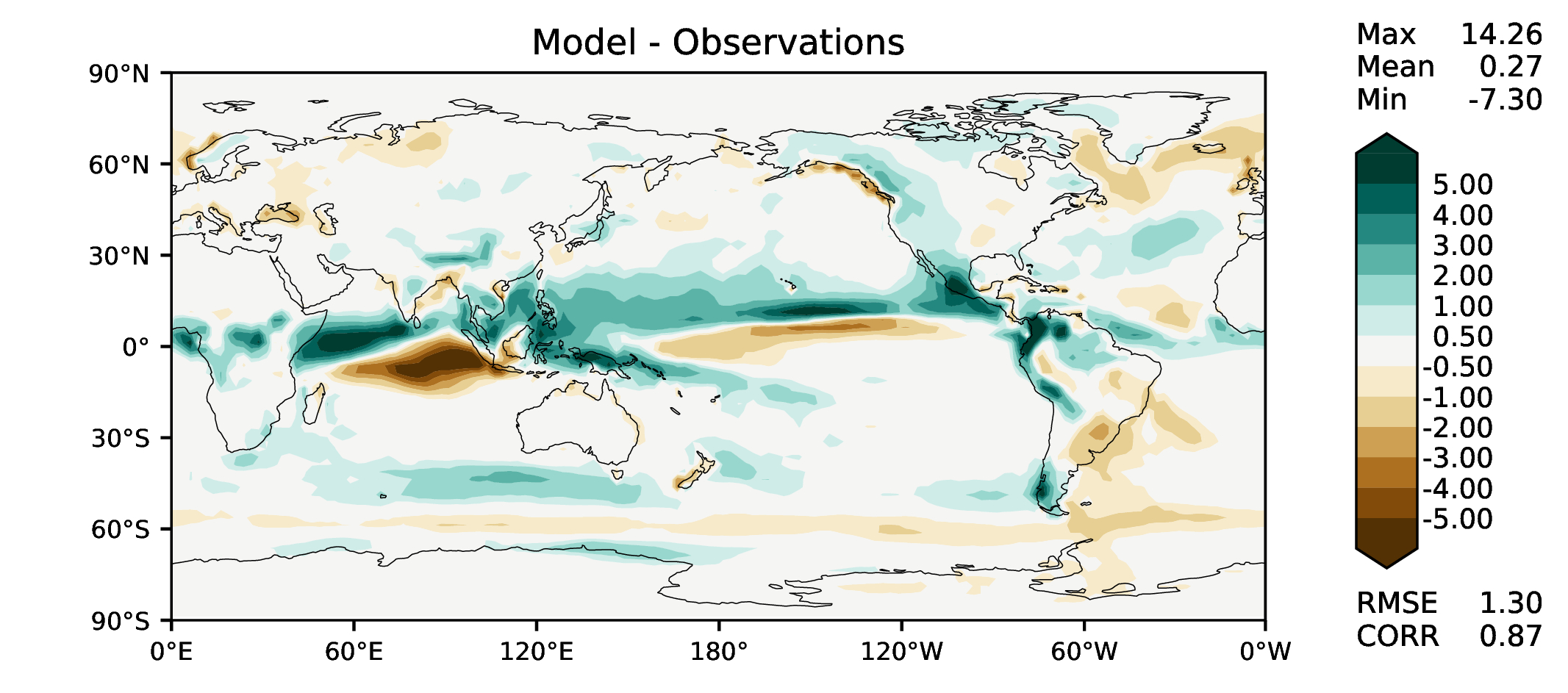 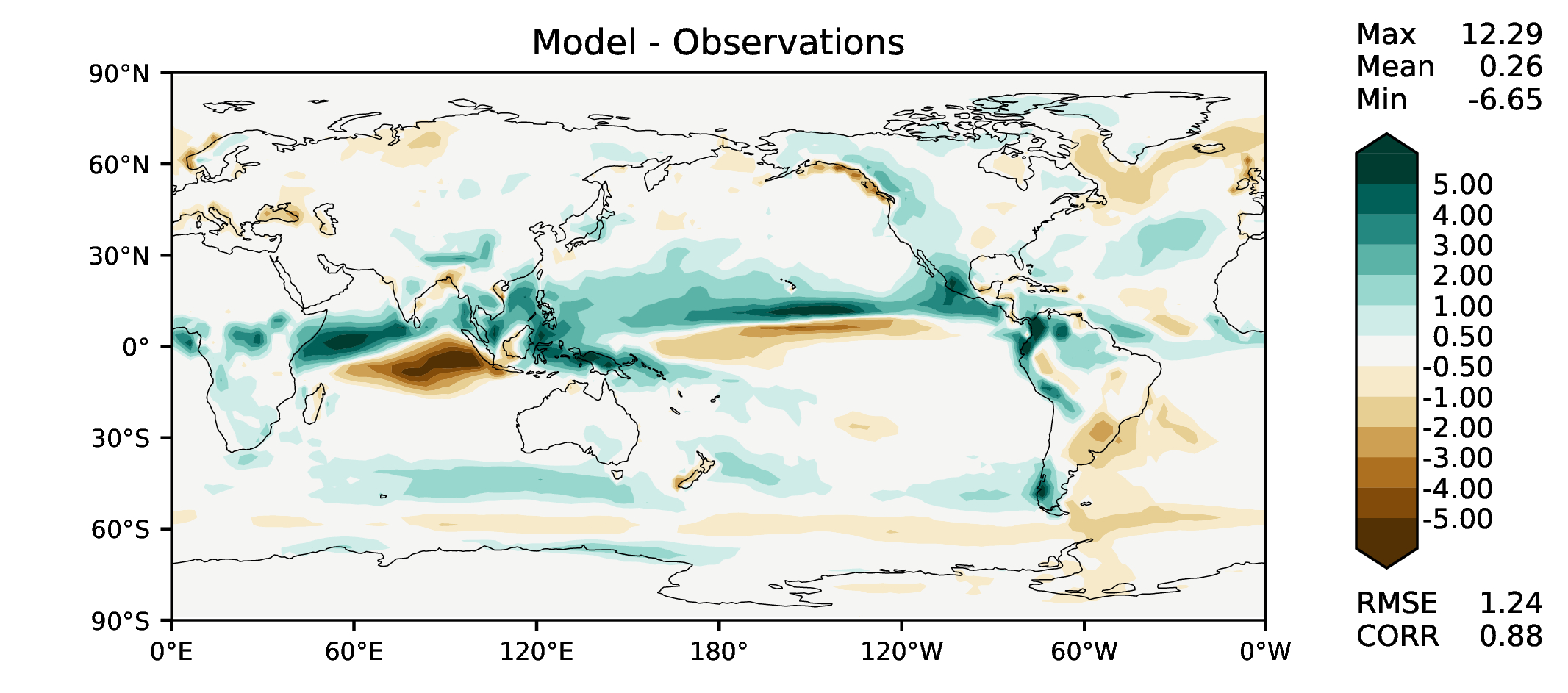 Annual TOA net radiation
DECKv1
v2beta4
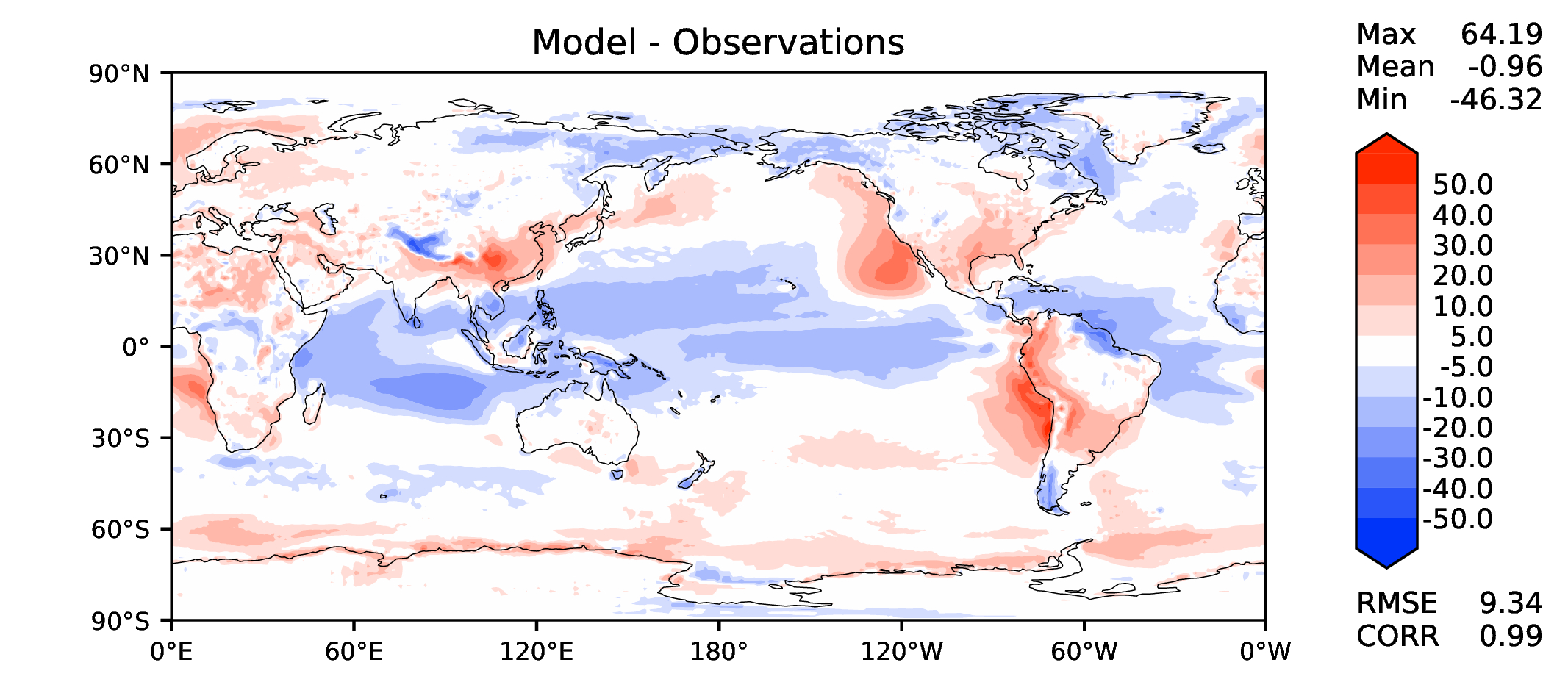 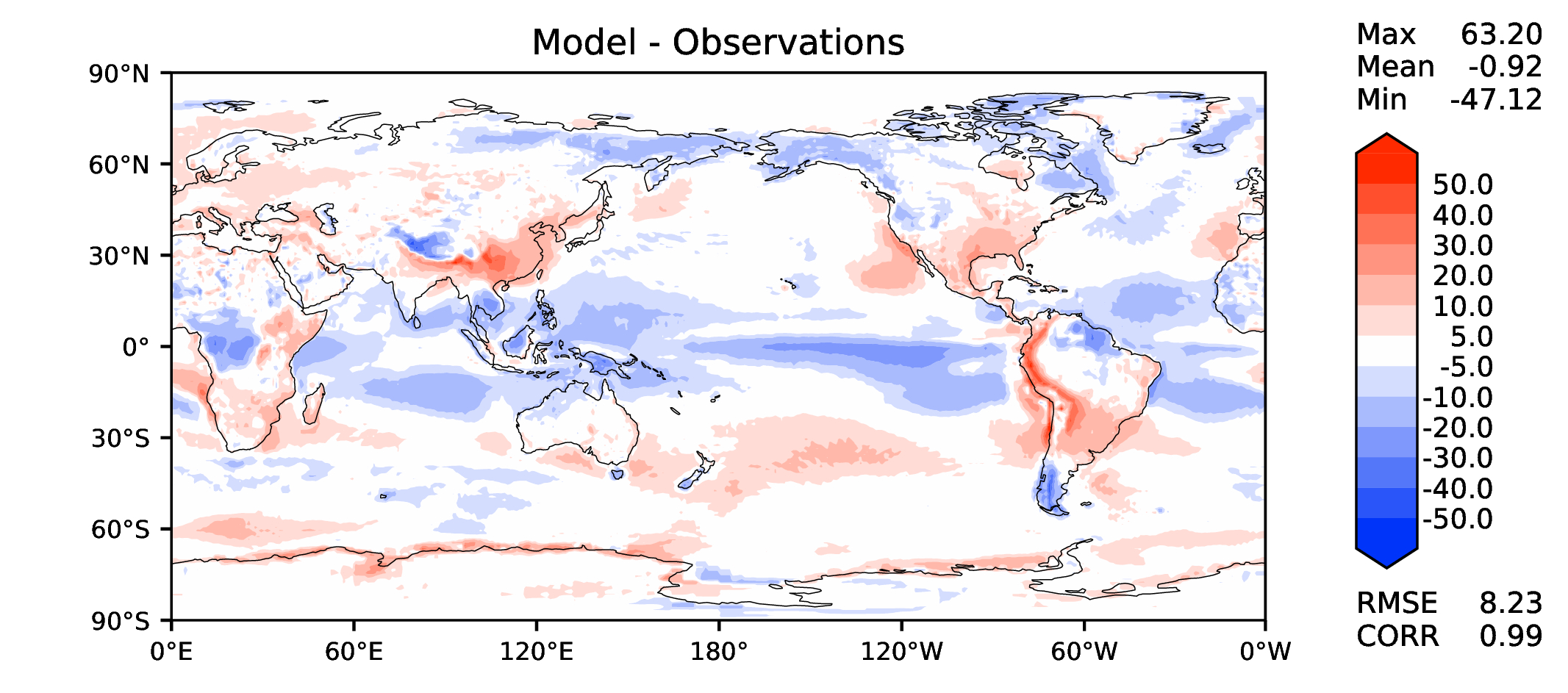 v2rc1a
v2rc1c
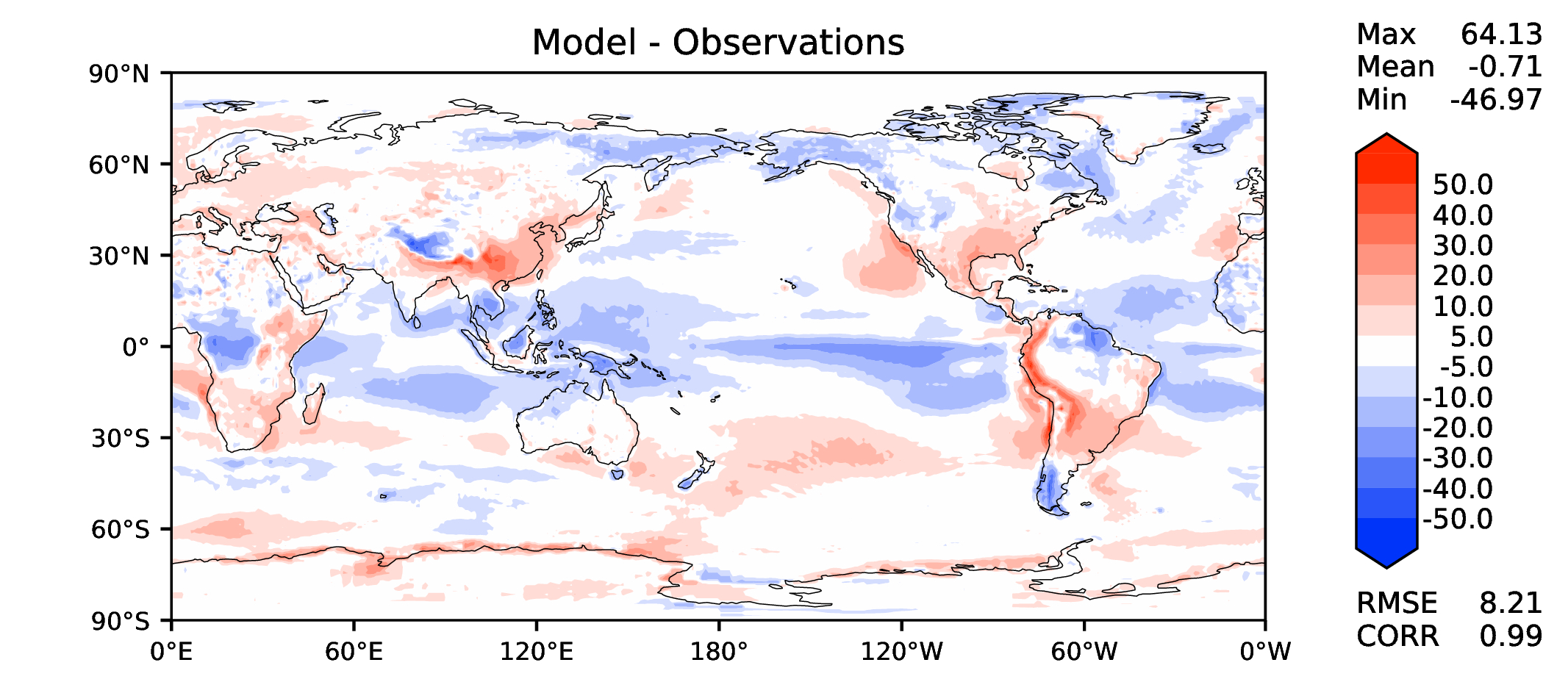 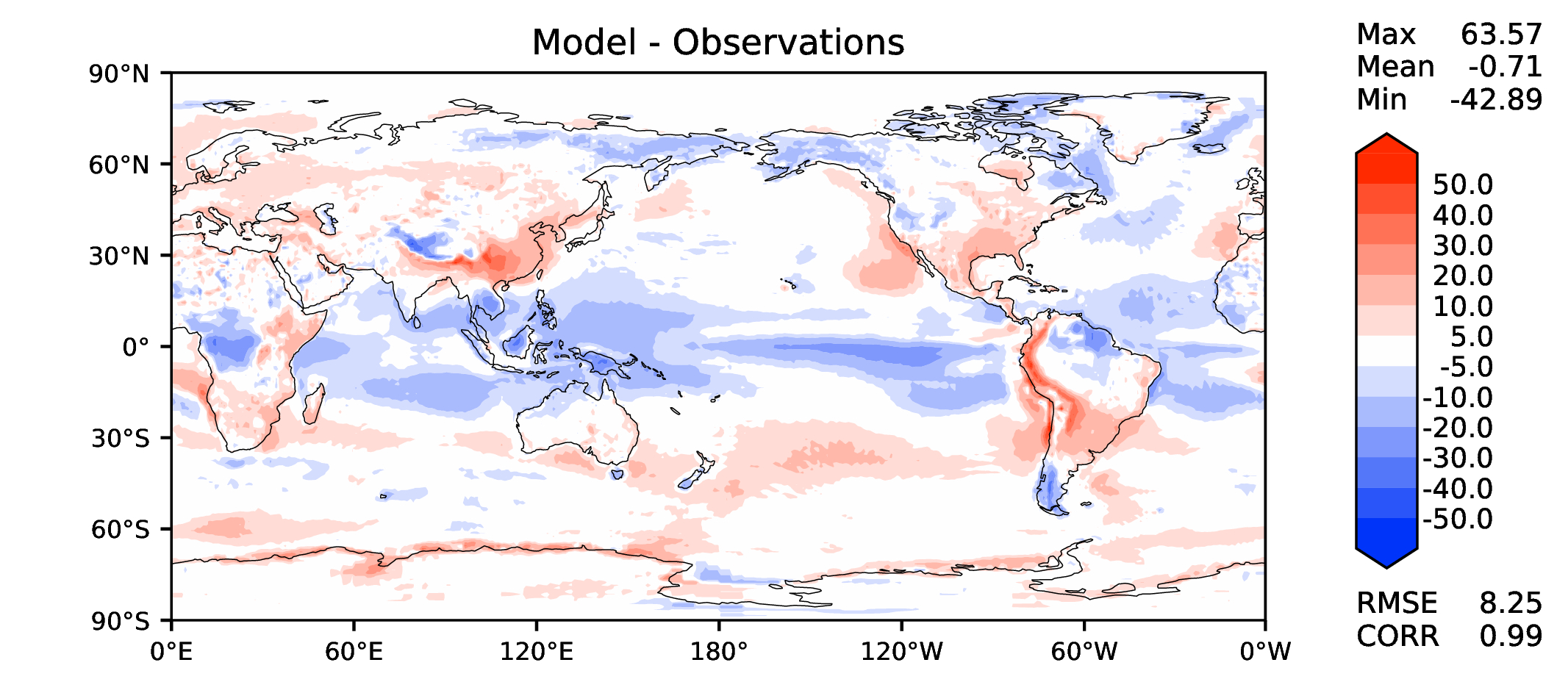 Annual TOA SW CRE
DECKv1
v2beta4
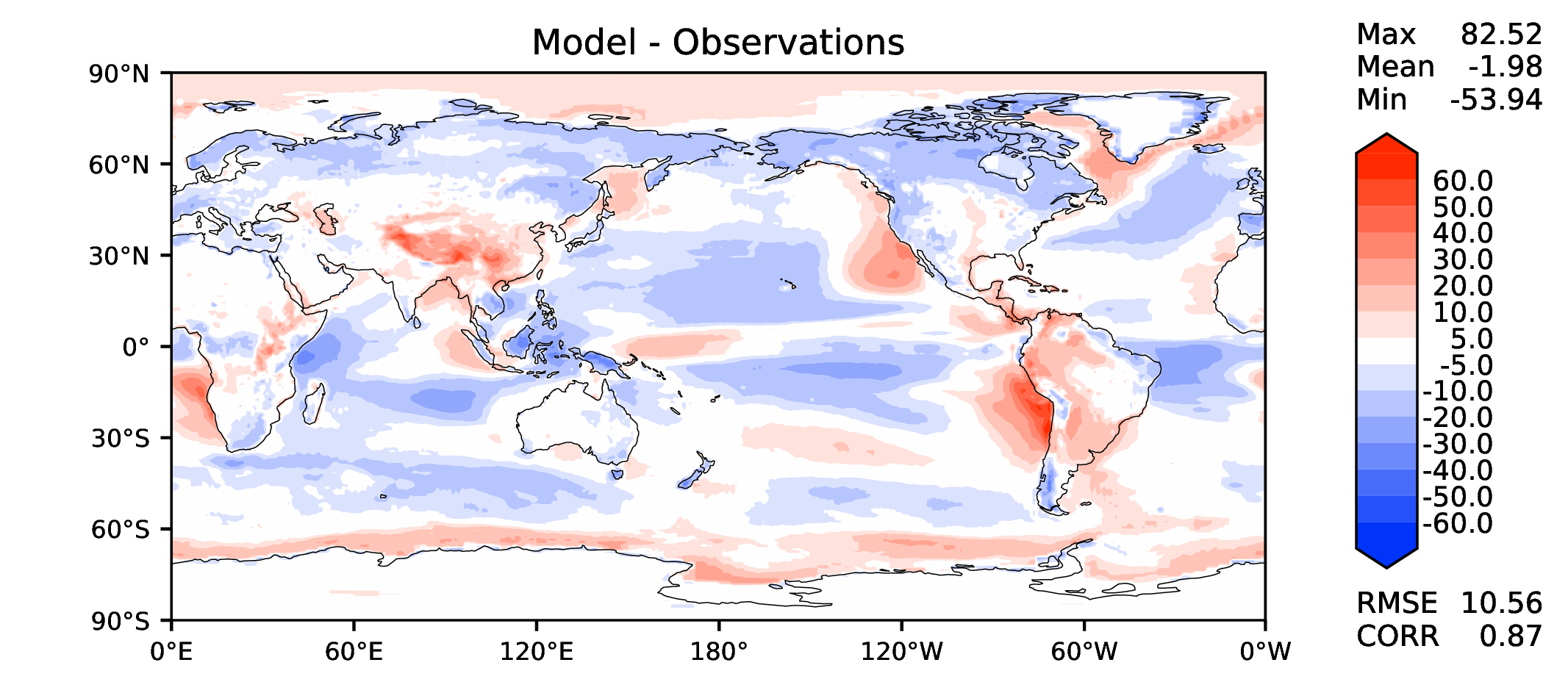 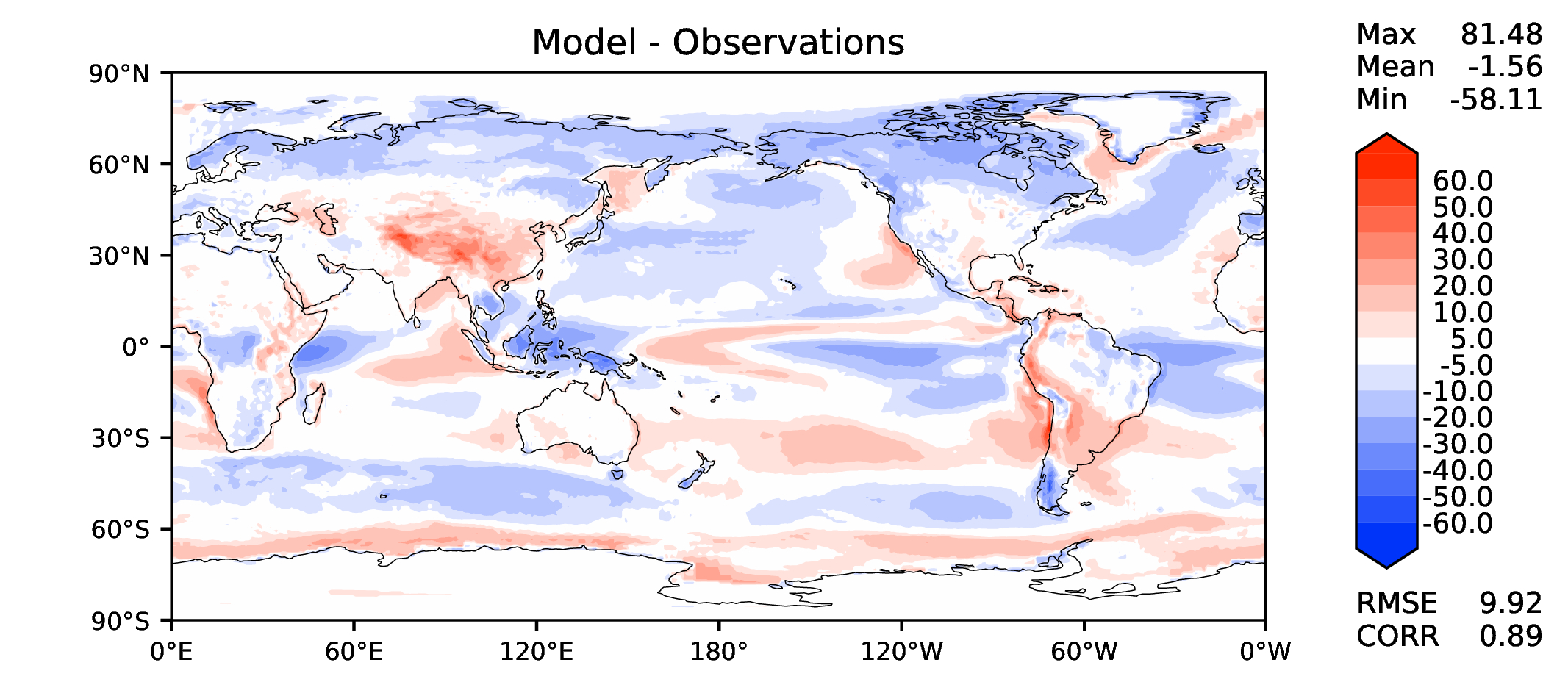 v2rc1a
v2rc1c
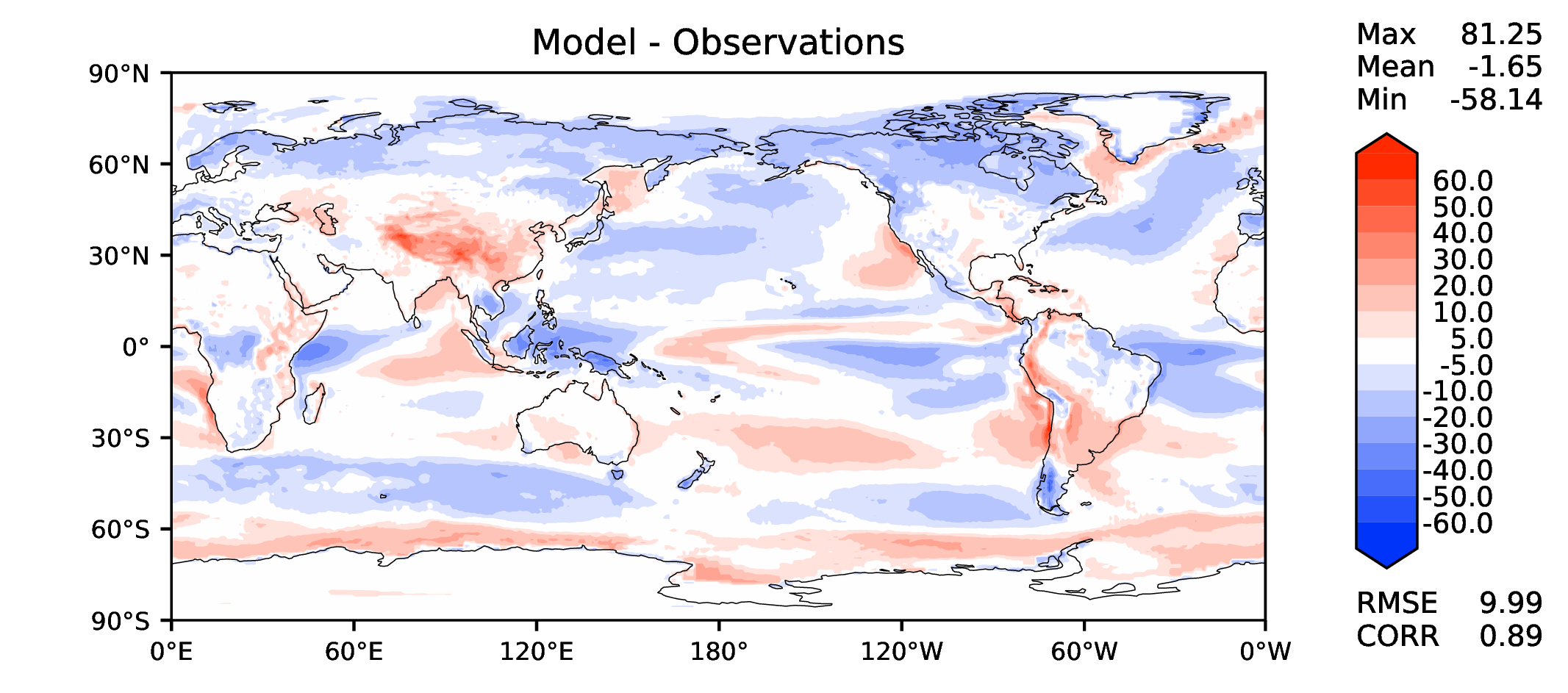 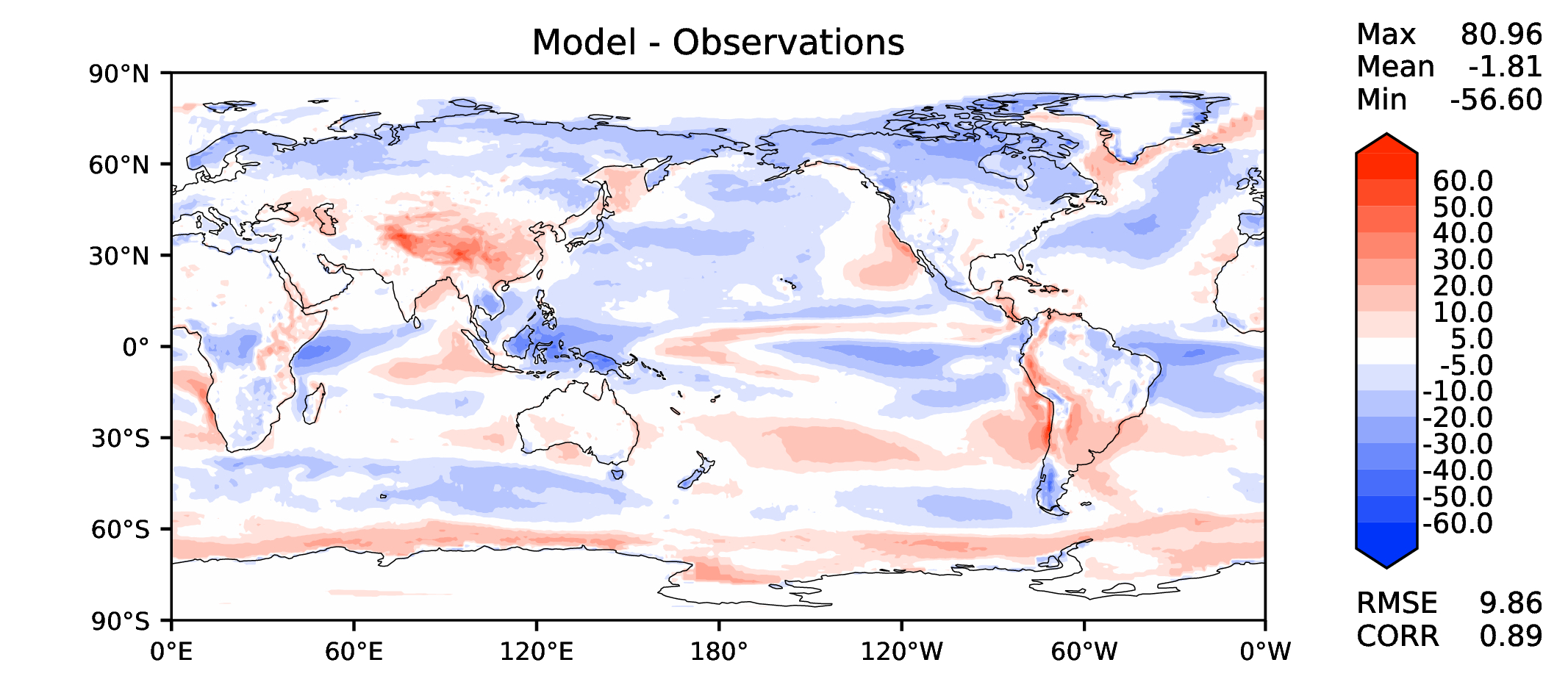 Annual TOA LW CRE
DECKv1
v2beta4
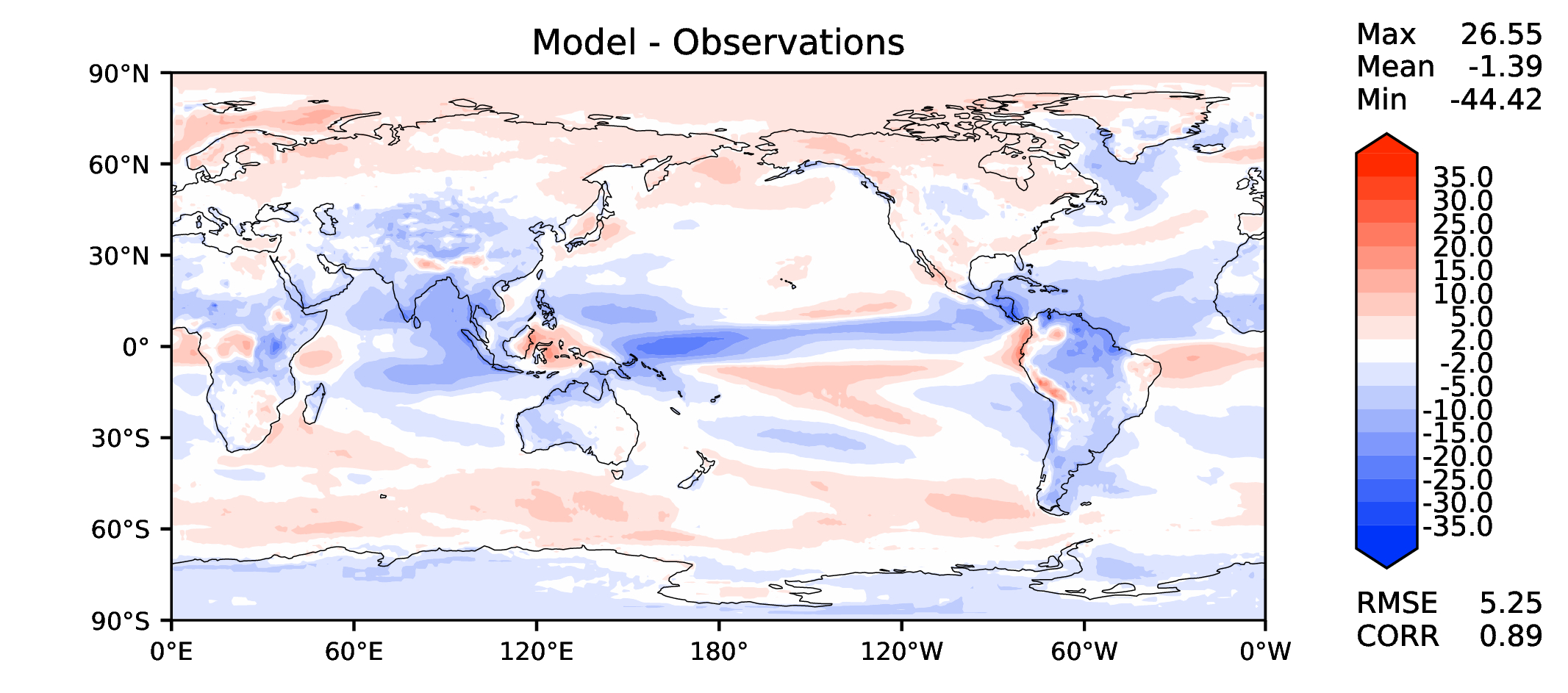 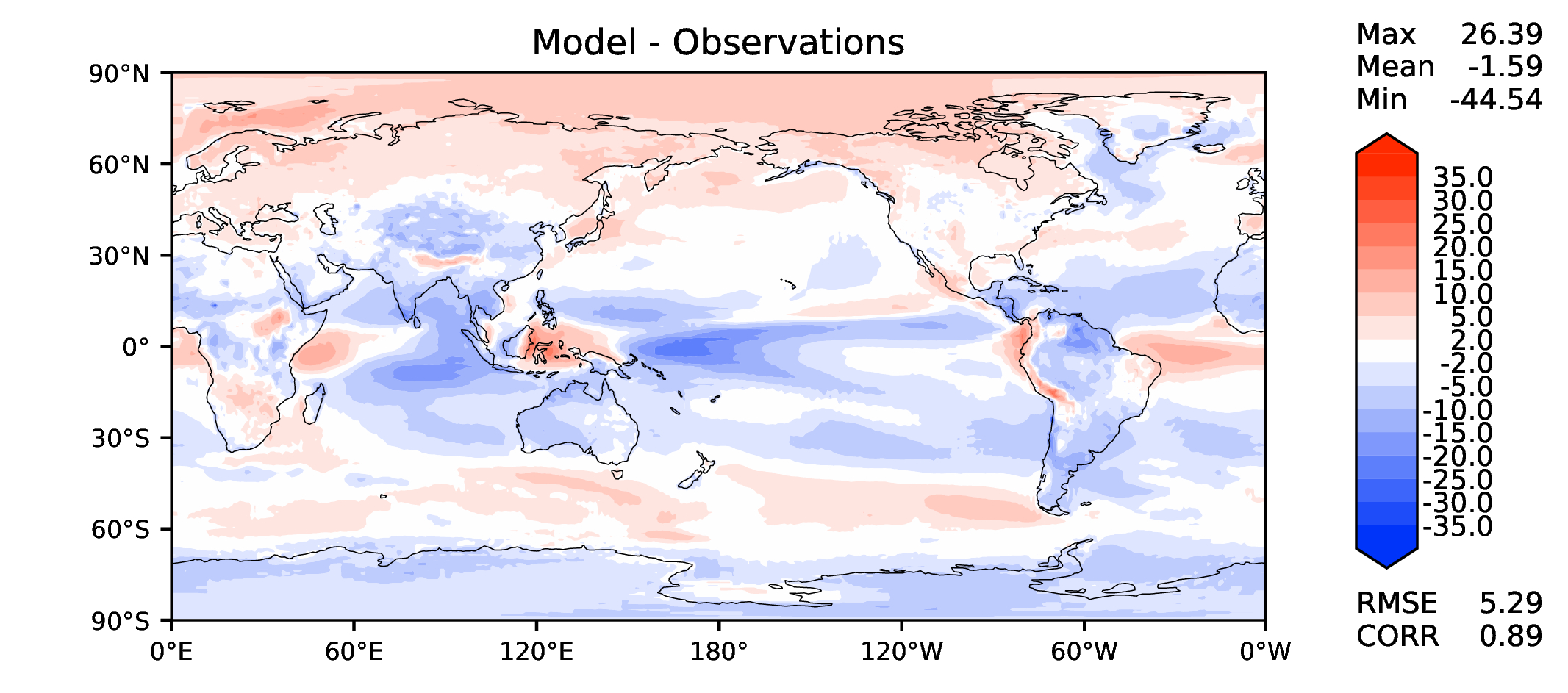 v2rc1a
v2rc1c
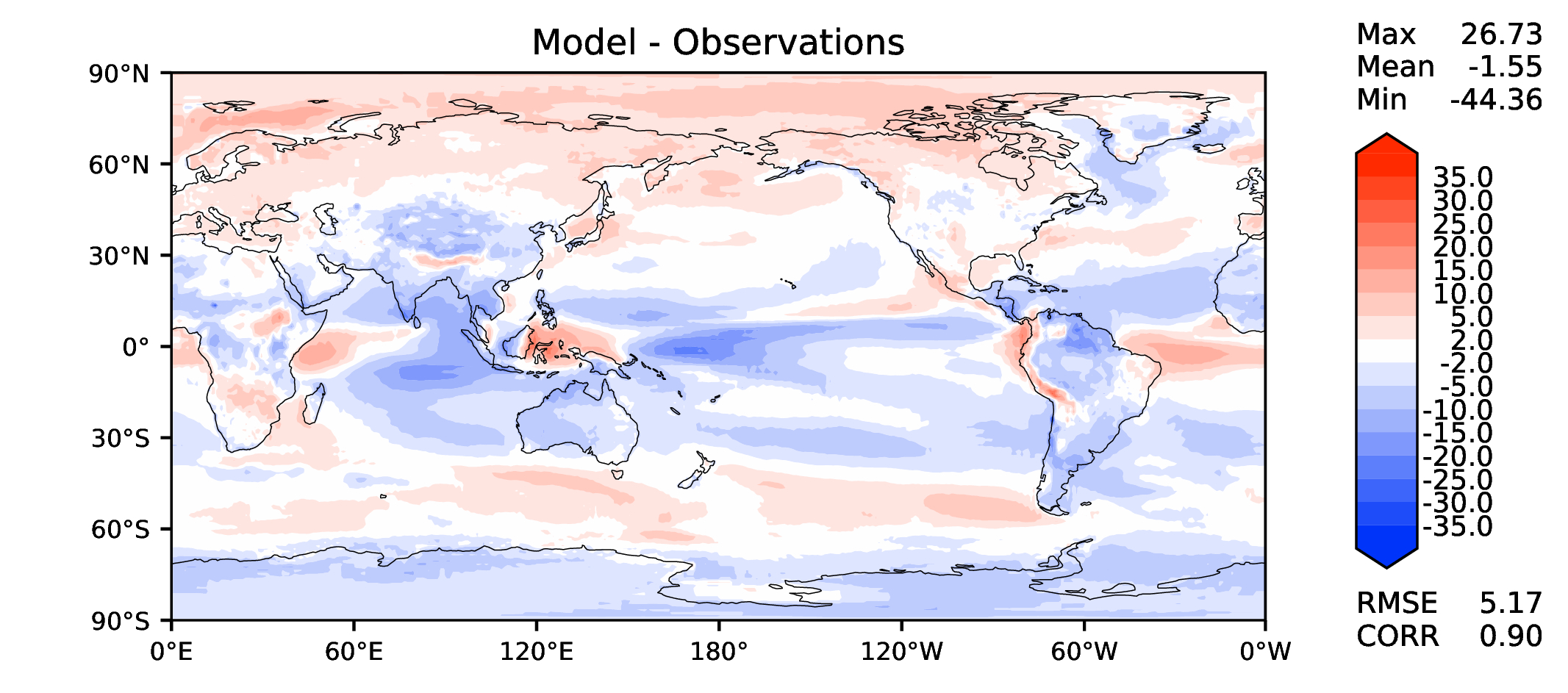 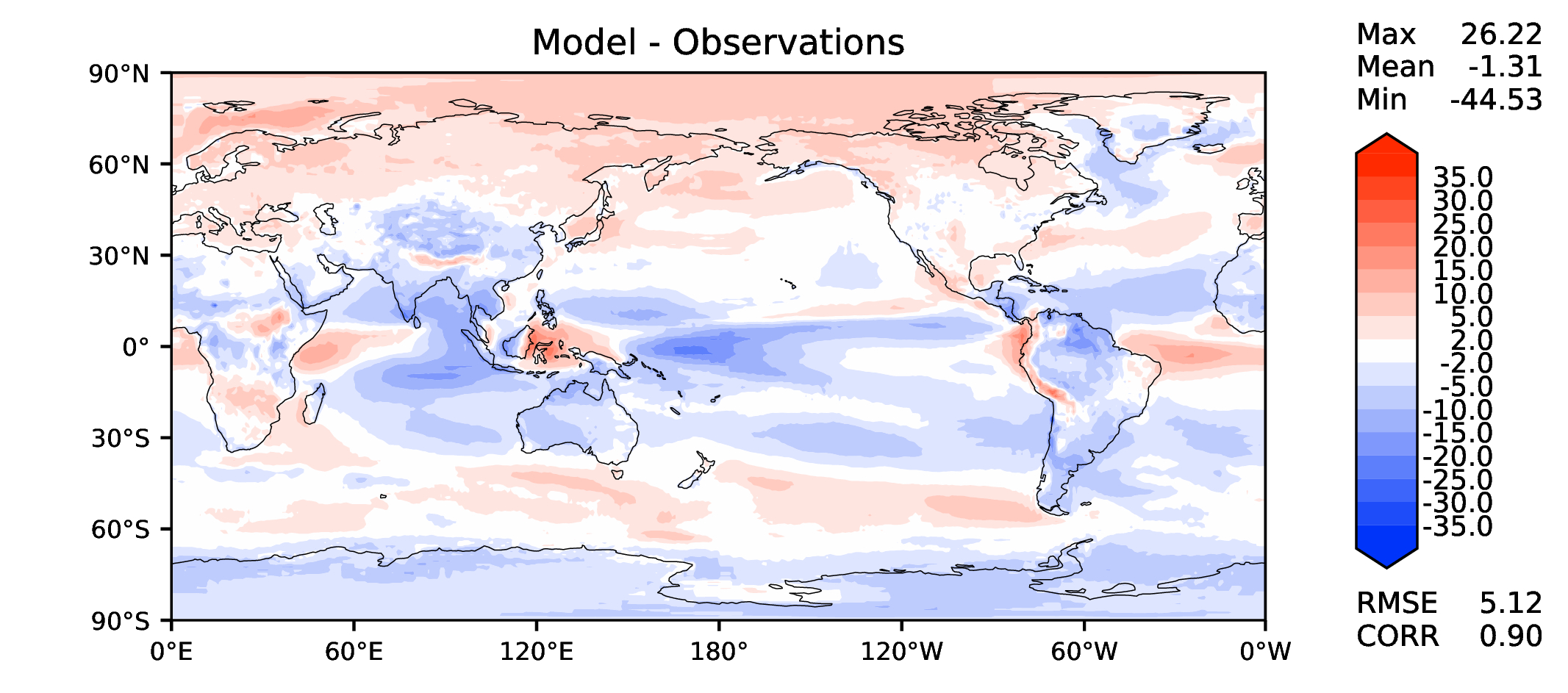 Annual u wind at 850 hPa
DECKv1
v2beta4
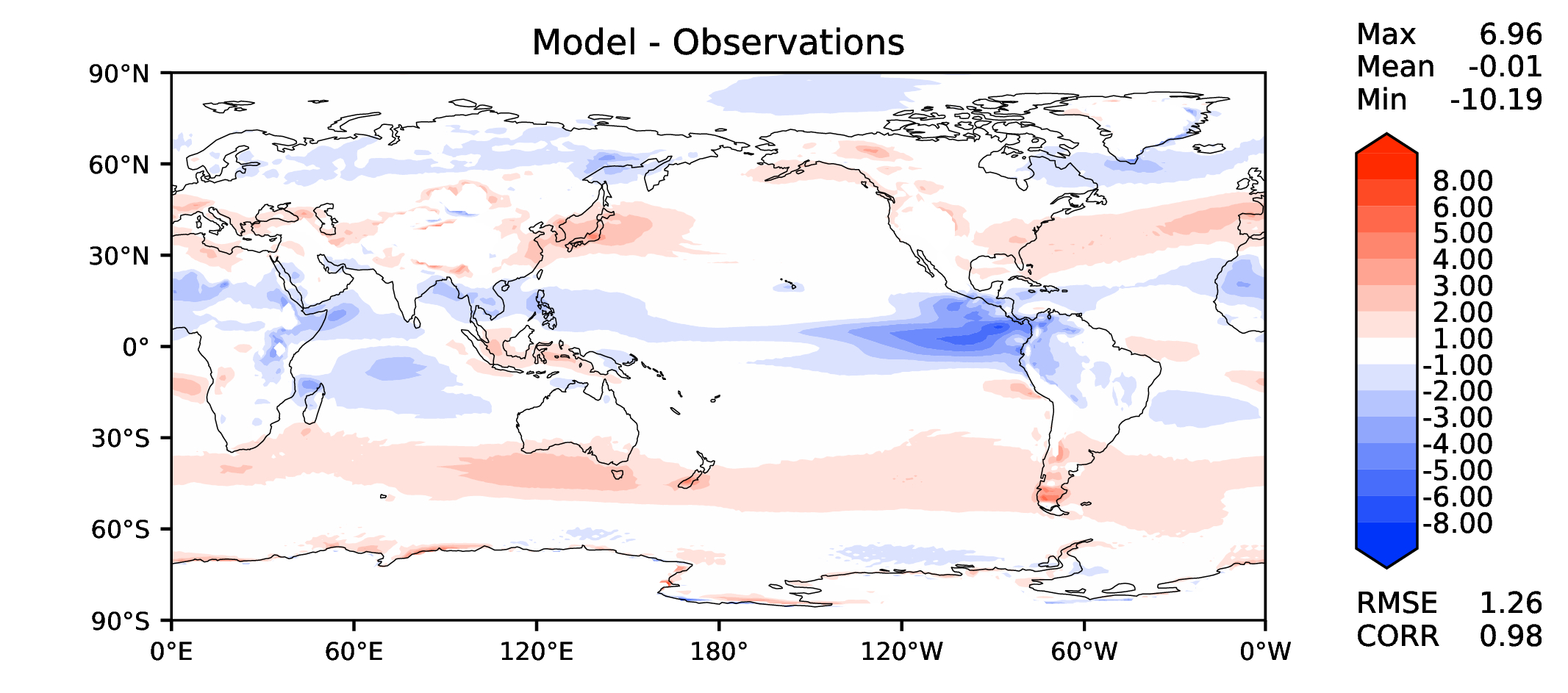 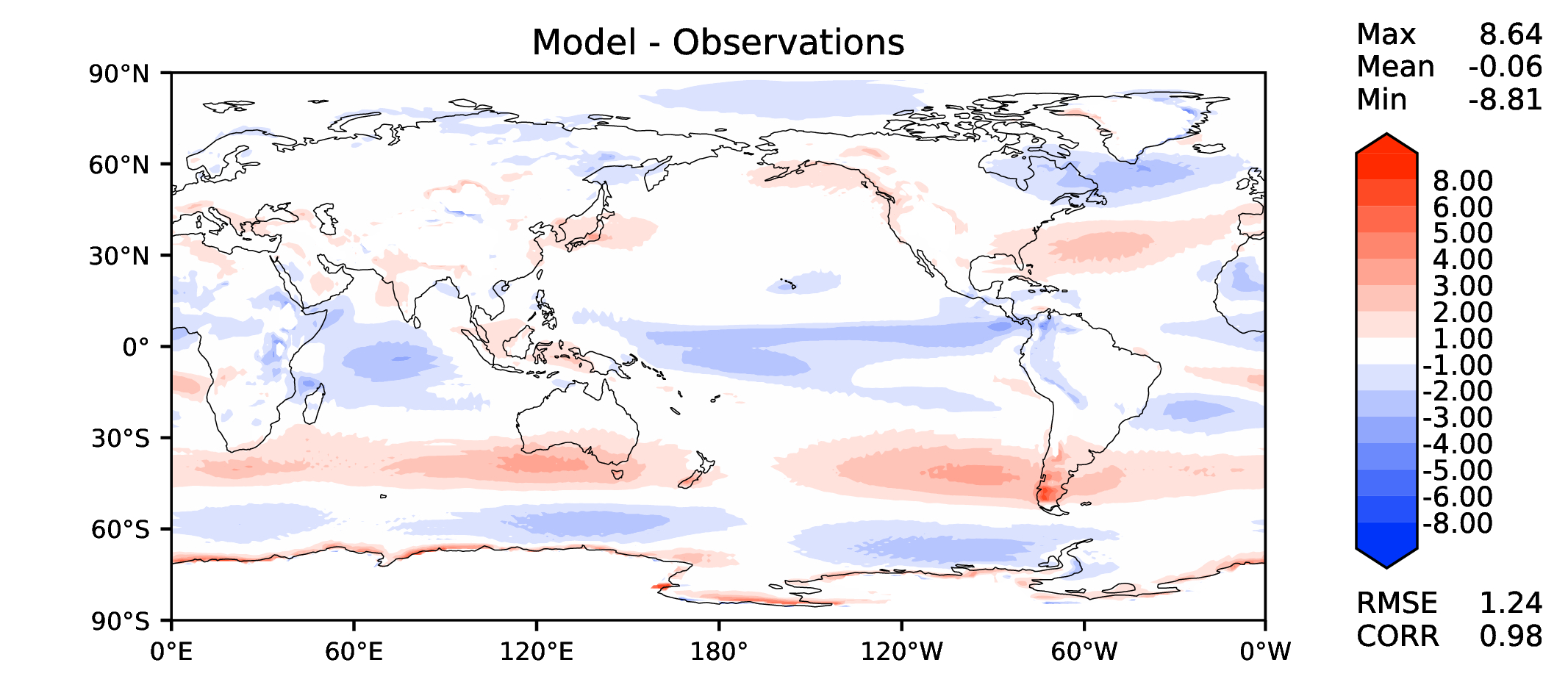 v2rc1a
v2rc1c
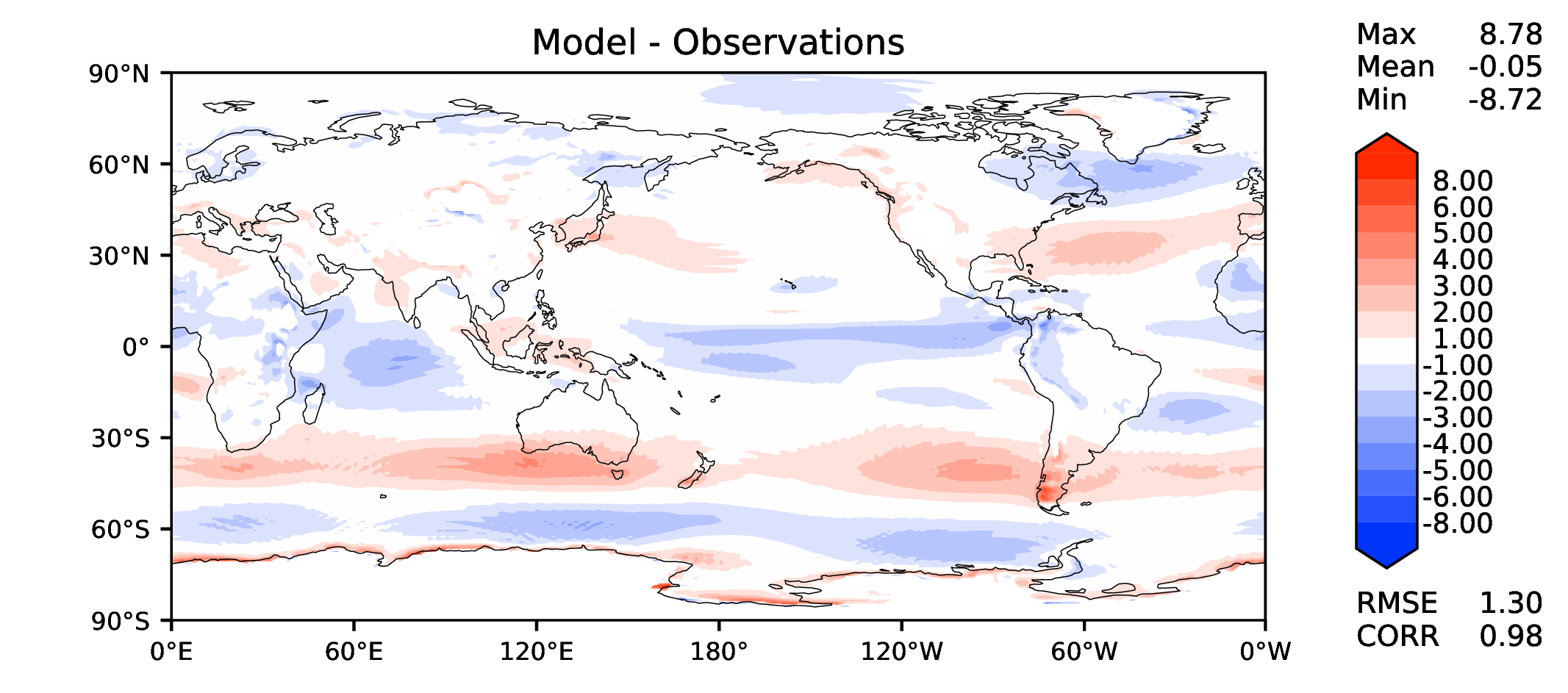 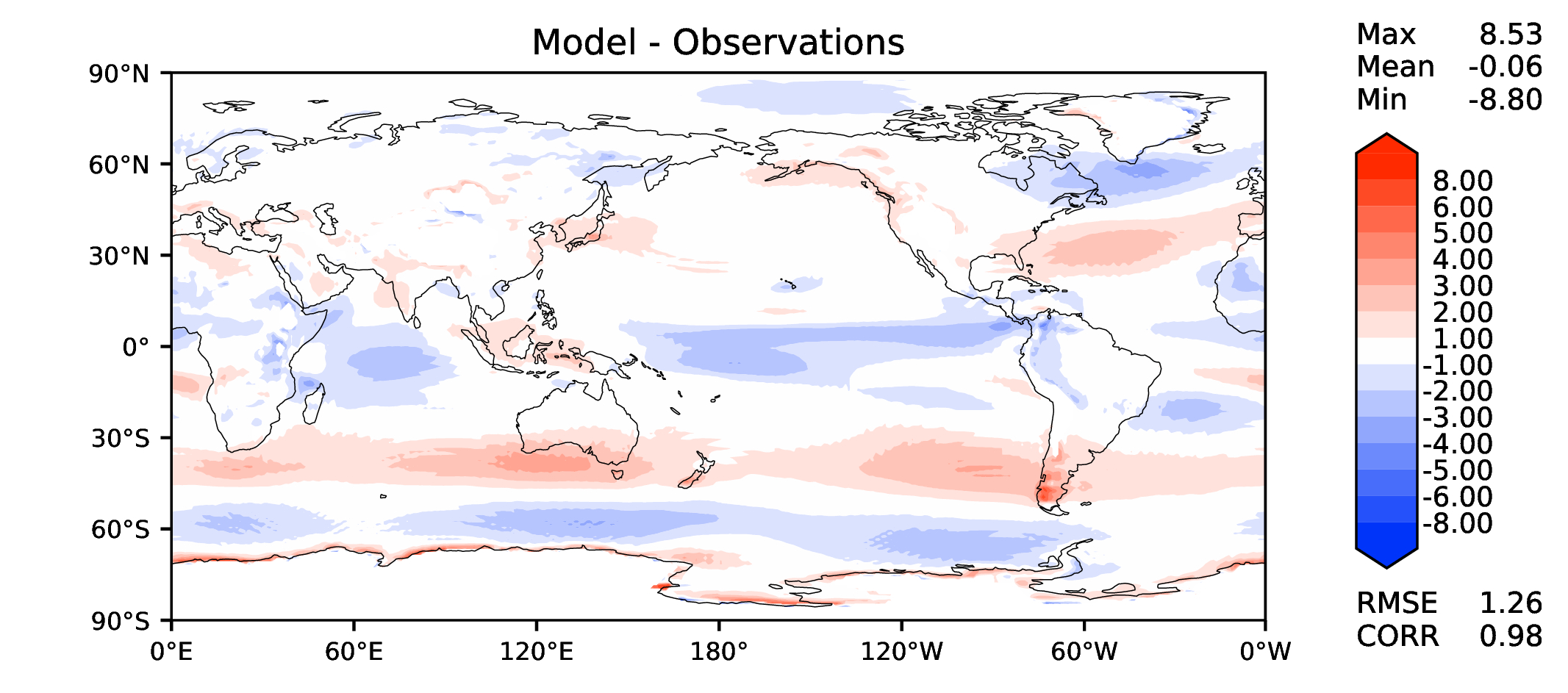 Annual u wind at 200 hPa
DECKv1
v2beta4
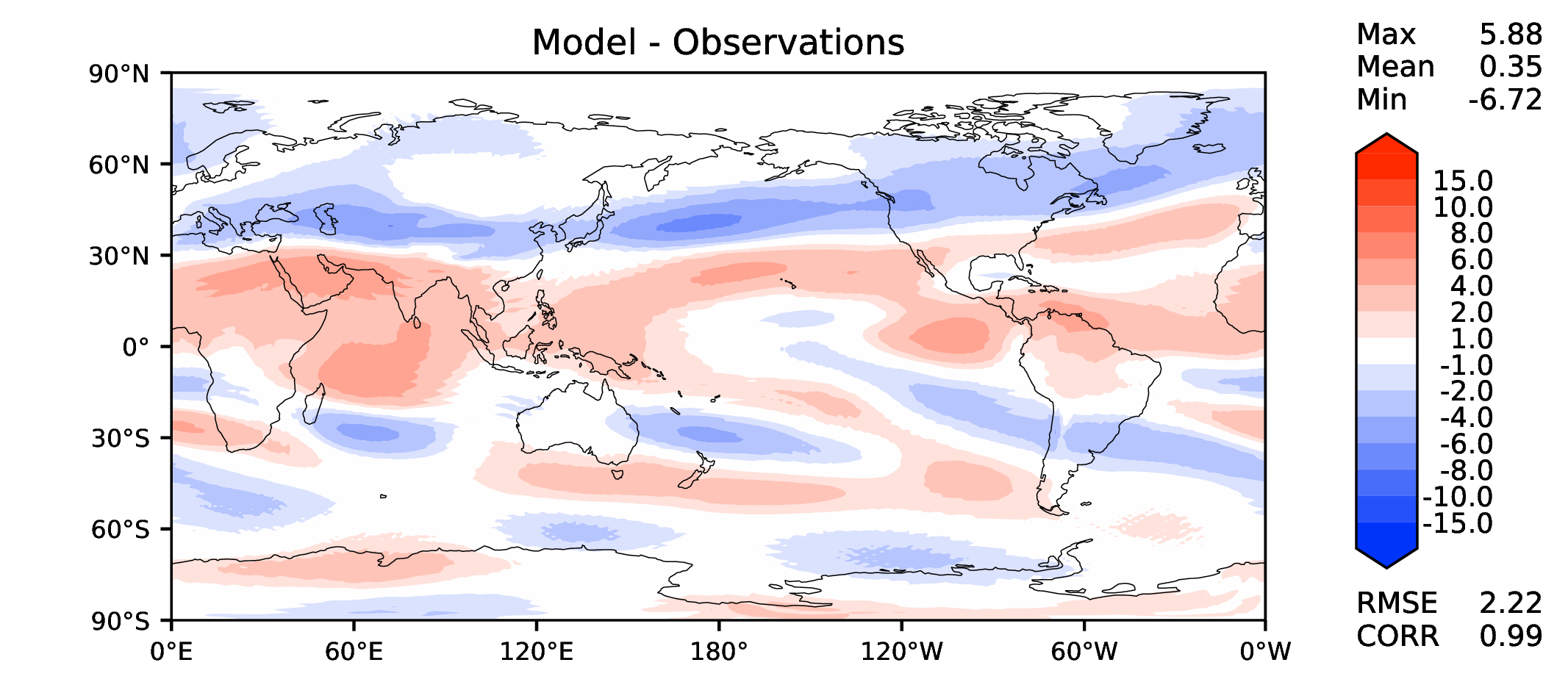 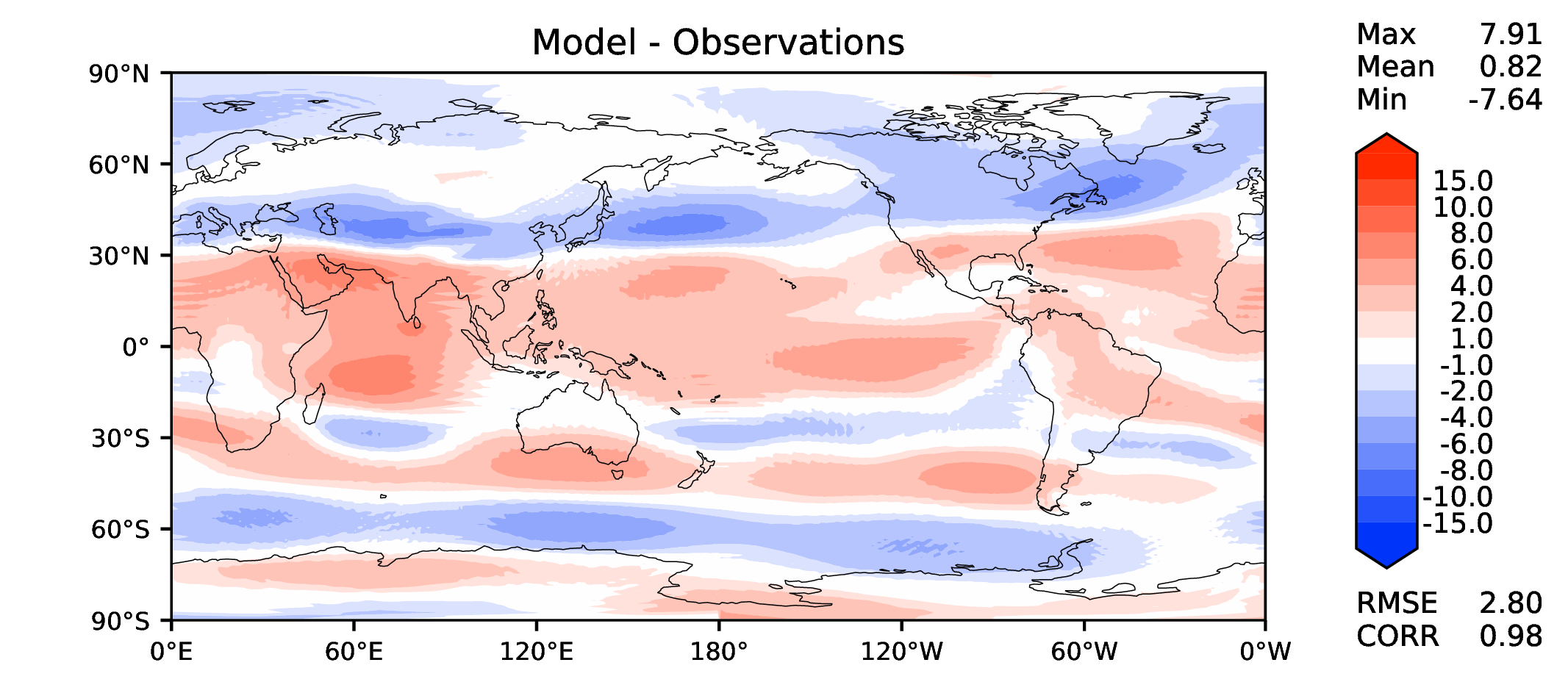 v2rc1a
v2rc1c
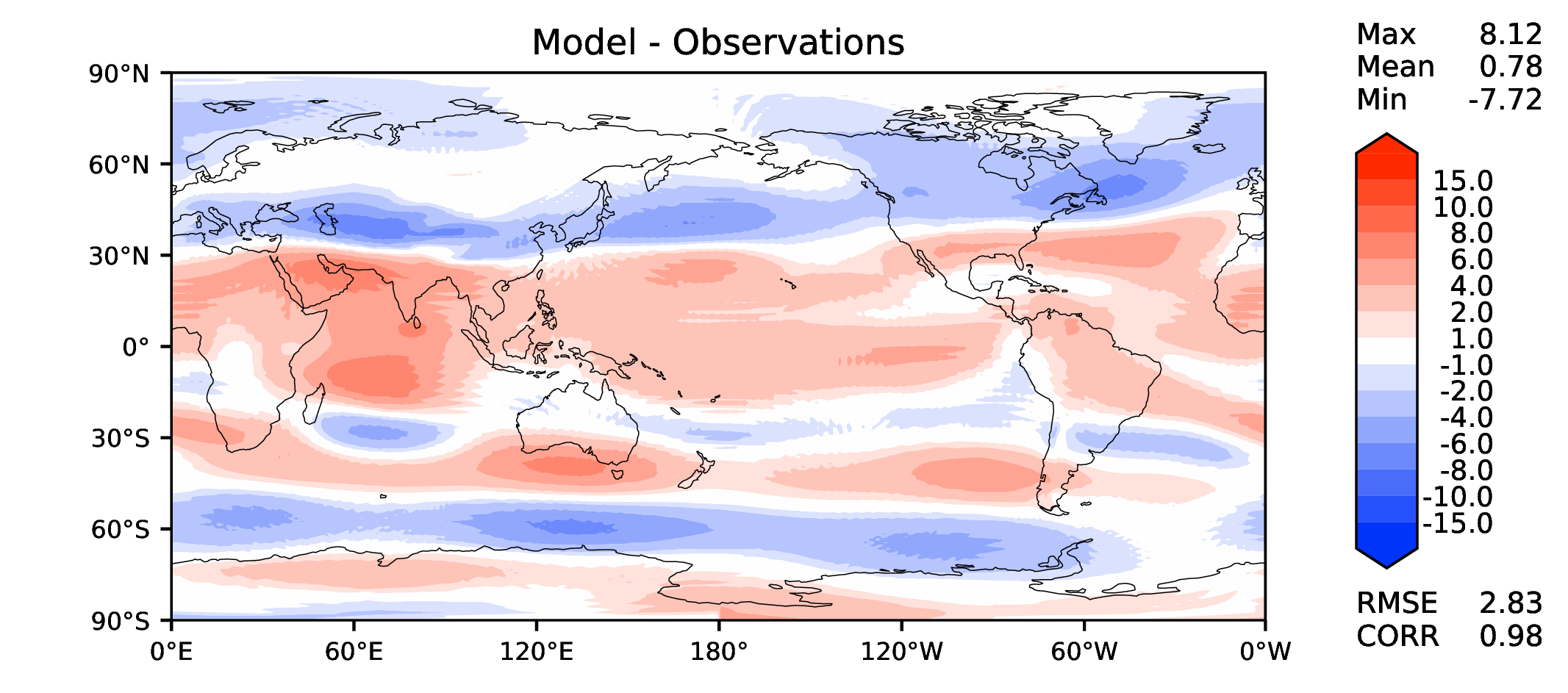 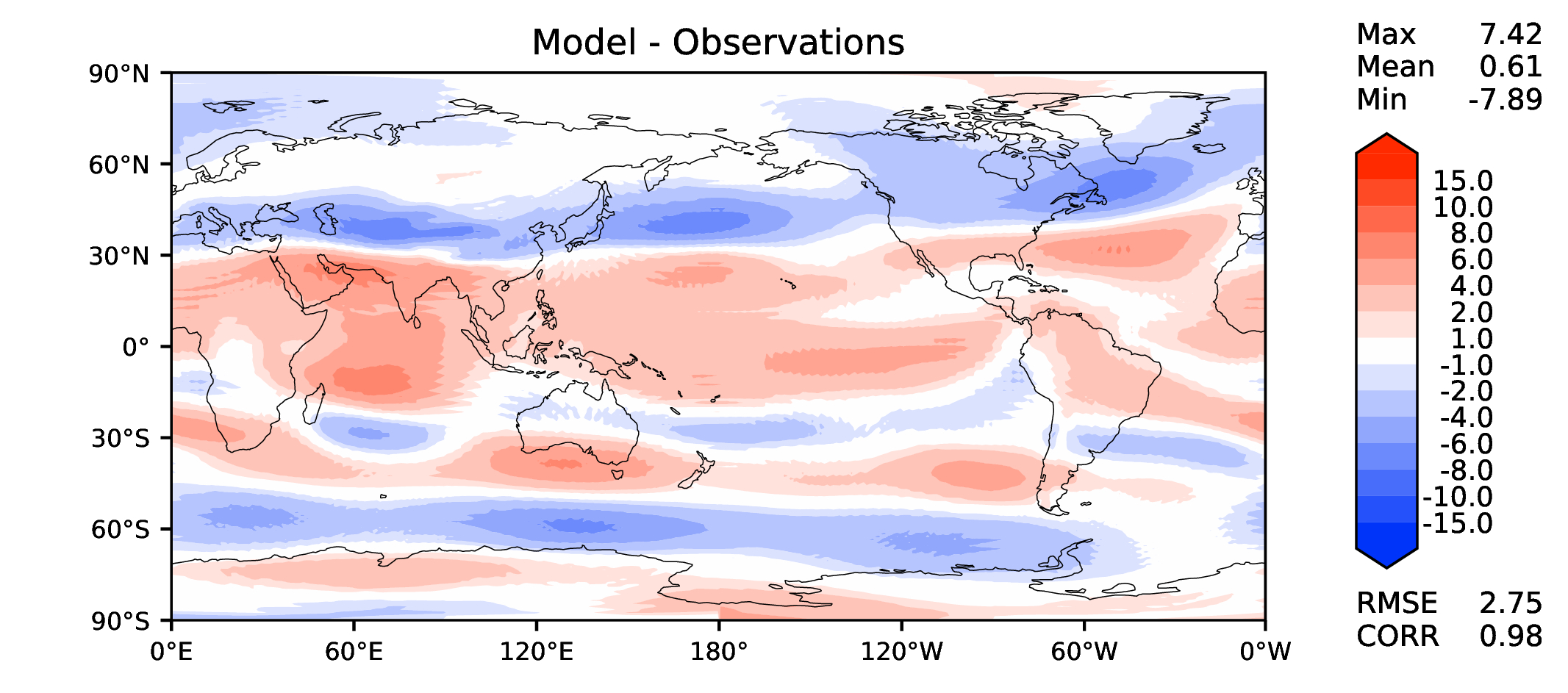 Annual T at 200 hPa
DECKv1
v2beta4
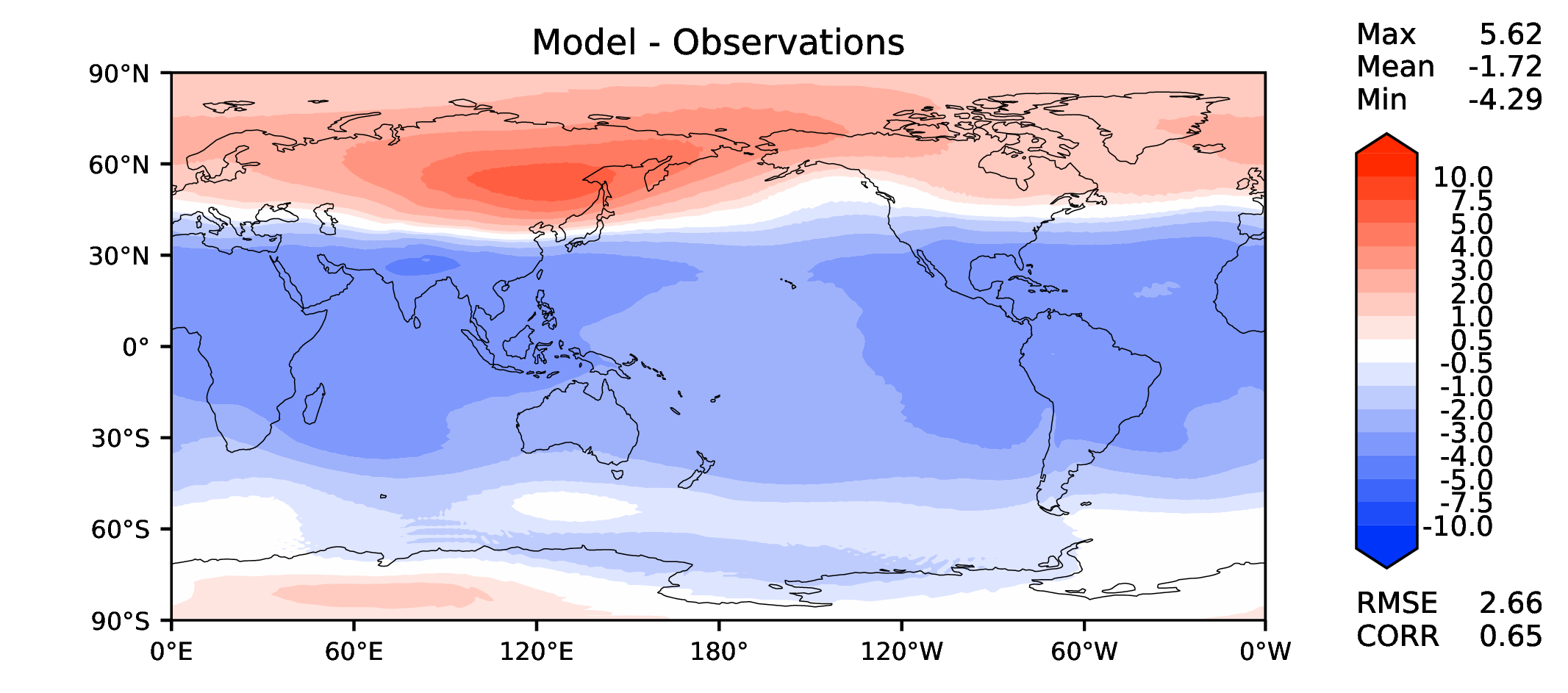 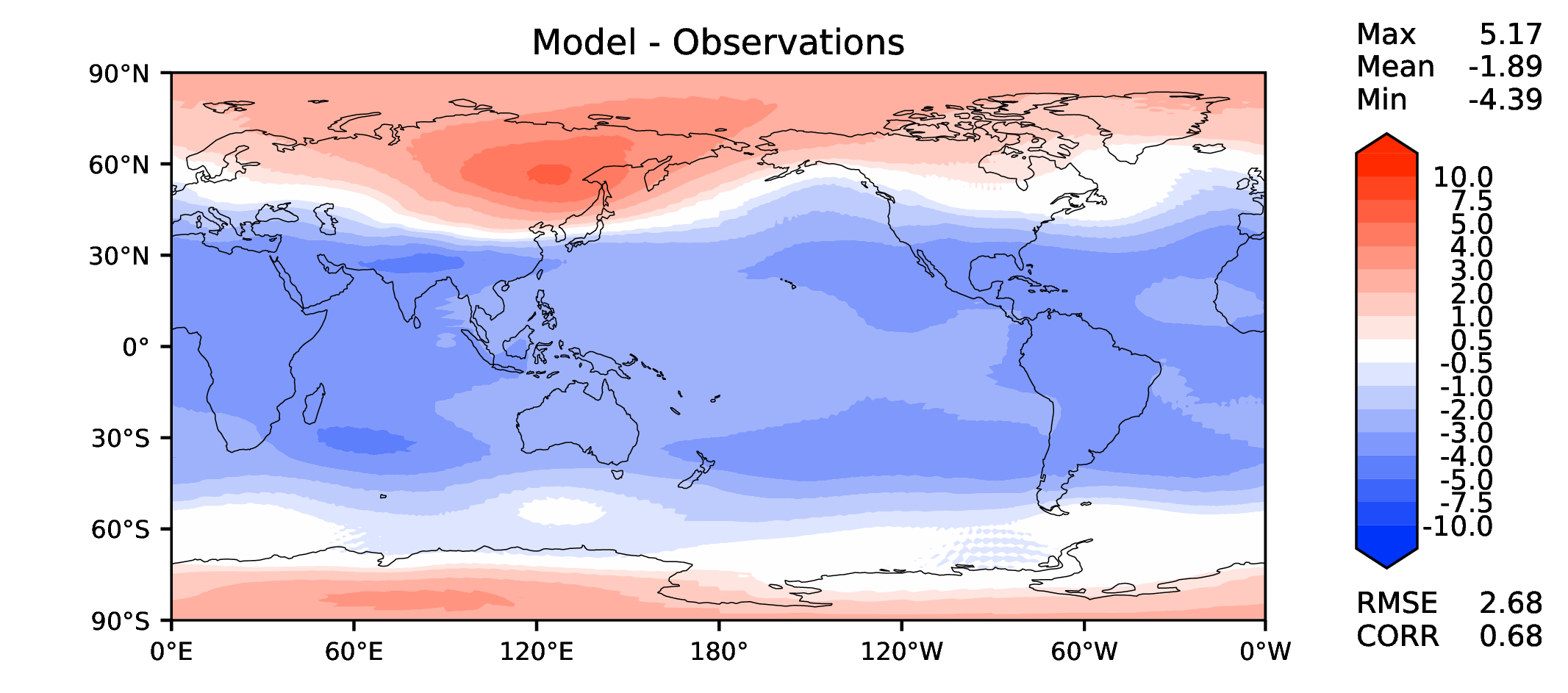 v2rc1a
v2rc1c
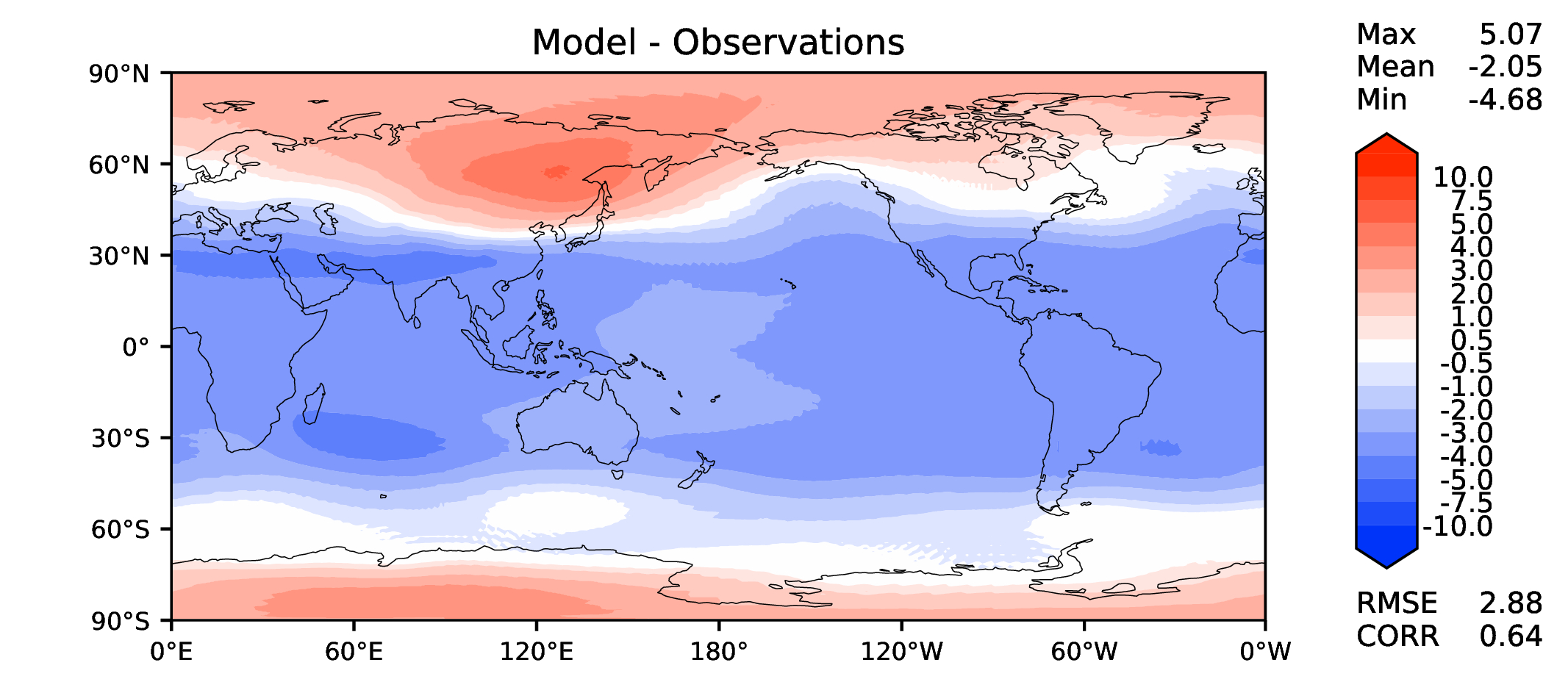 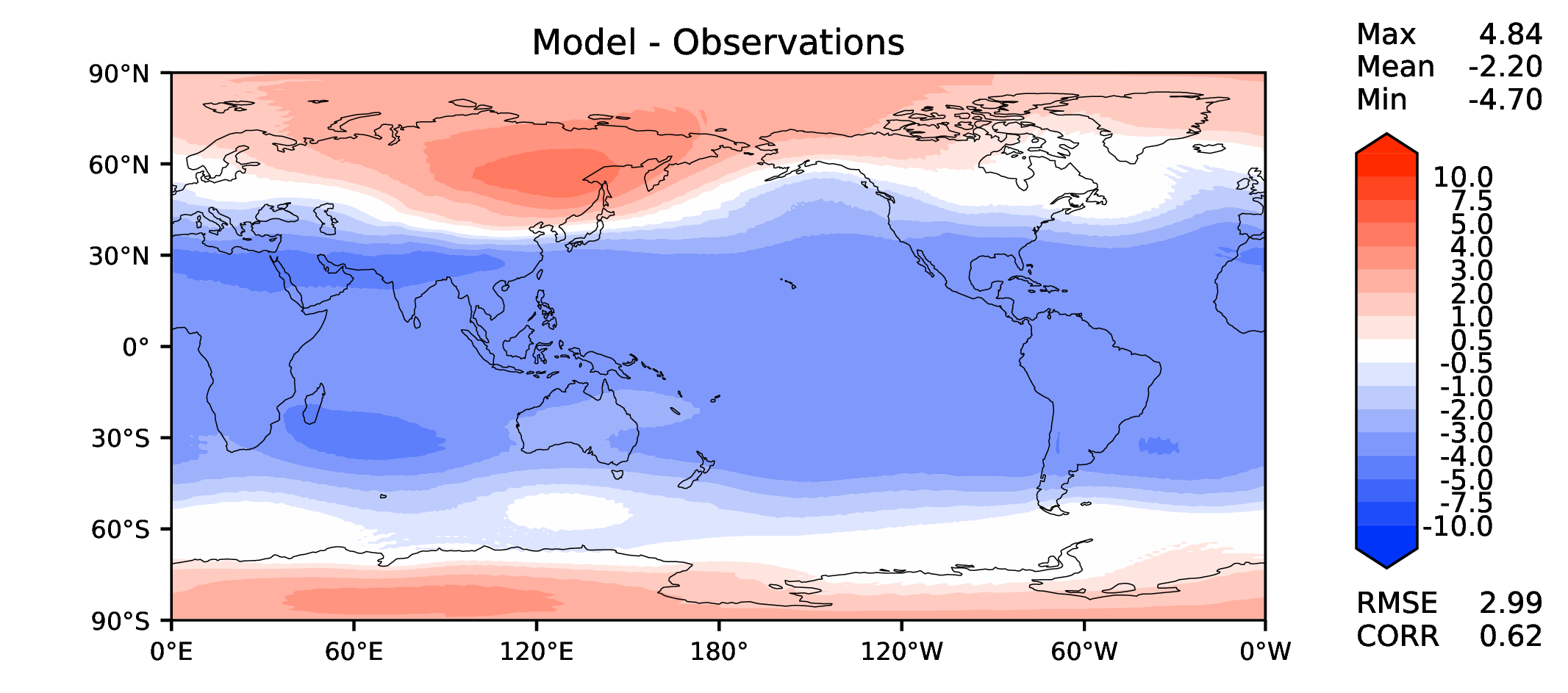 Annual surface air T (land)
DECKv1
v2beta4
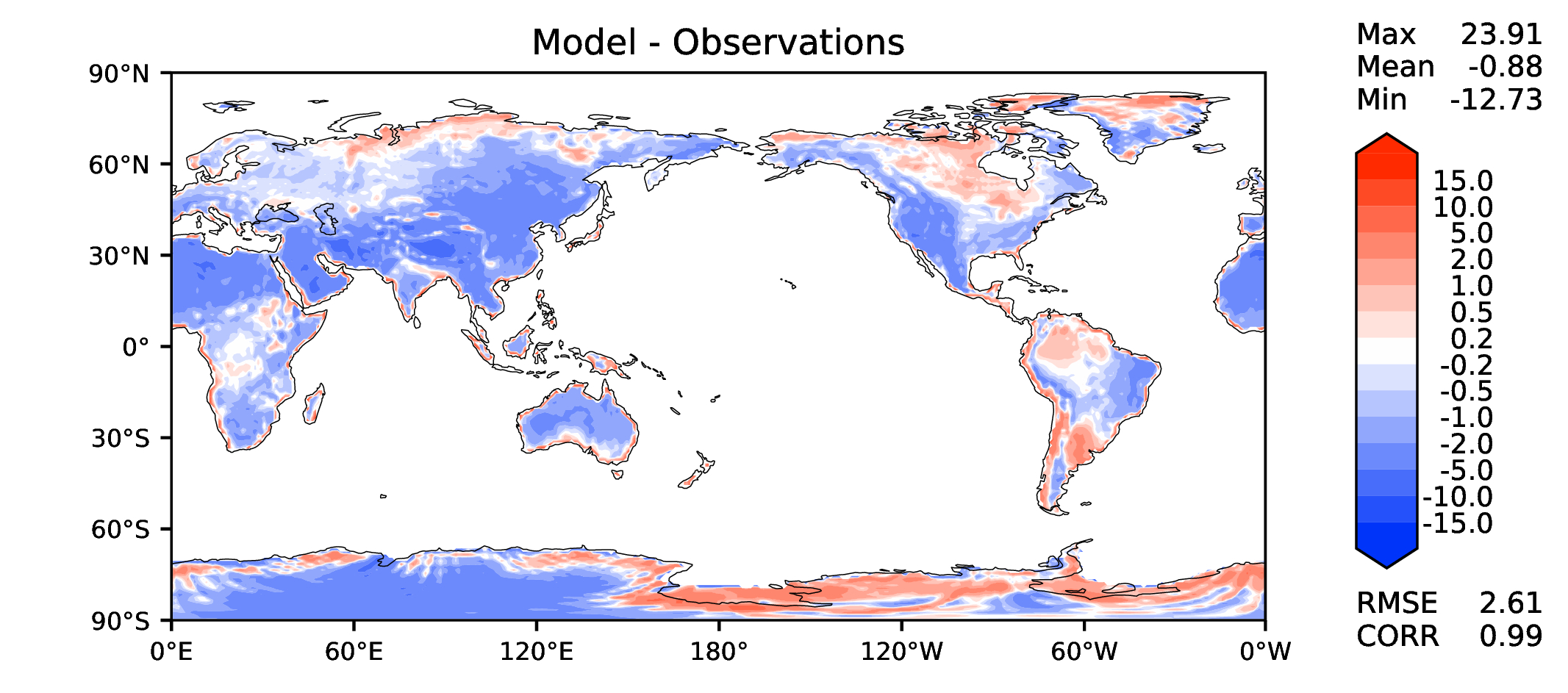 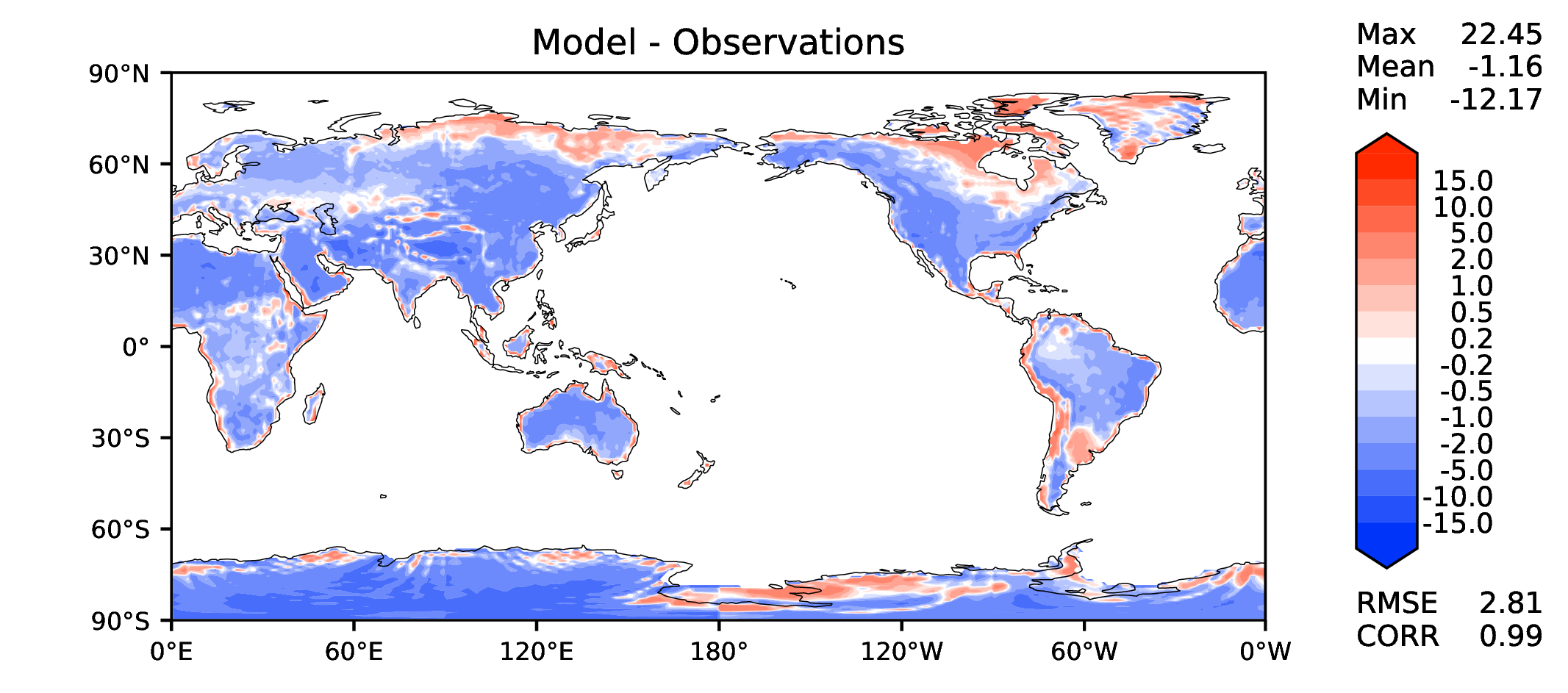 v2rc1a
v2rc1c
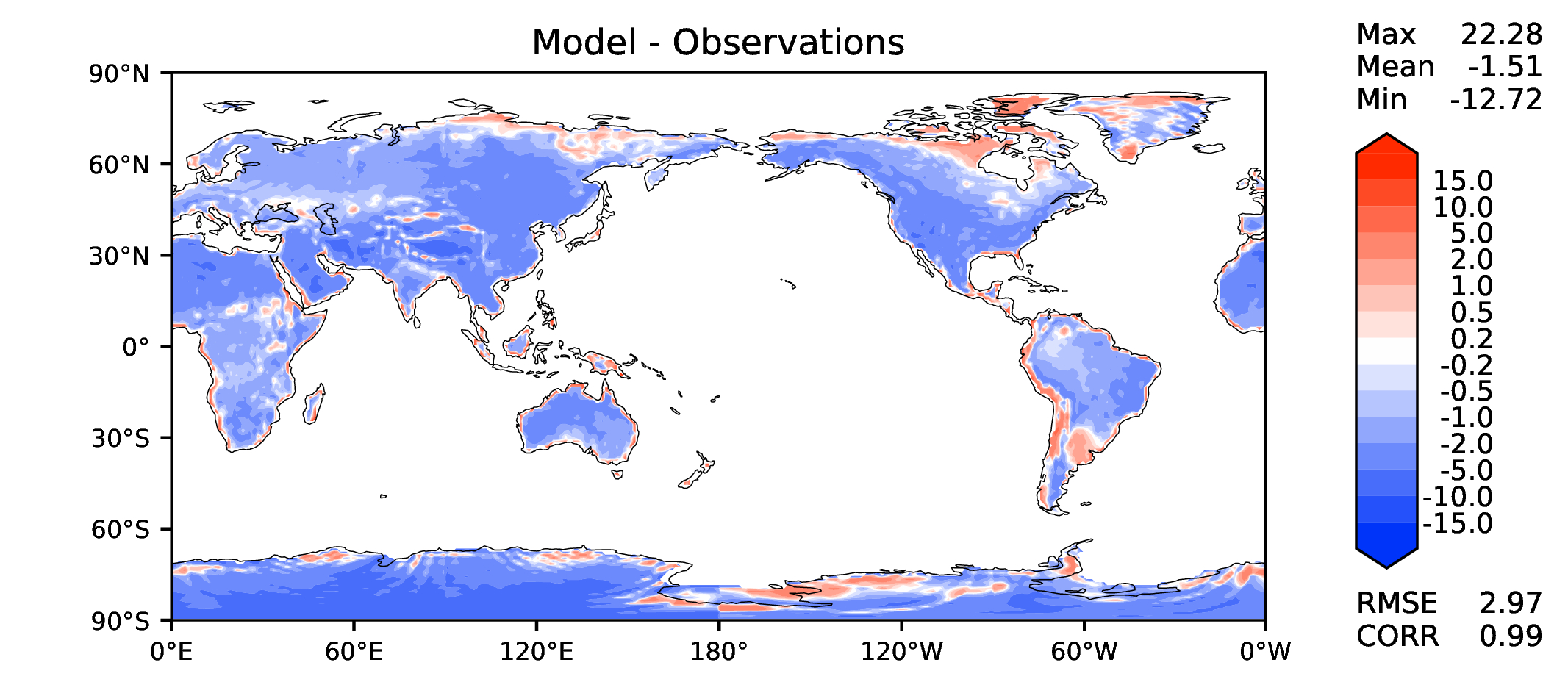 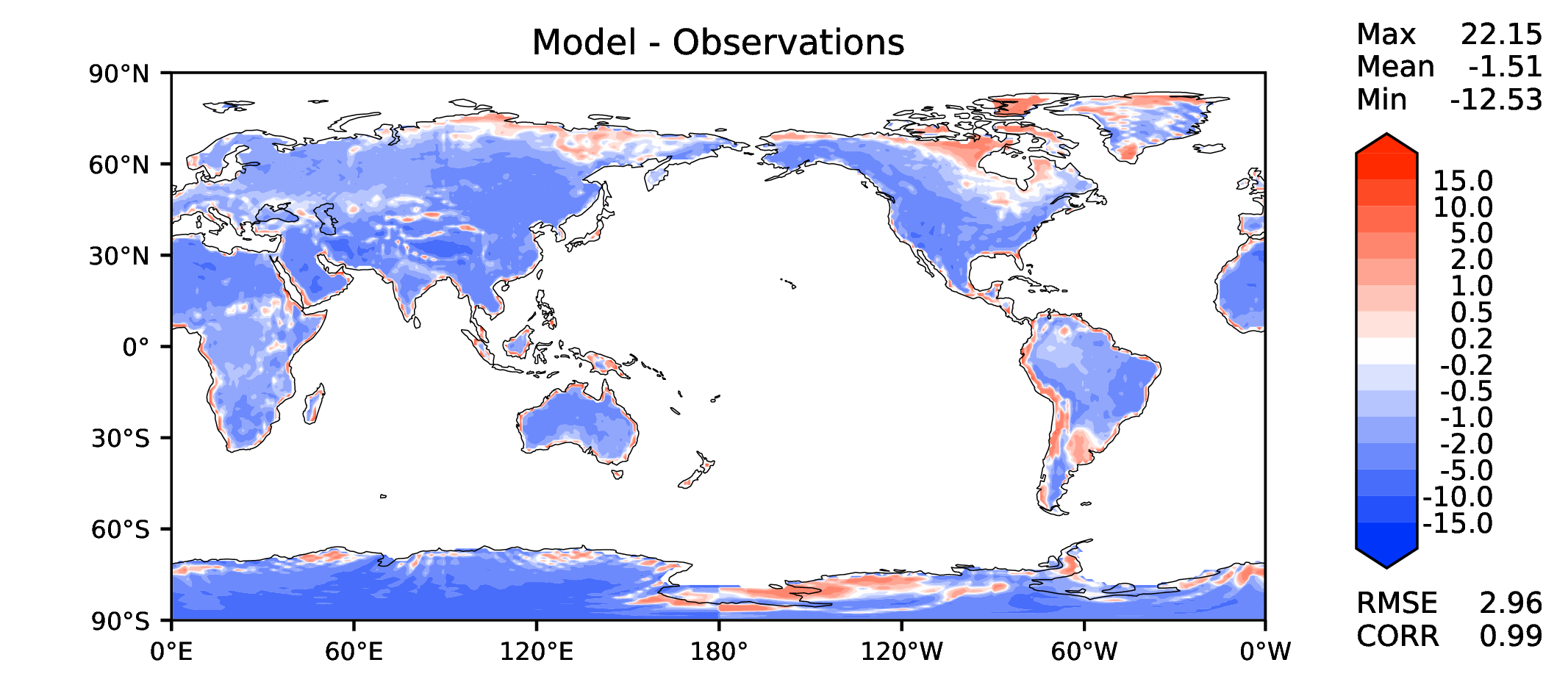 JJA surface air T (land)
DECKv1
v2beta4
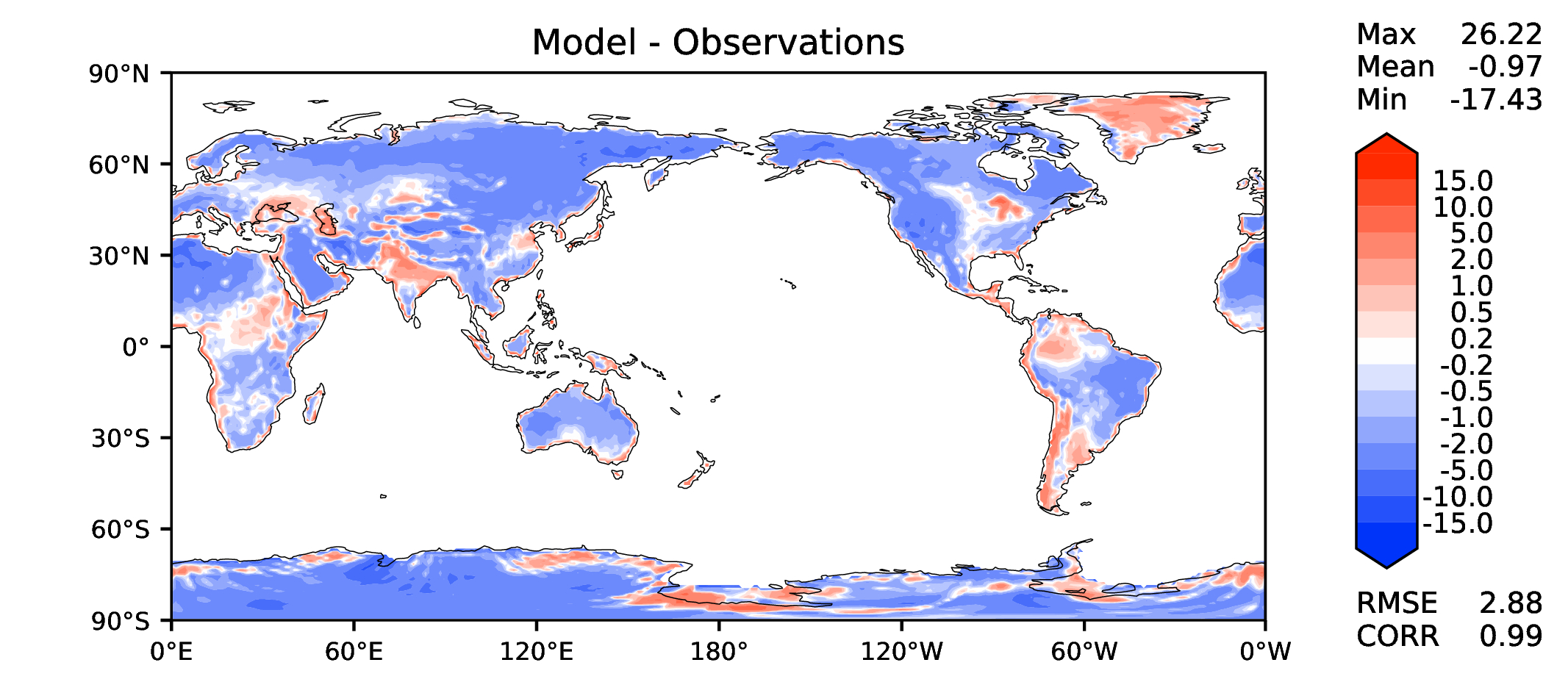 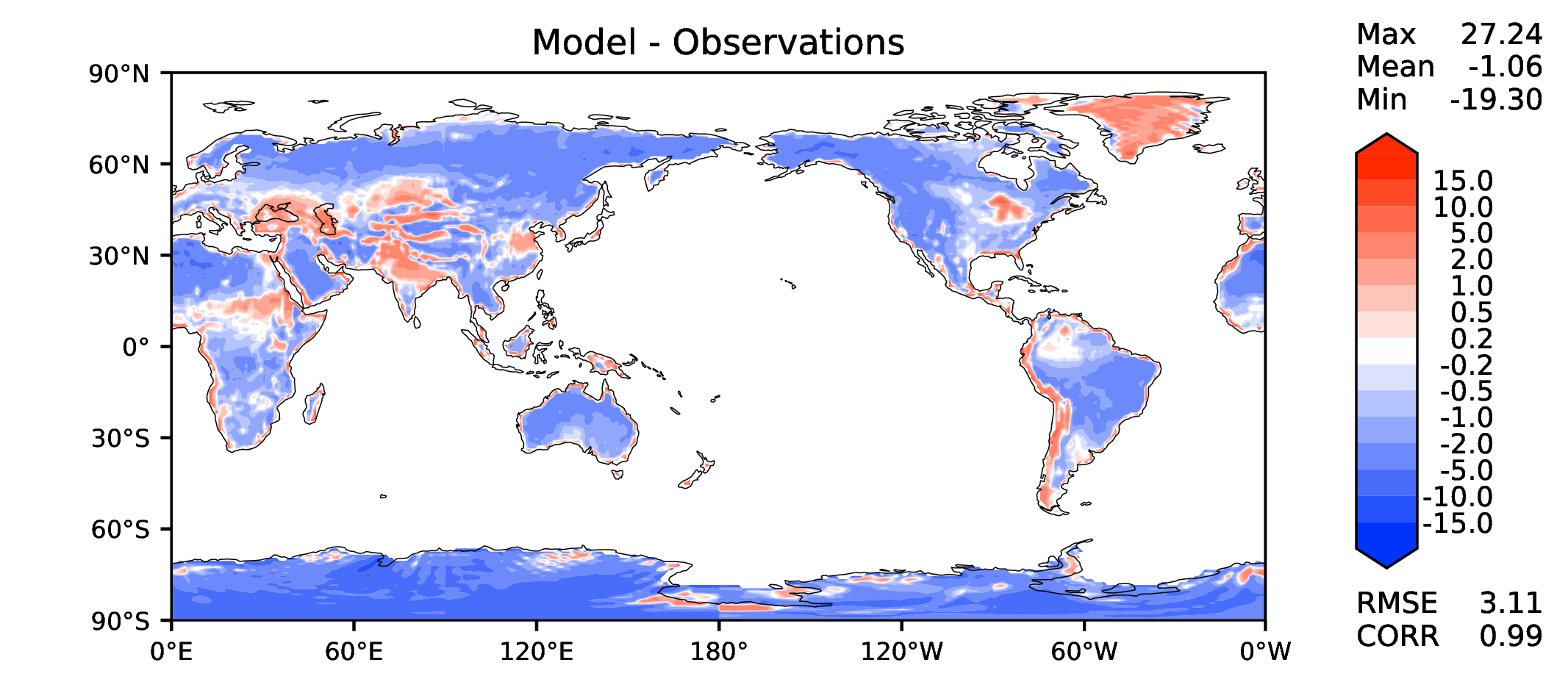 v2rc1a
v2rc1c
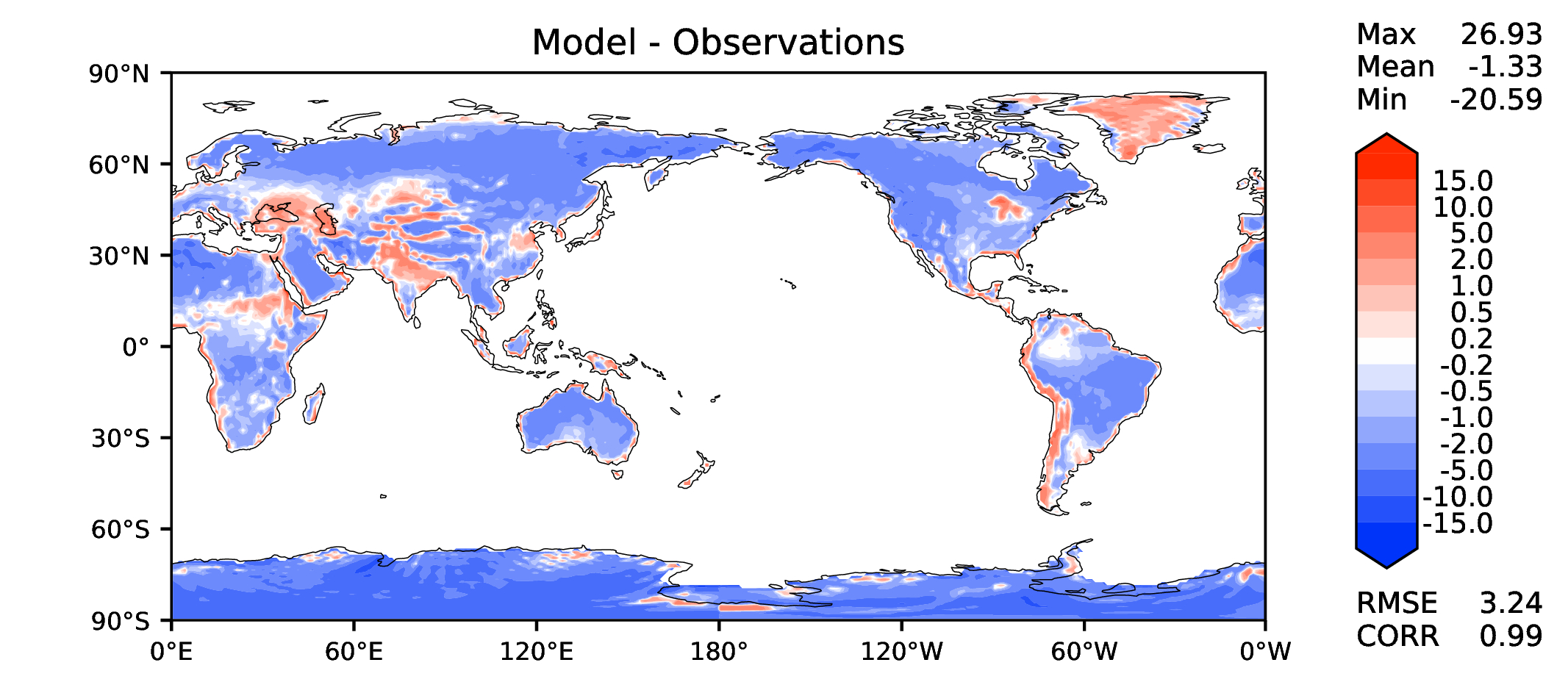 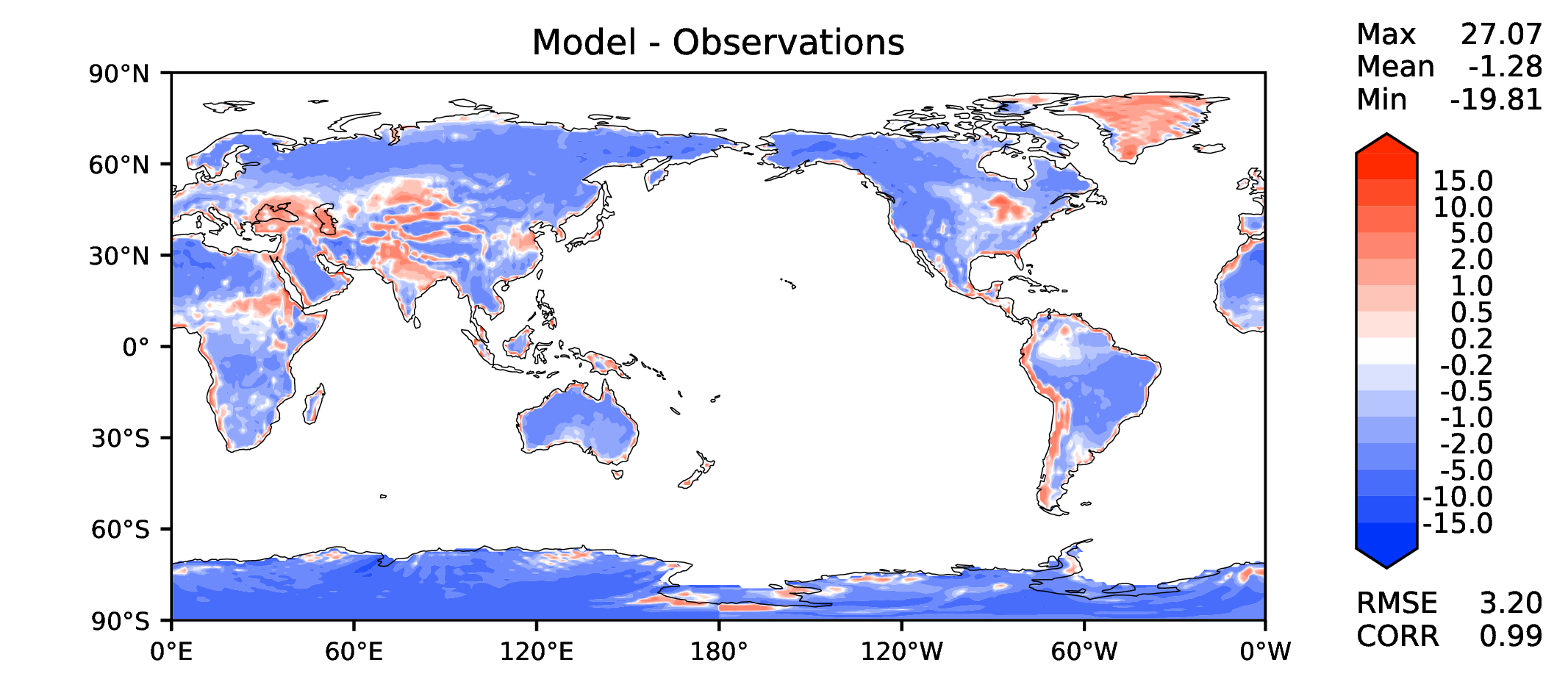 Aerosol optical depth
DECKv1
v2beta4
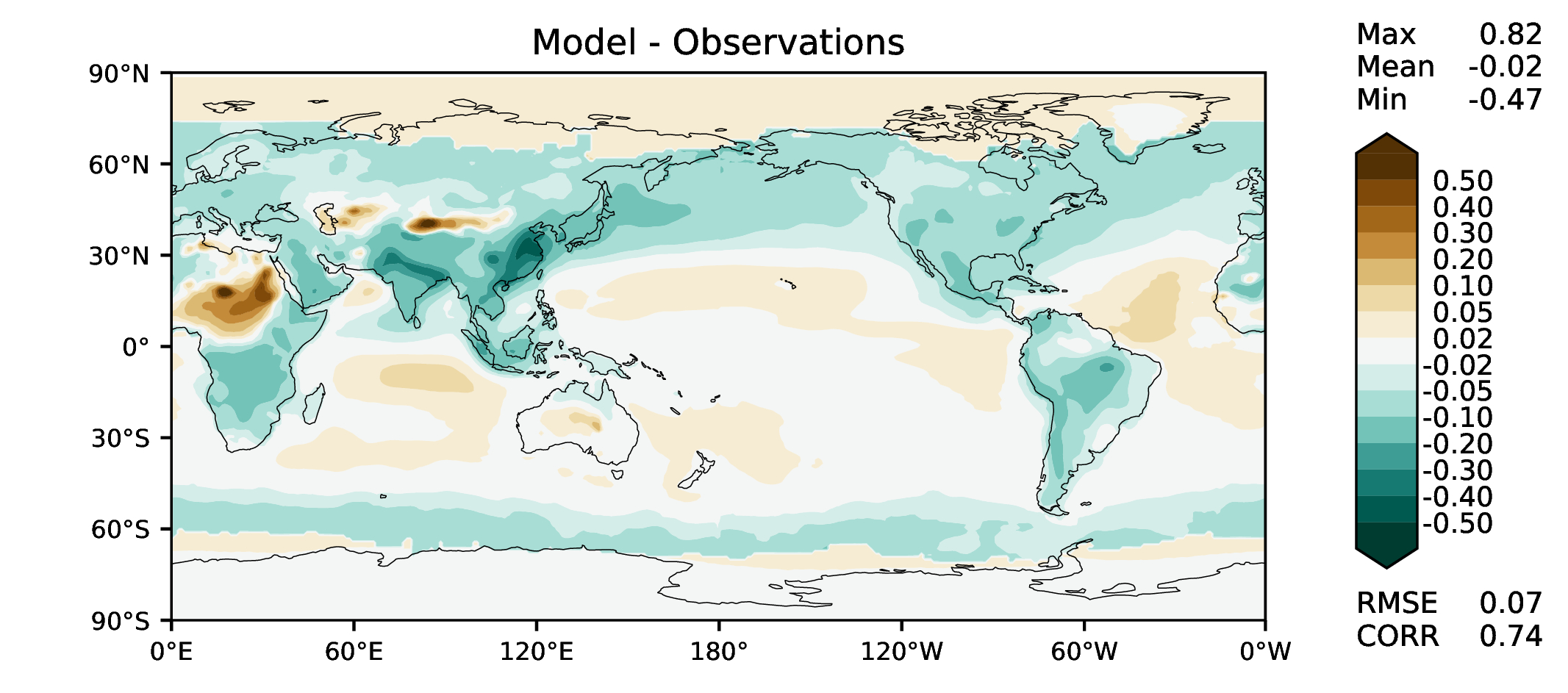 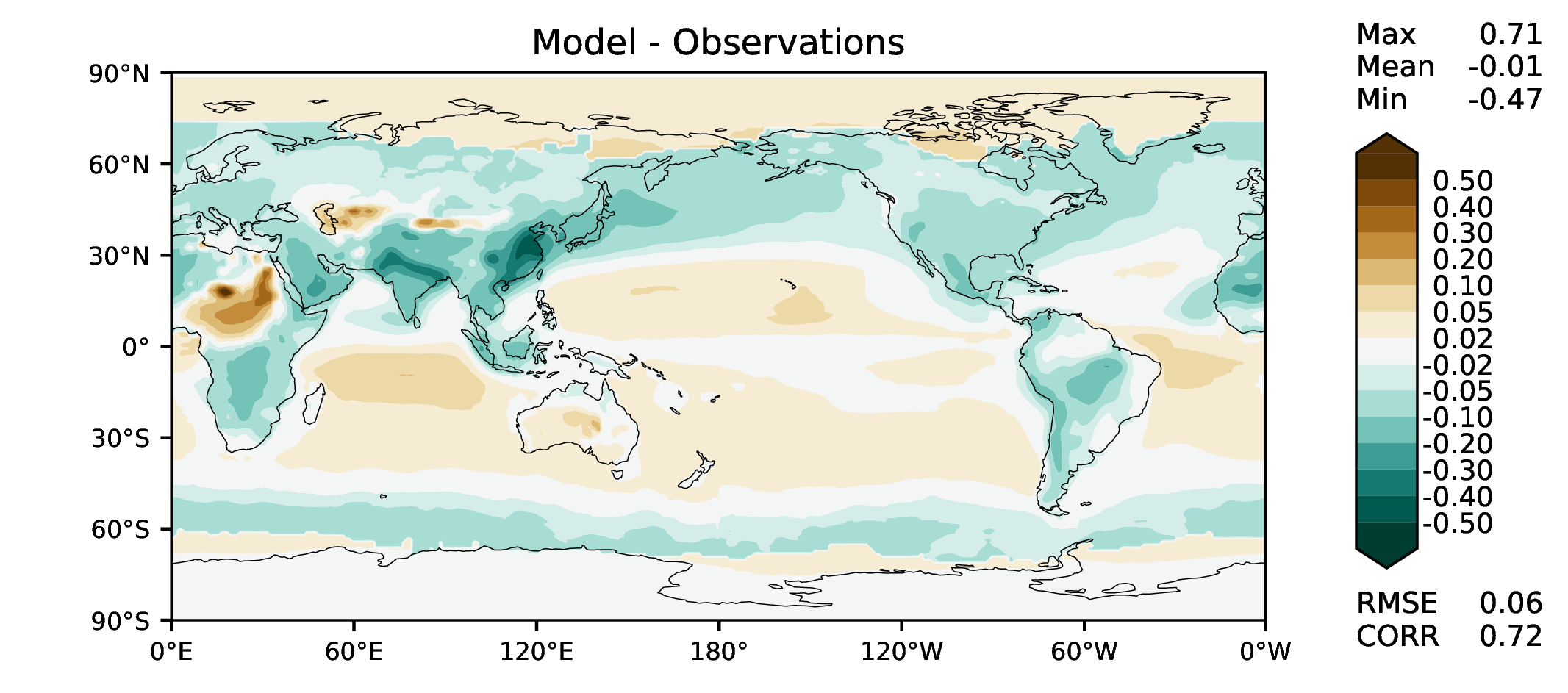 v2rc1a
v2rc1c
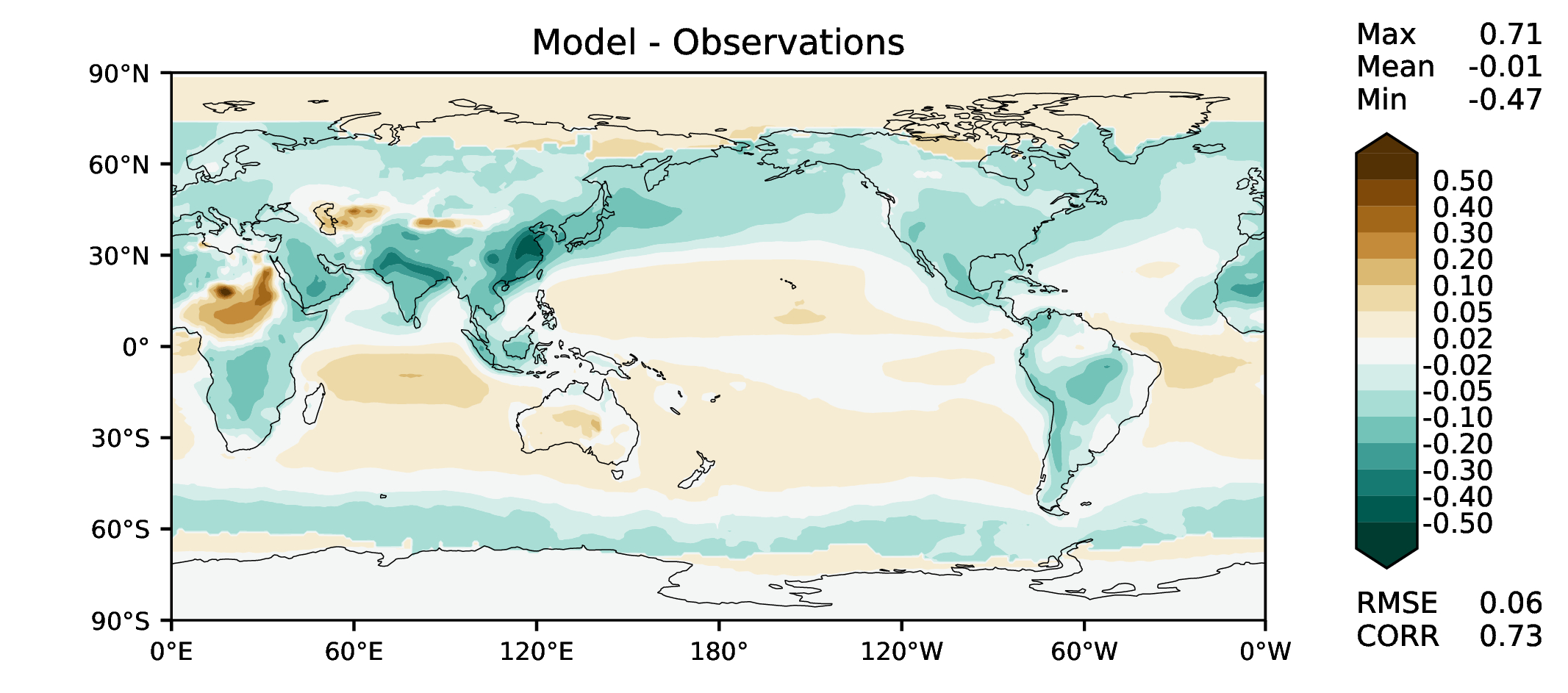 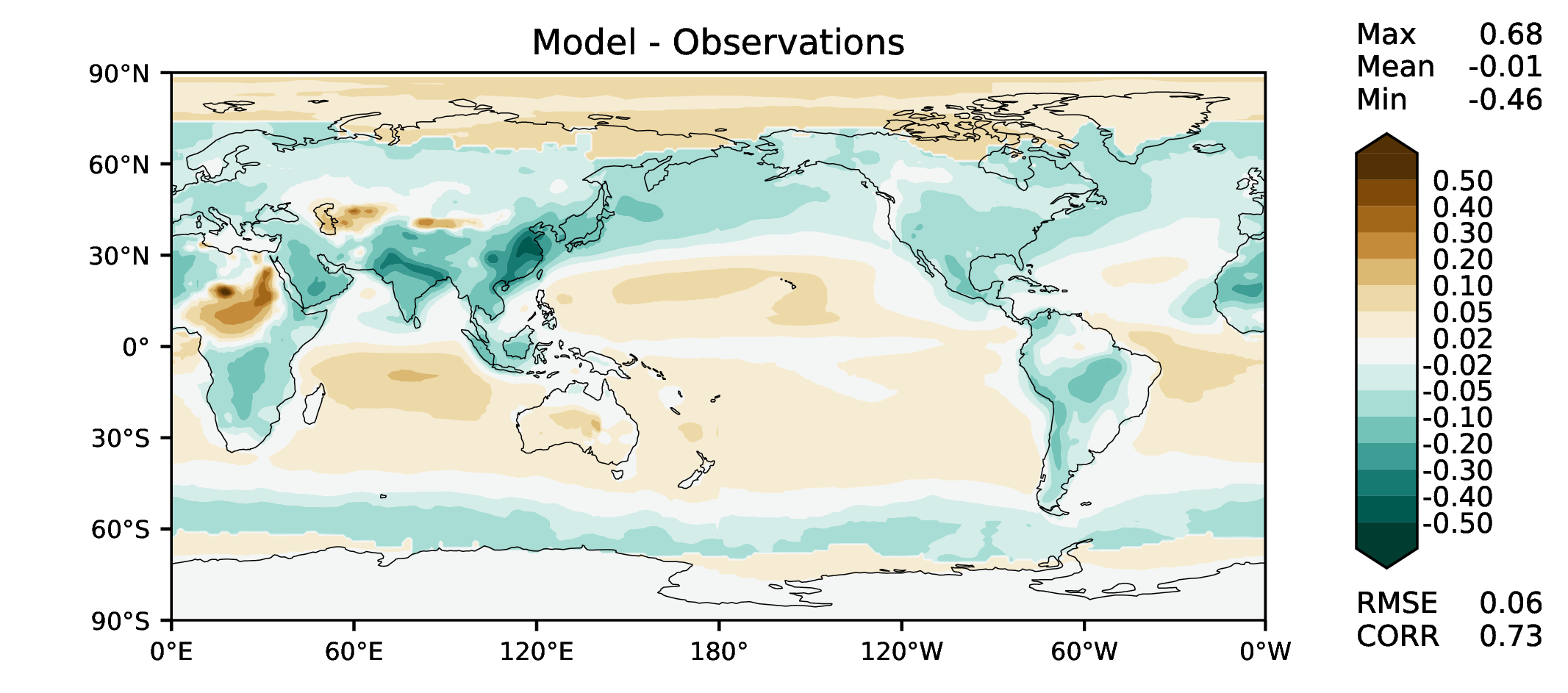 TAUXY ANN ocean
DECKv1
v2beta4
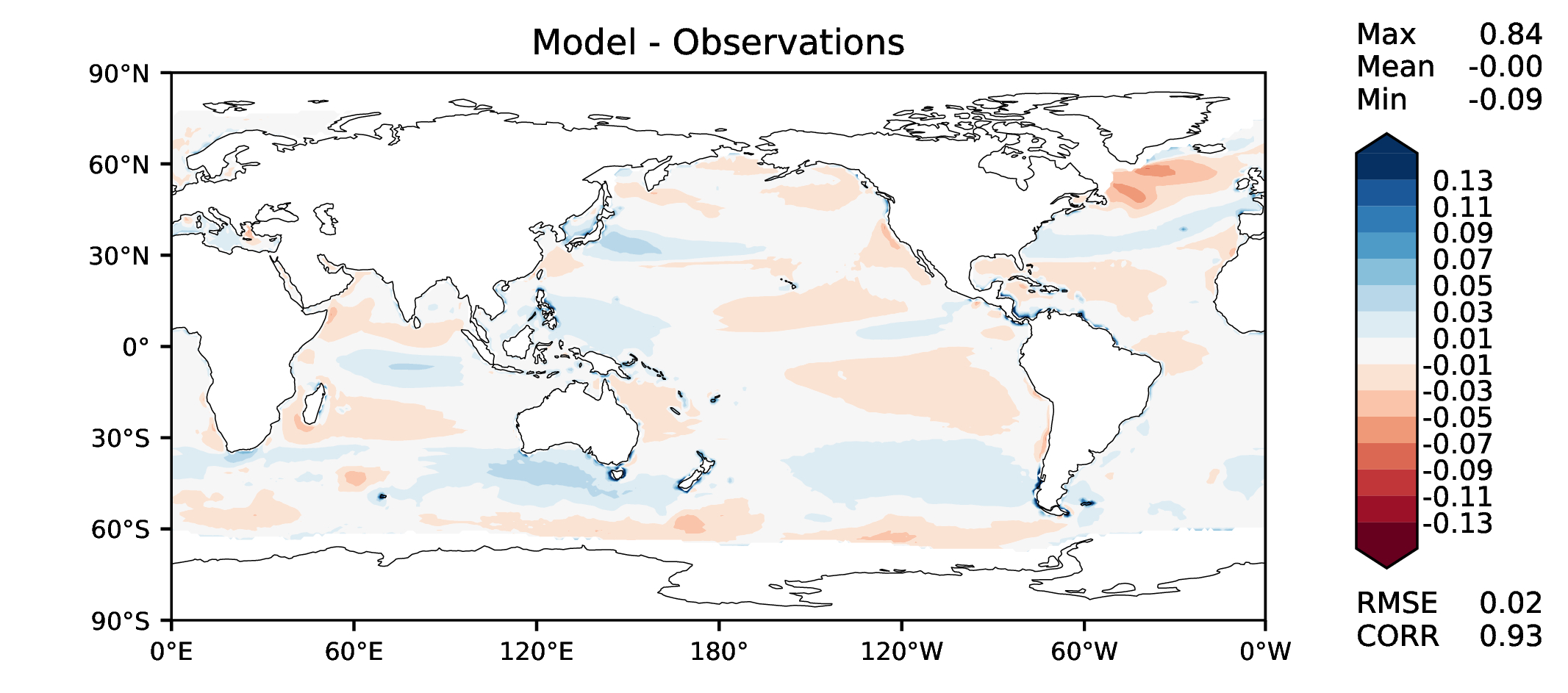 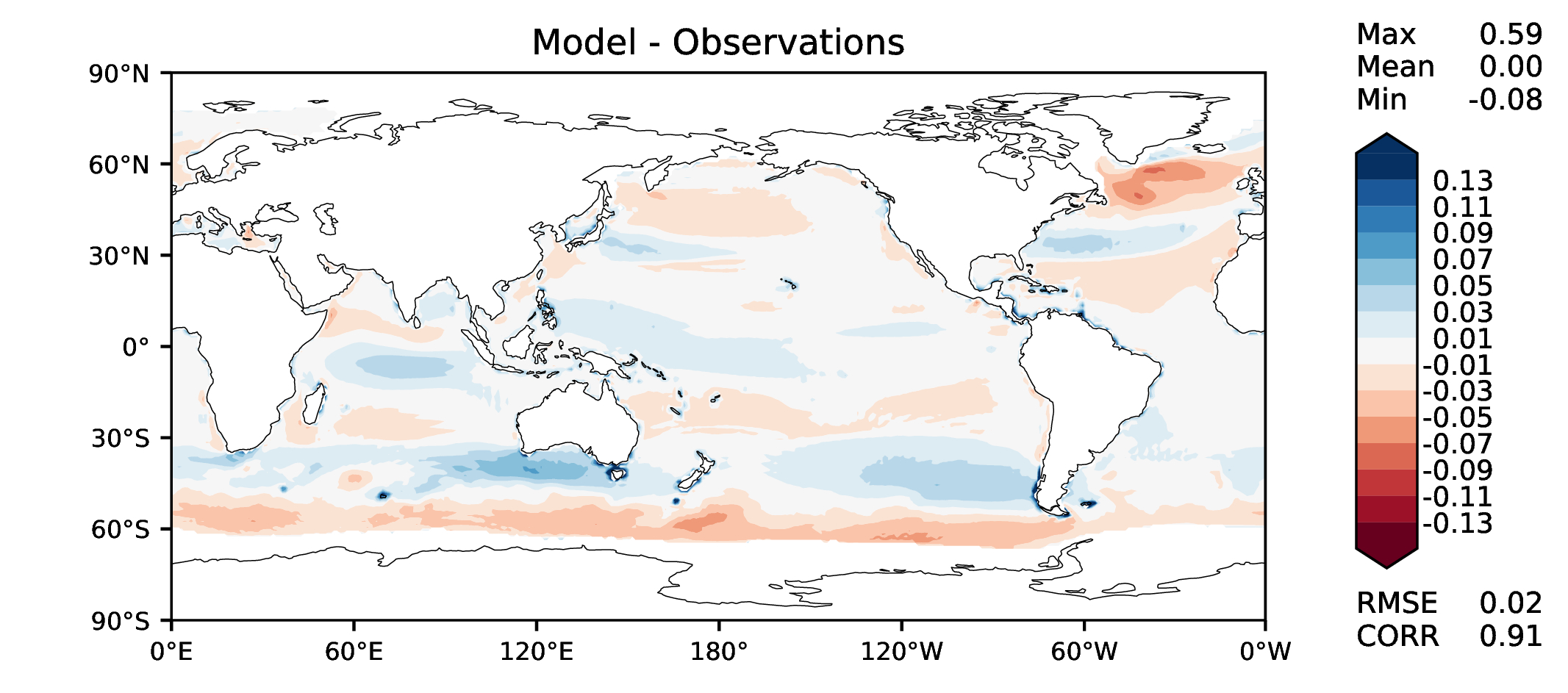 v2rc1a
v2rc1c
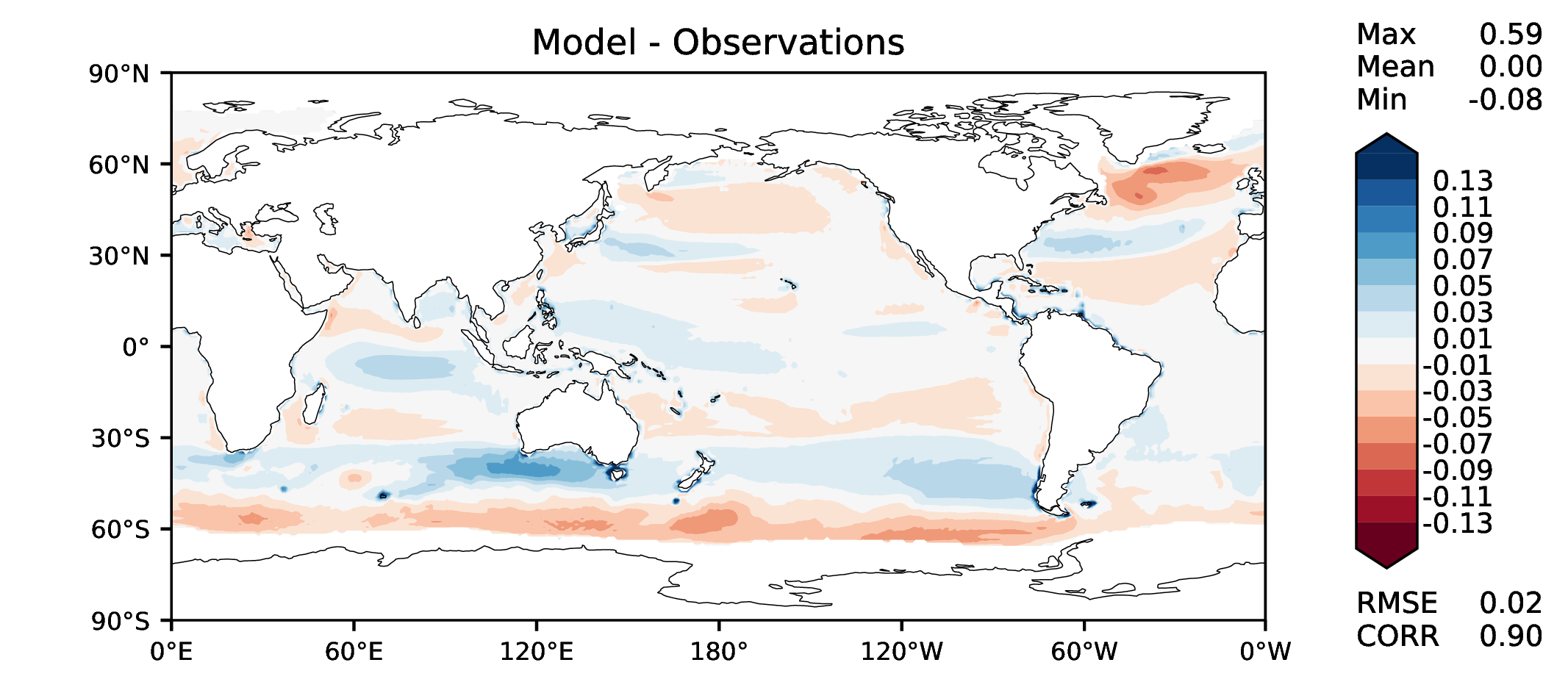 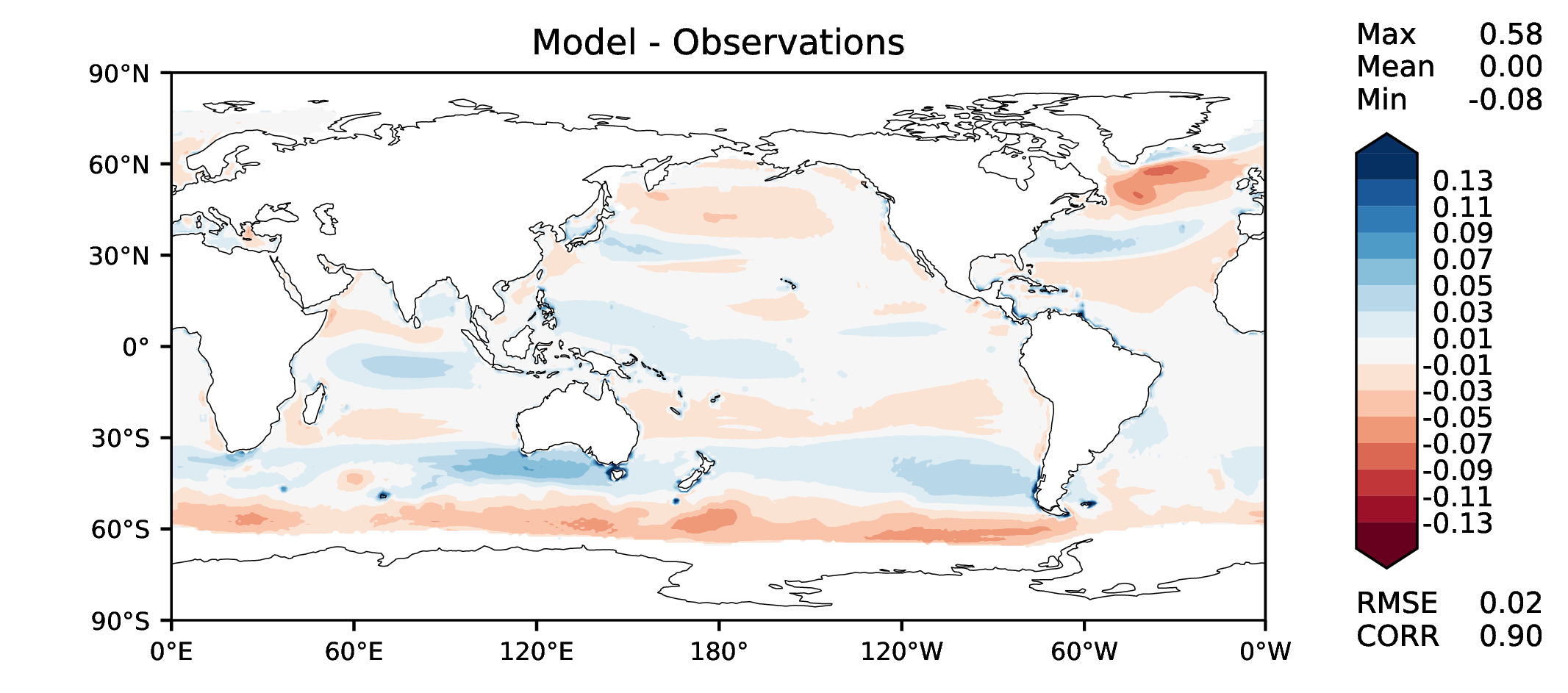 CLDLWP_OCN global SSMI
DECKv1
v2beta4
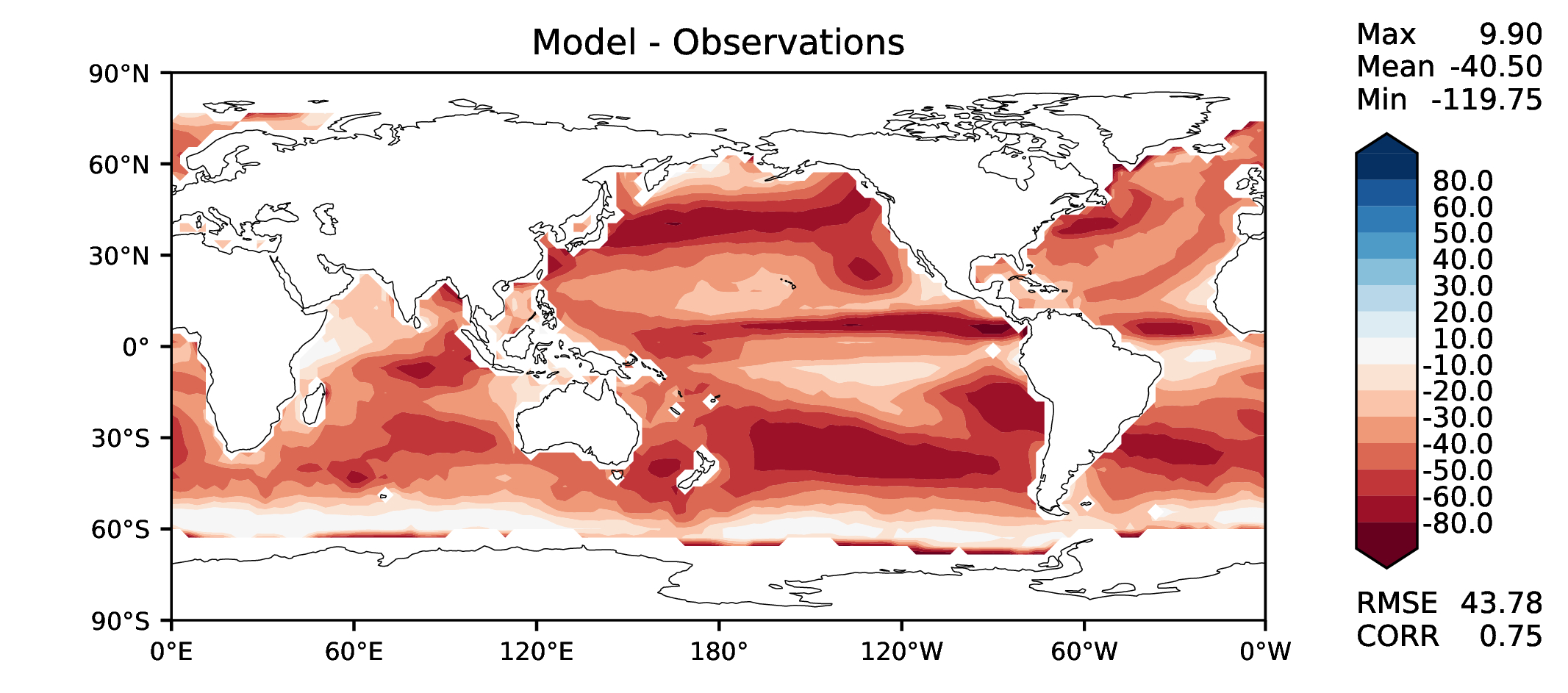 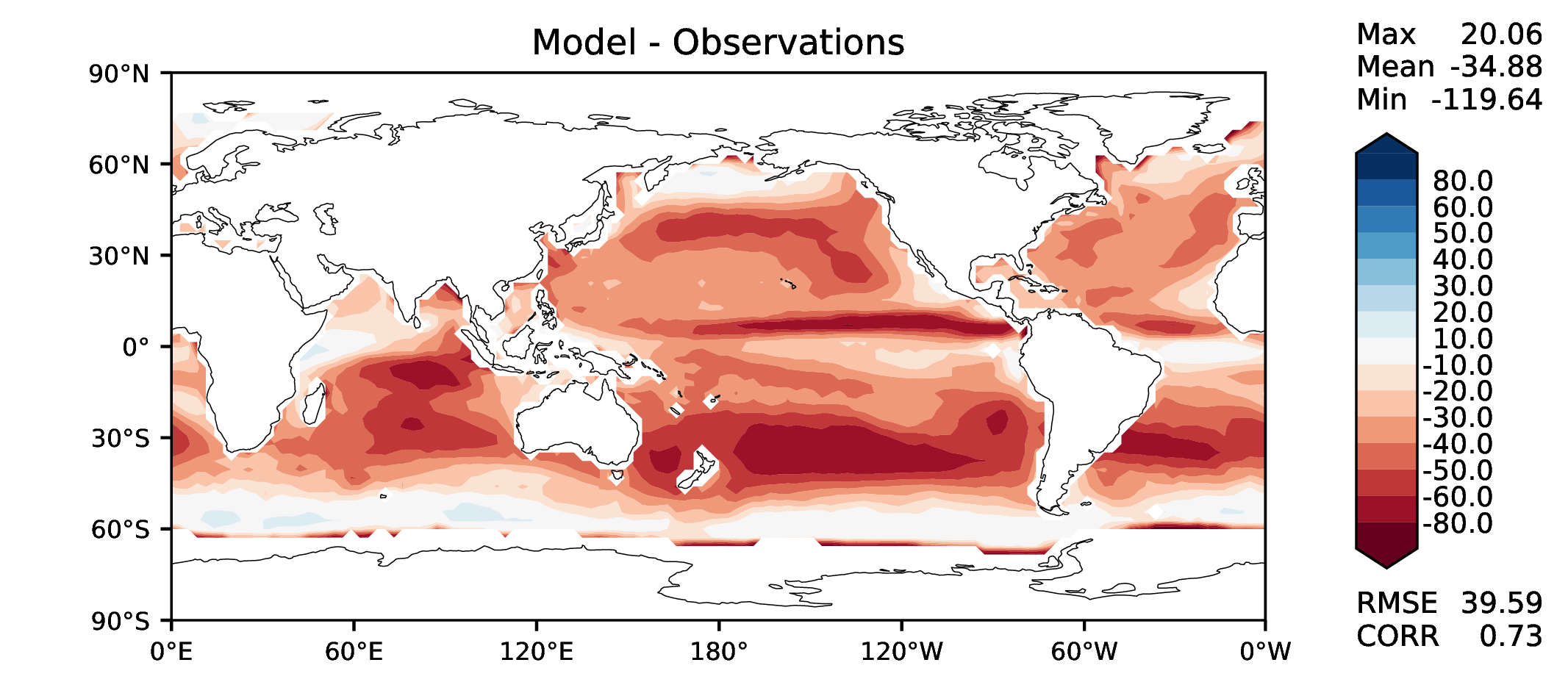 v2rc1a
v2rc1c
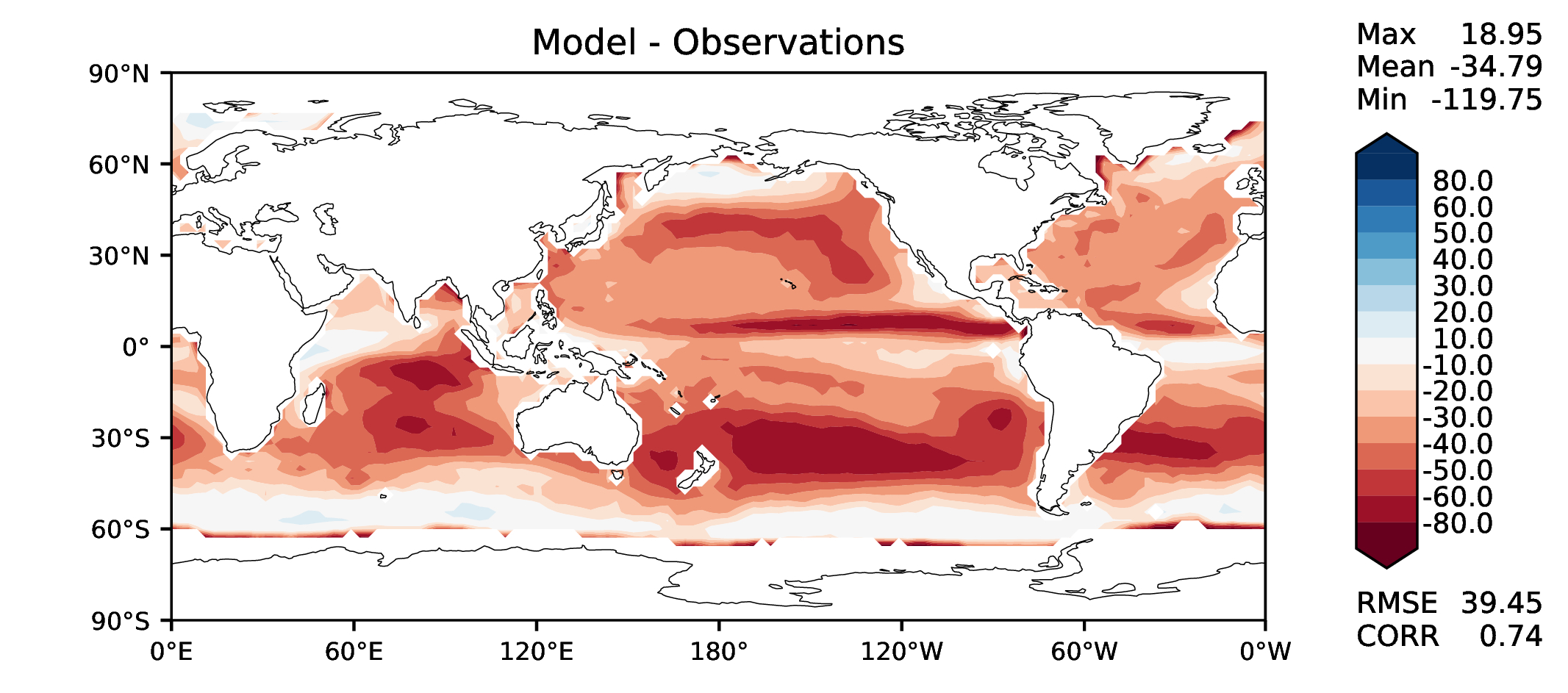 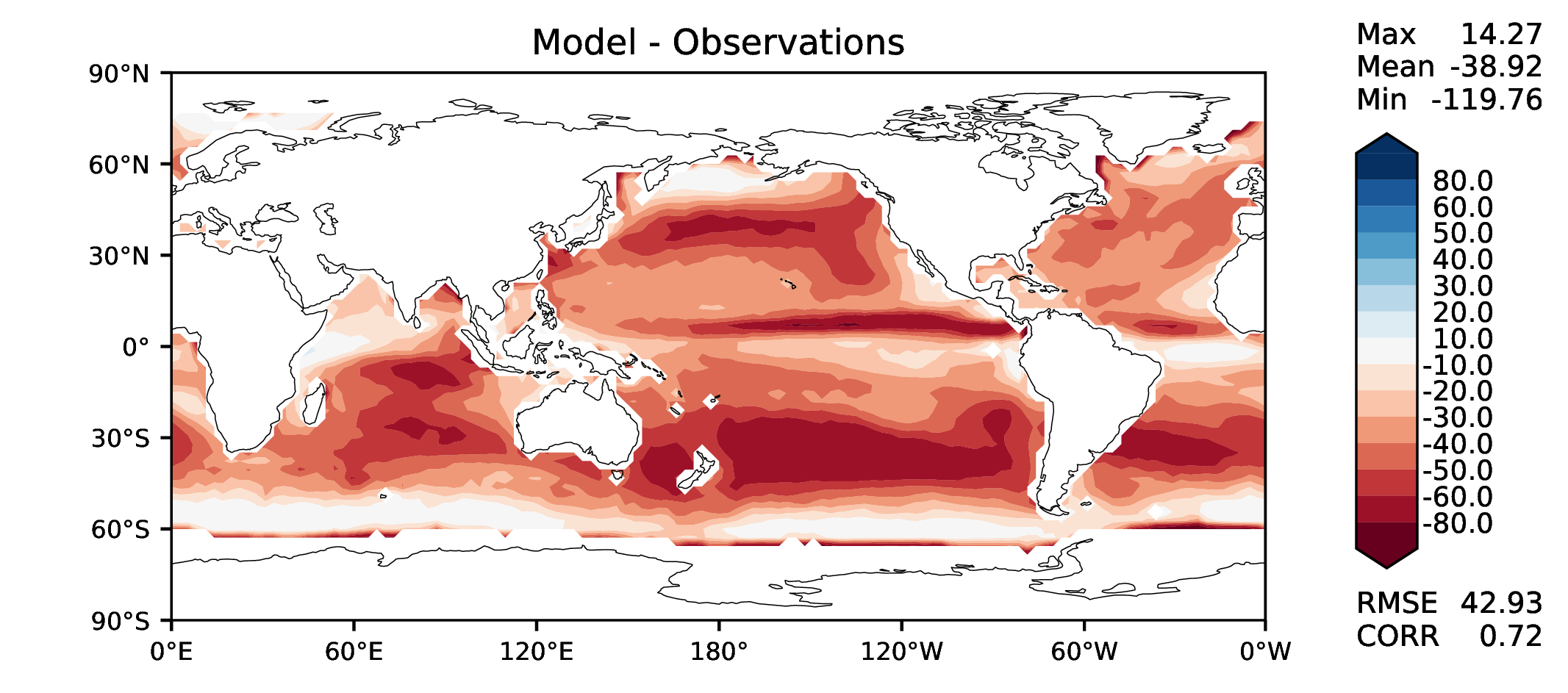